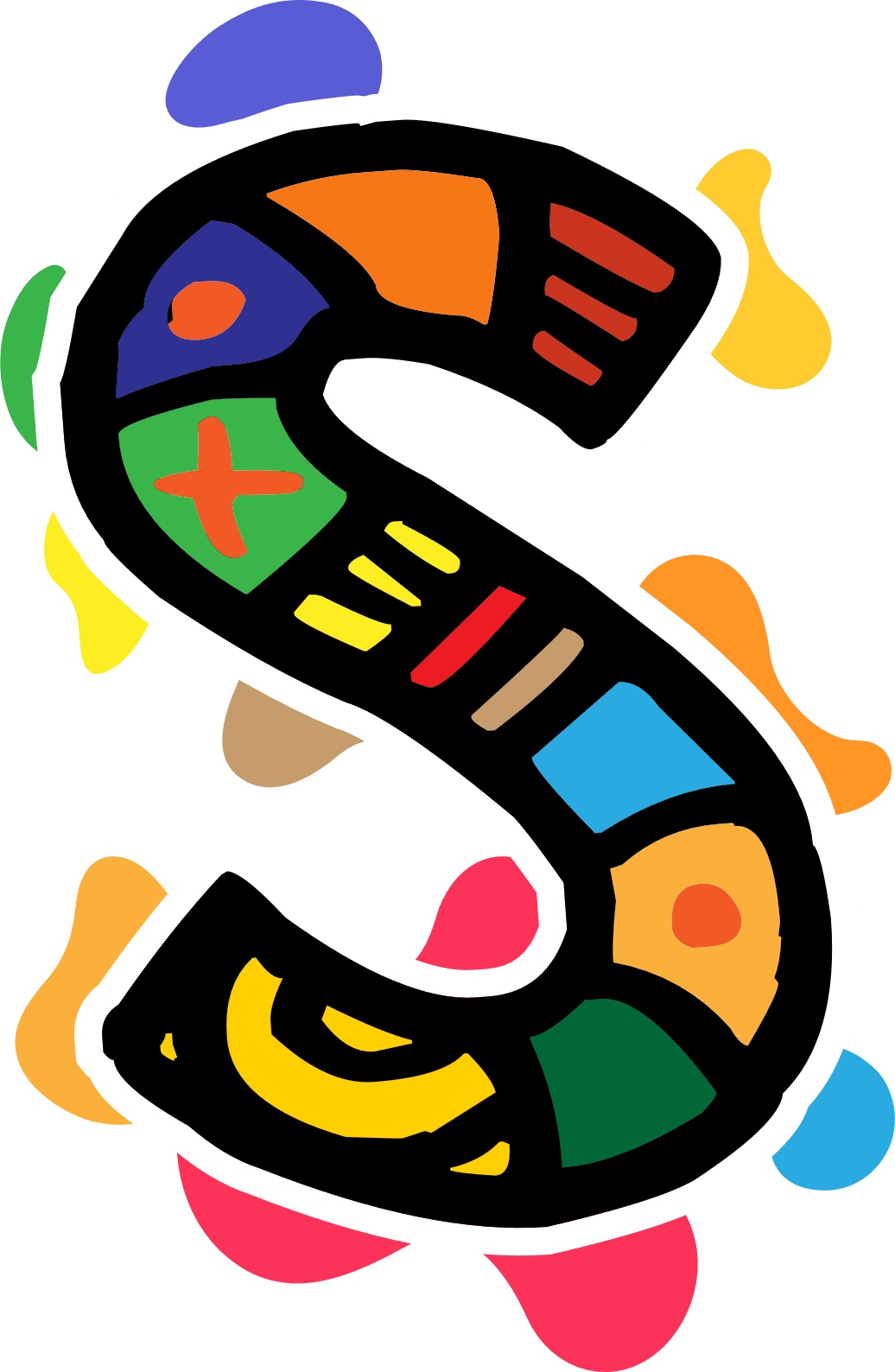 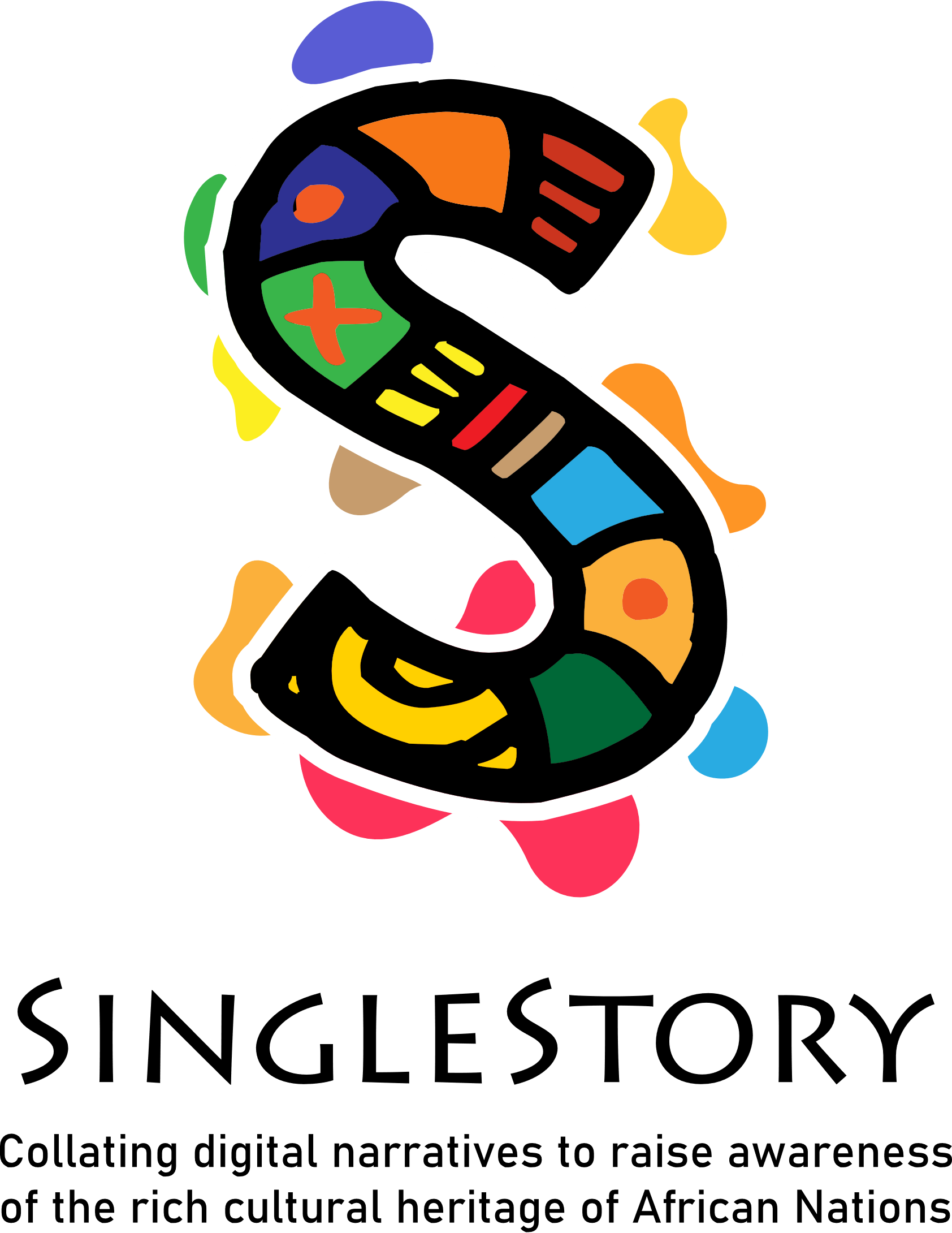 Μάθημα 4
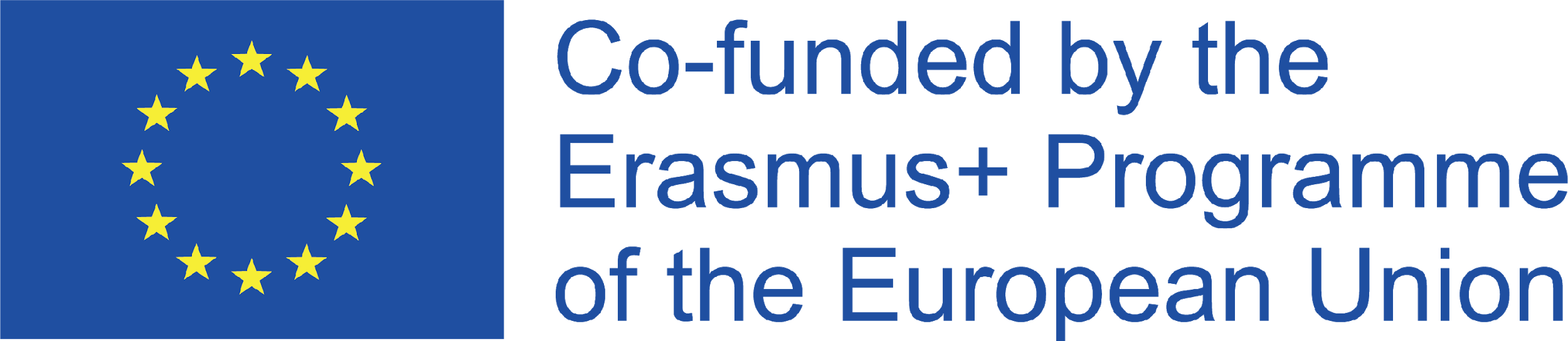 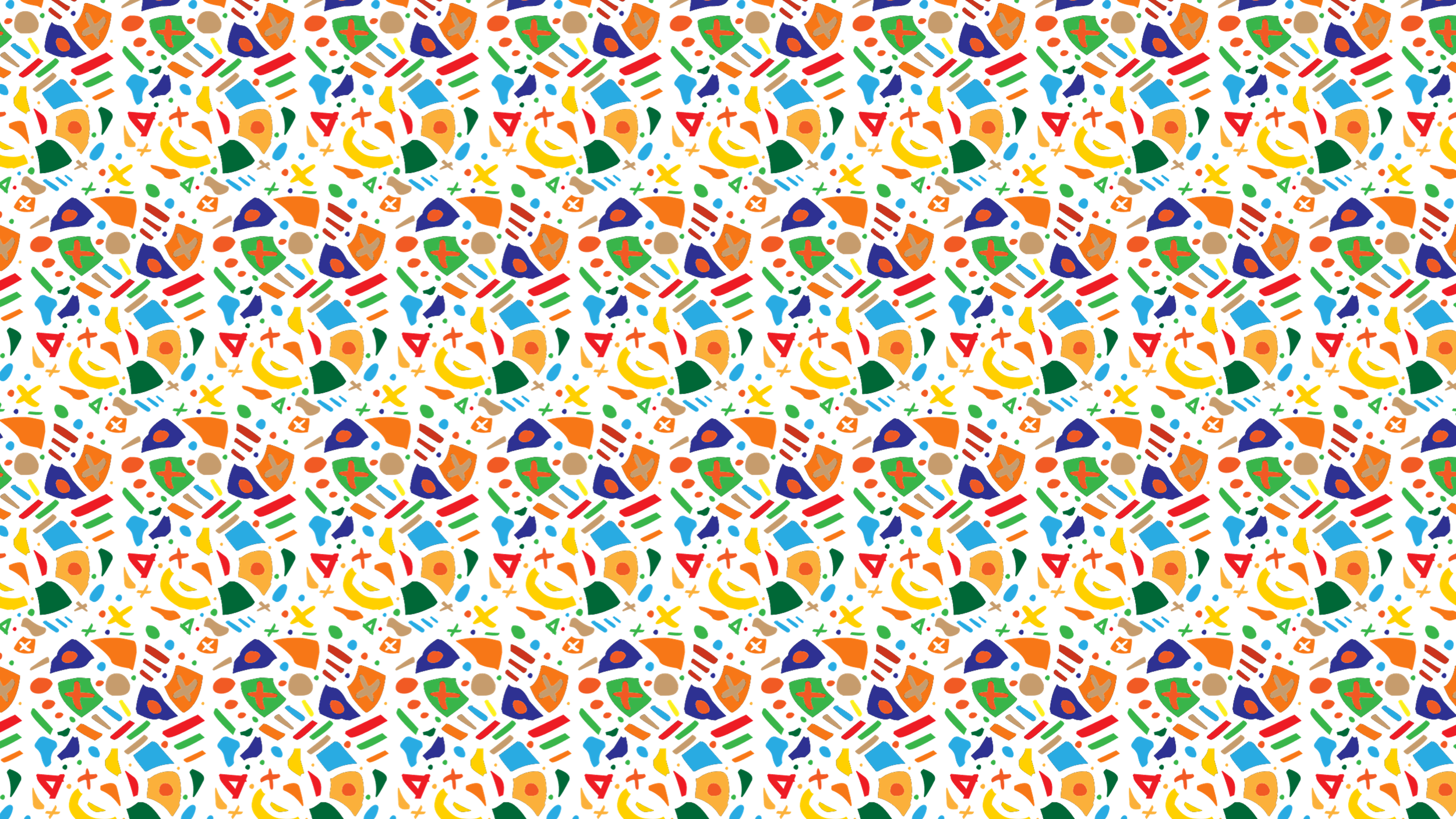 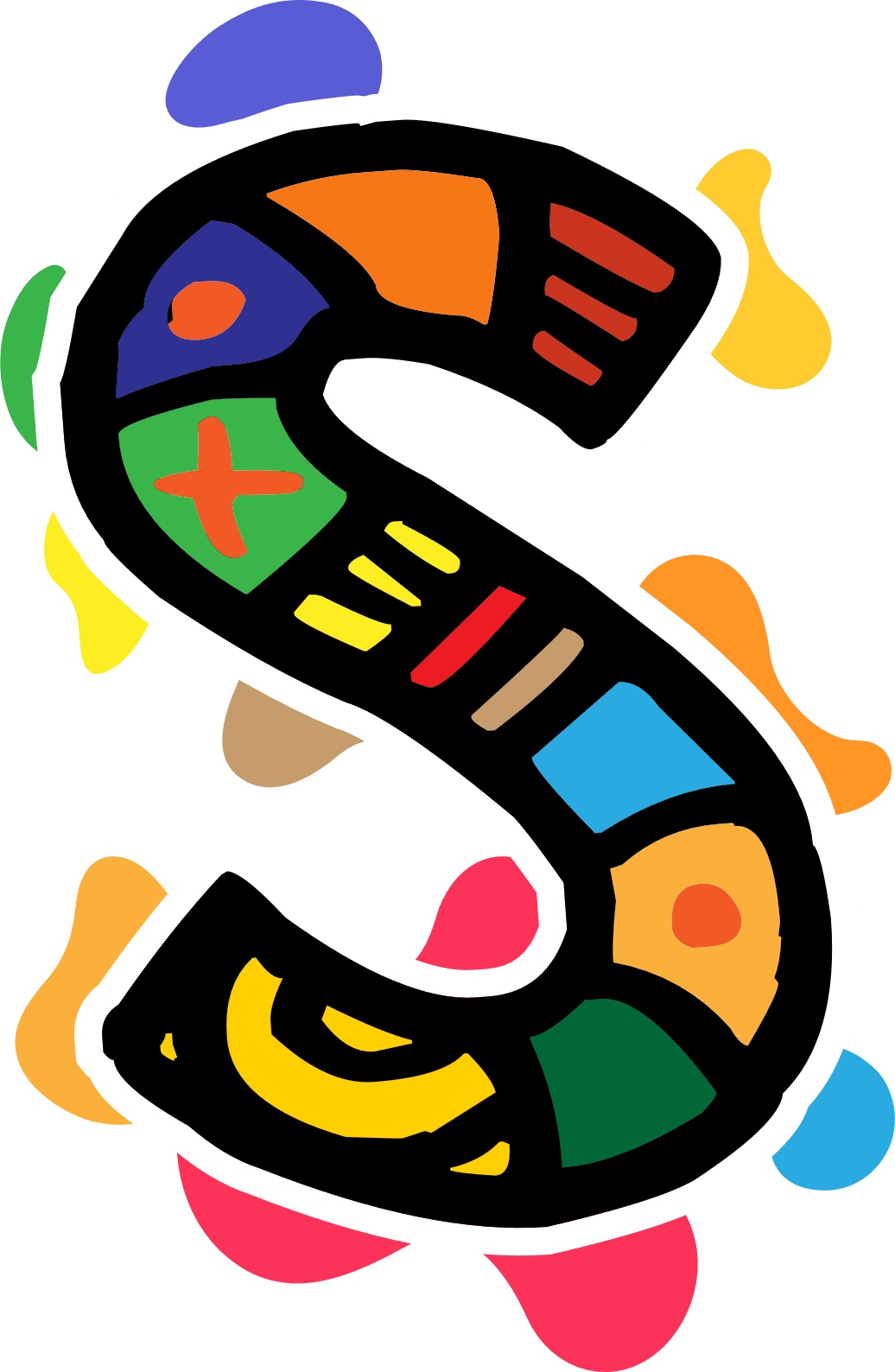 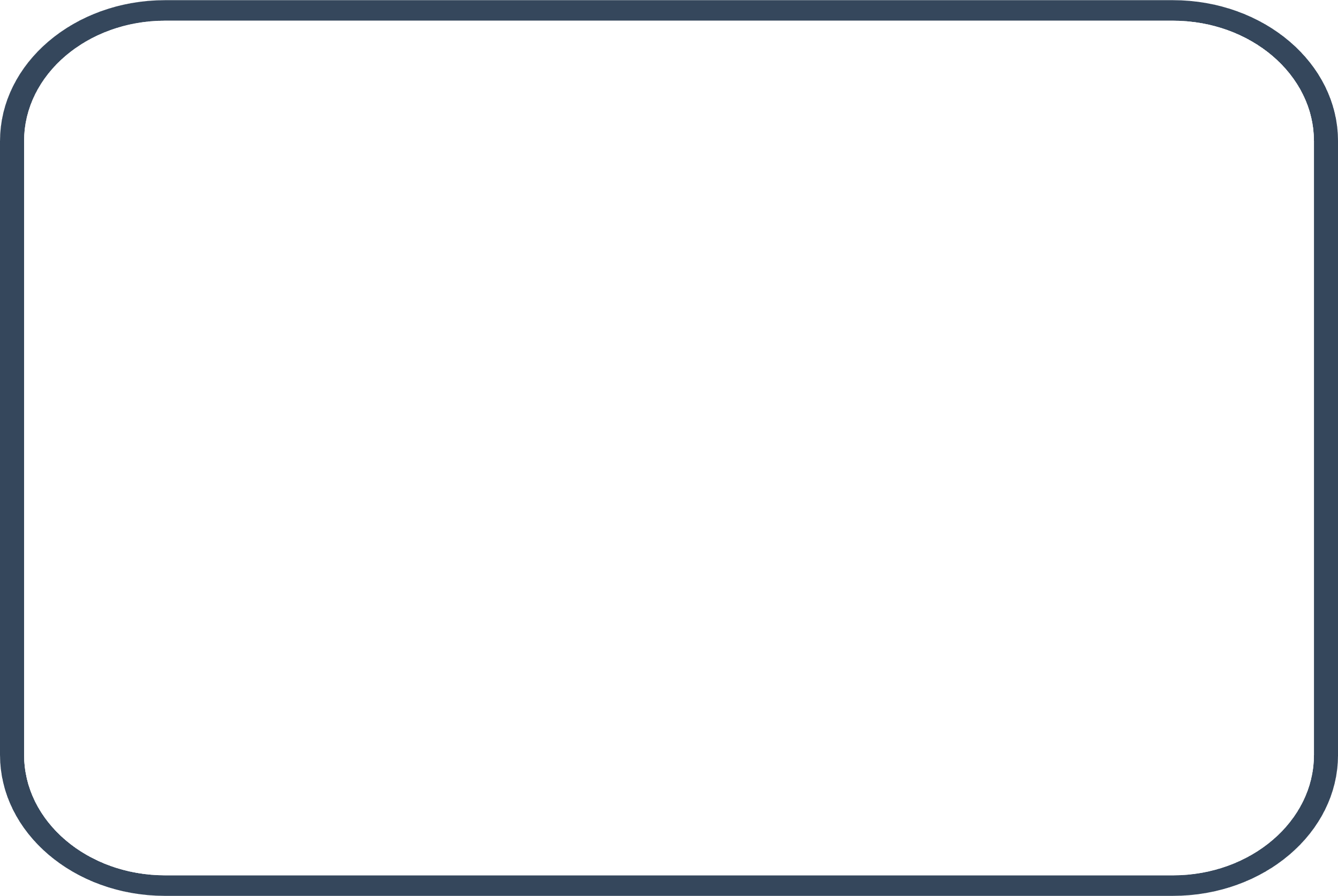 Μάθημα 4: Επεξεργασία και παρουσίαση της ιστορίας σας στο διαδίκτυο
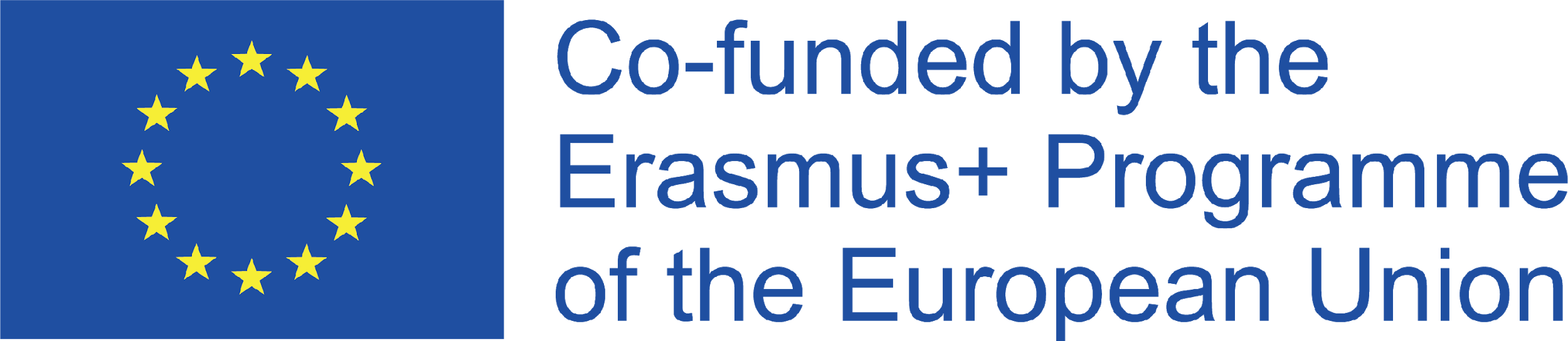 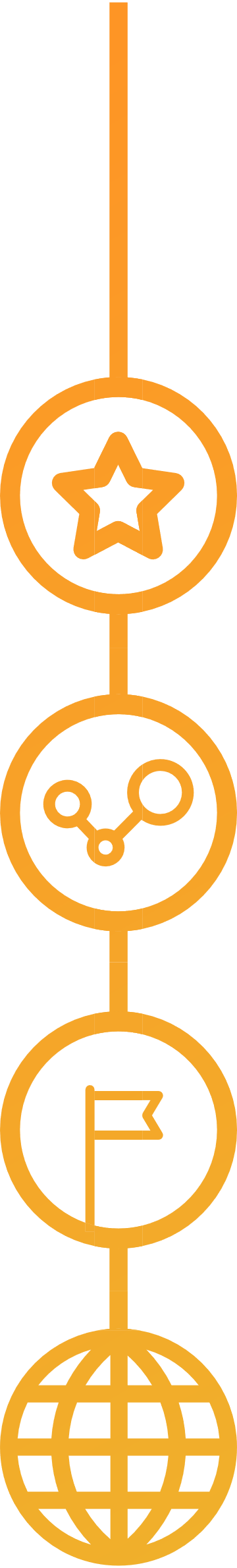 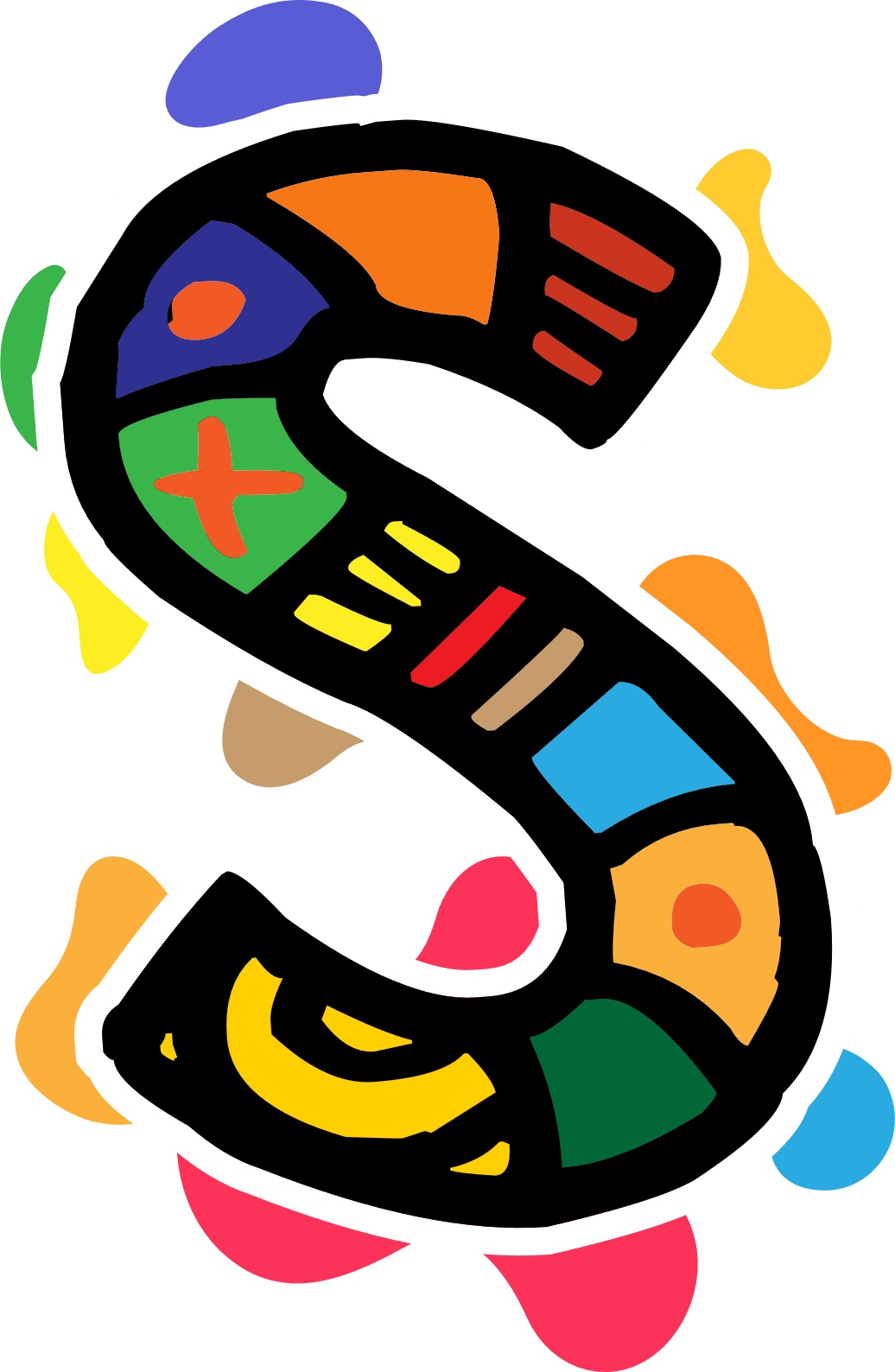 Επεξεργασία και παρουσίαση της ιστορίας σας στο διαδίκτυο
Μαθησιακά αποτελέσματα
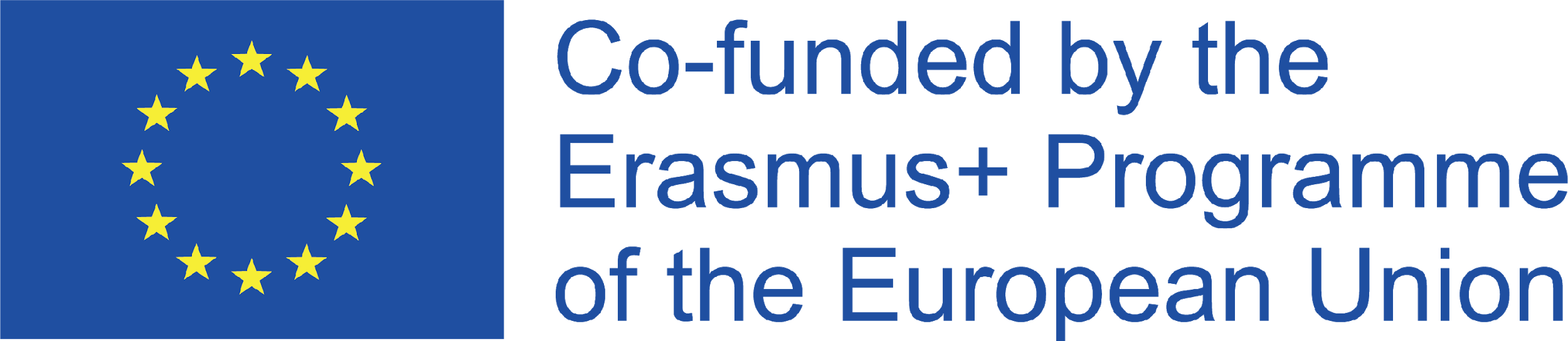 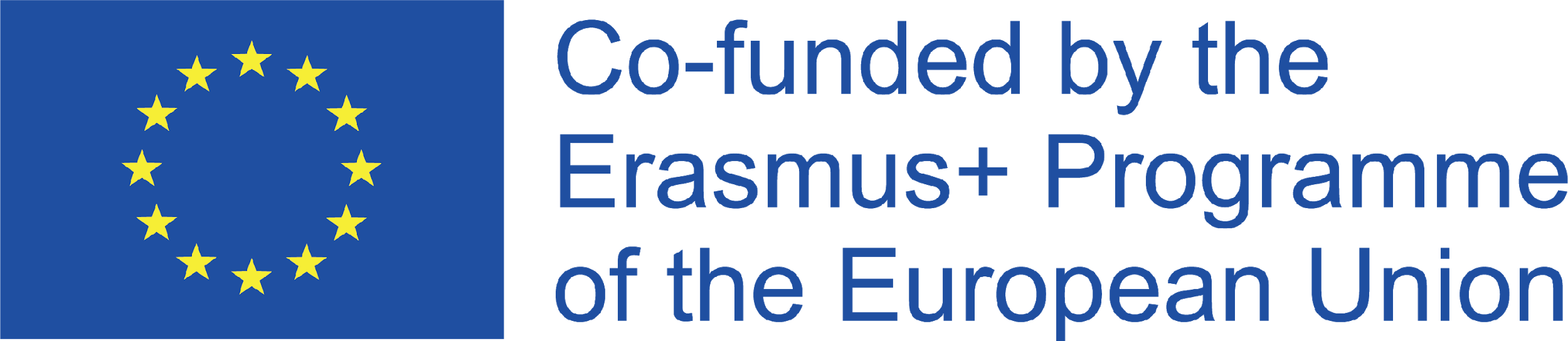 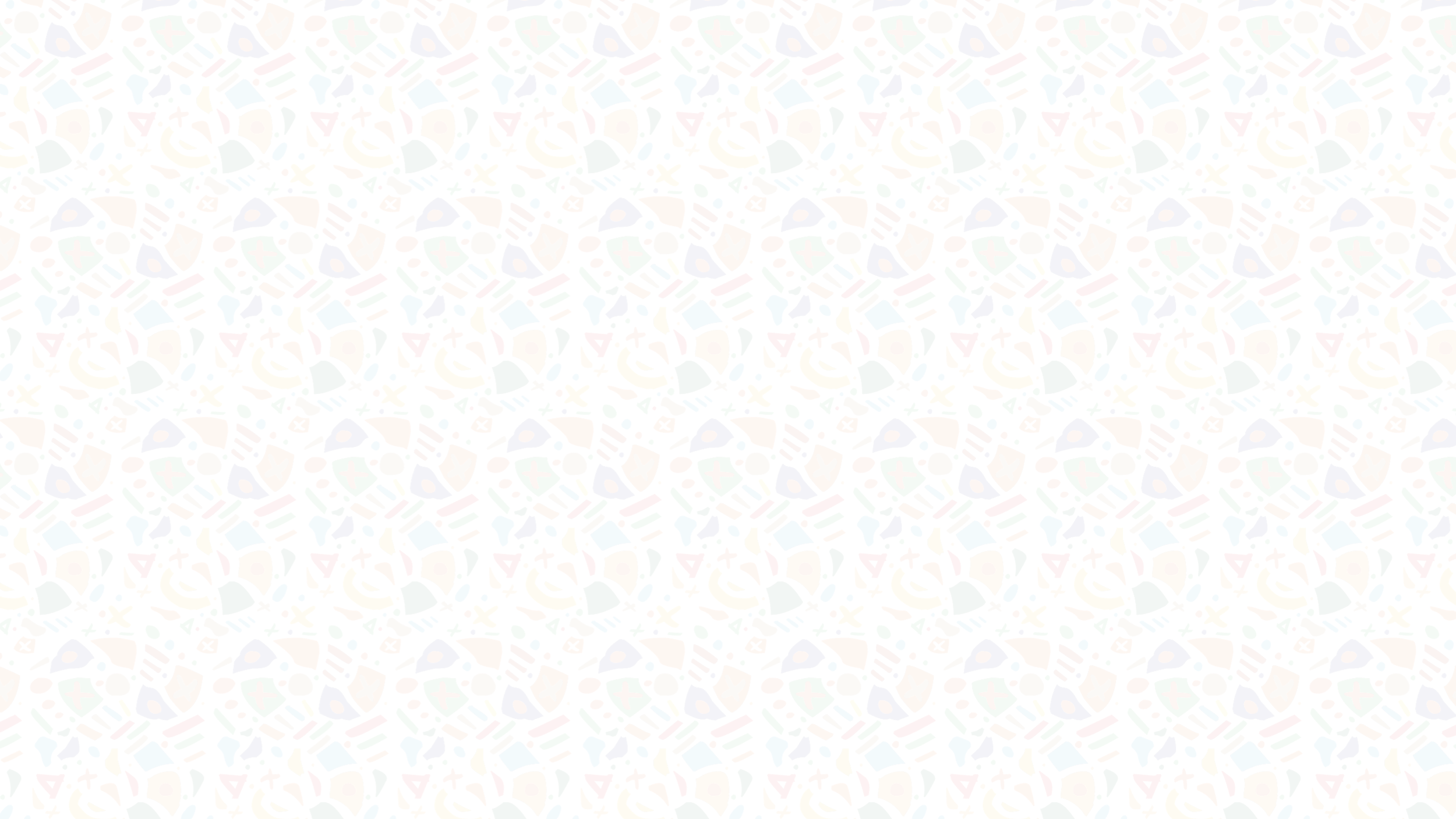 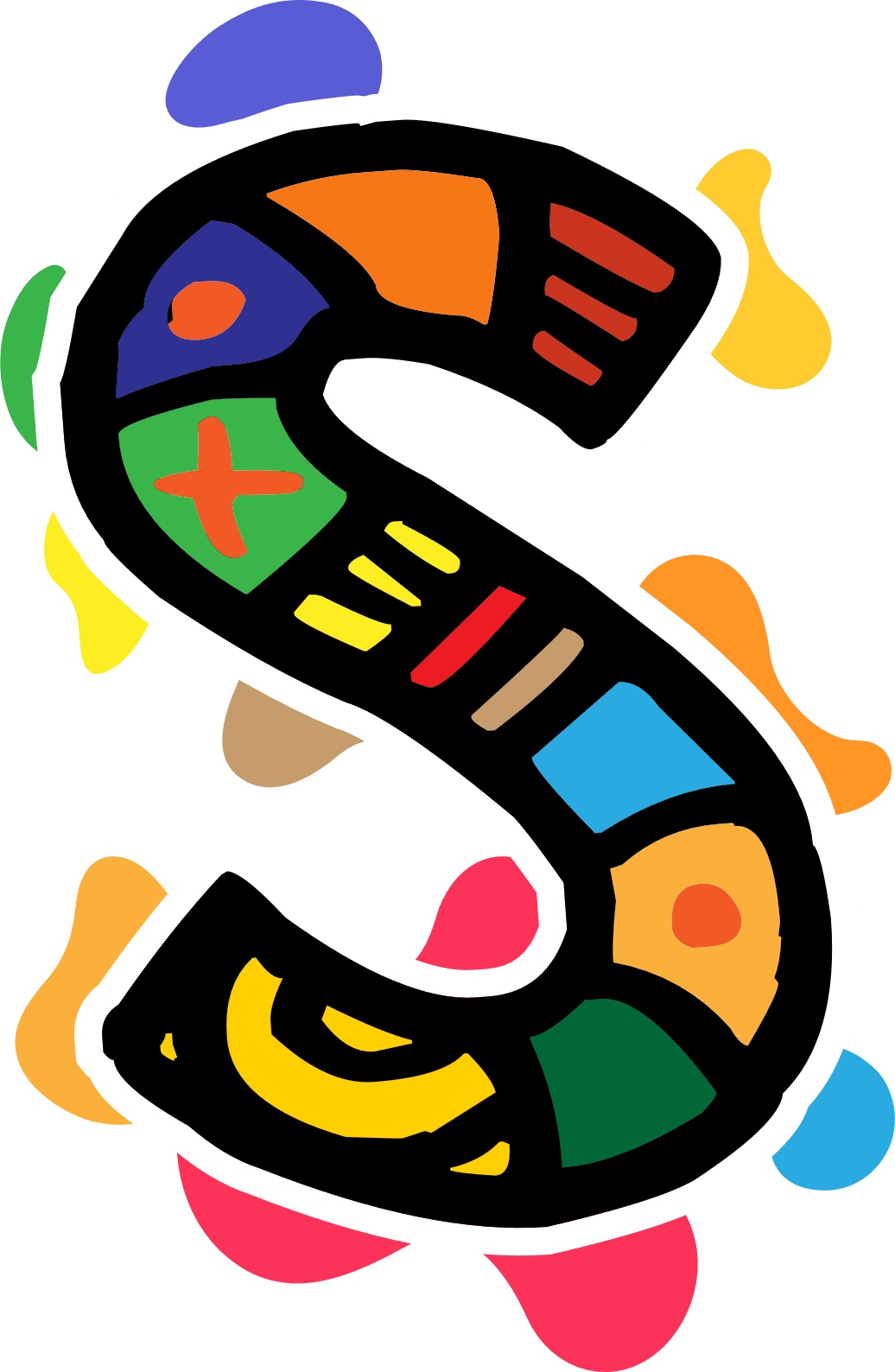 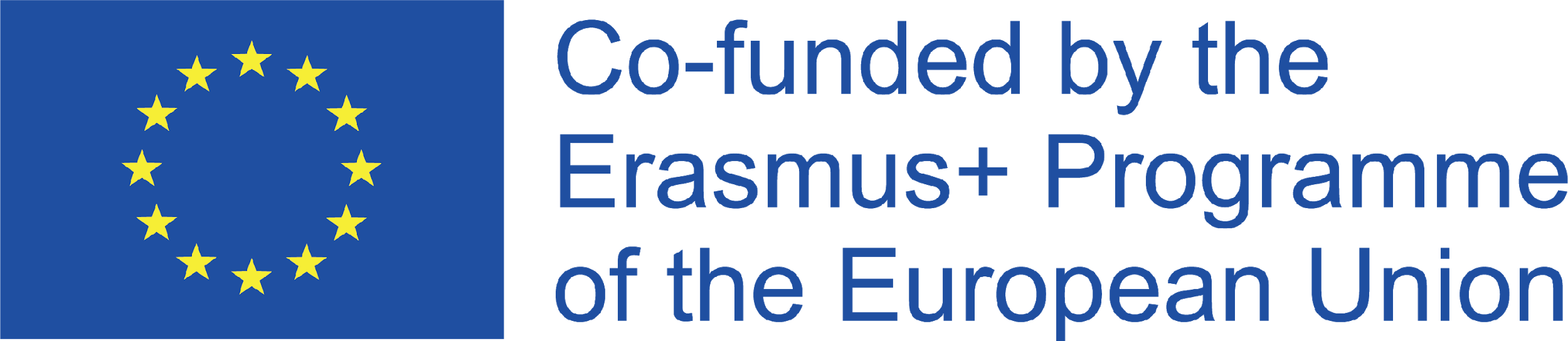 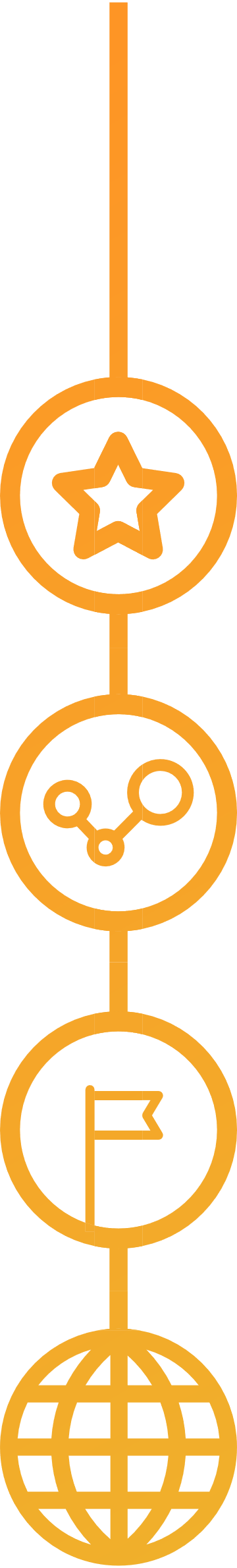 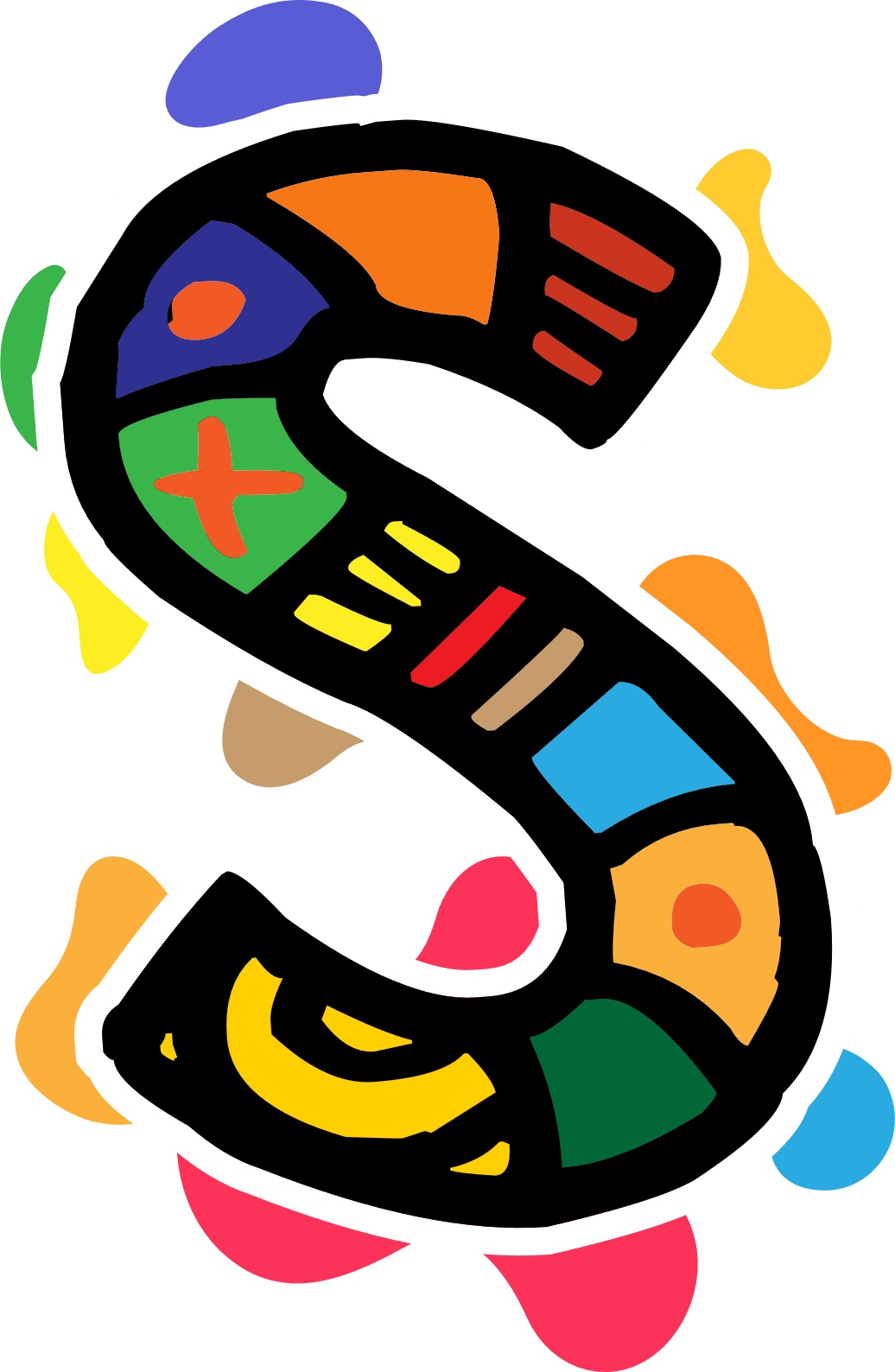 Επεξεργασία και παρουσίαση της ιστορίας σας στο διαδίκτυο
Ψηφιακή επεξεργασία
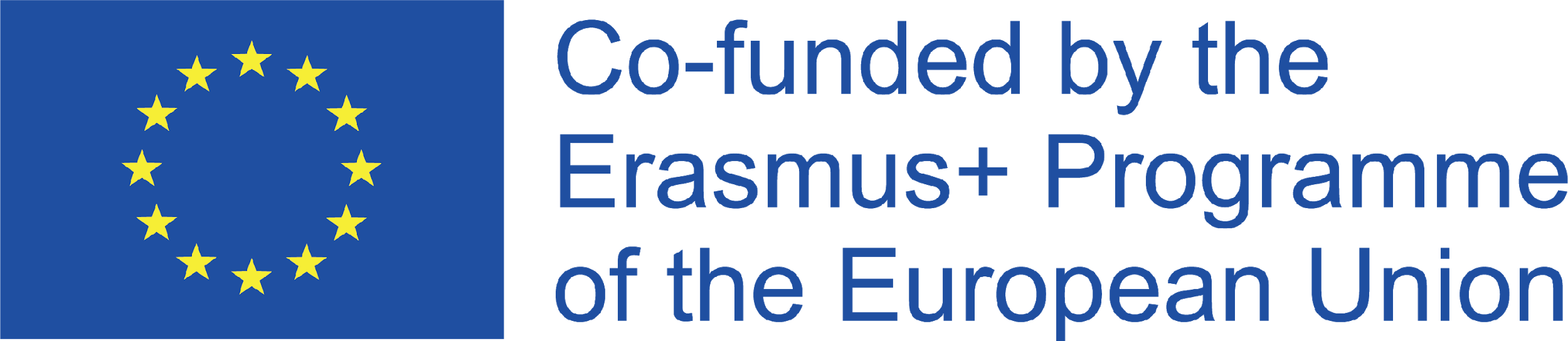 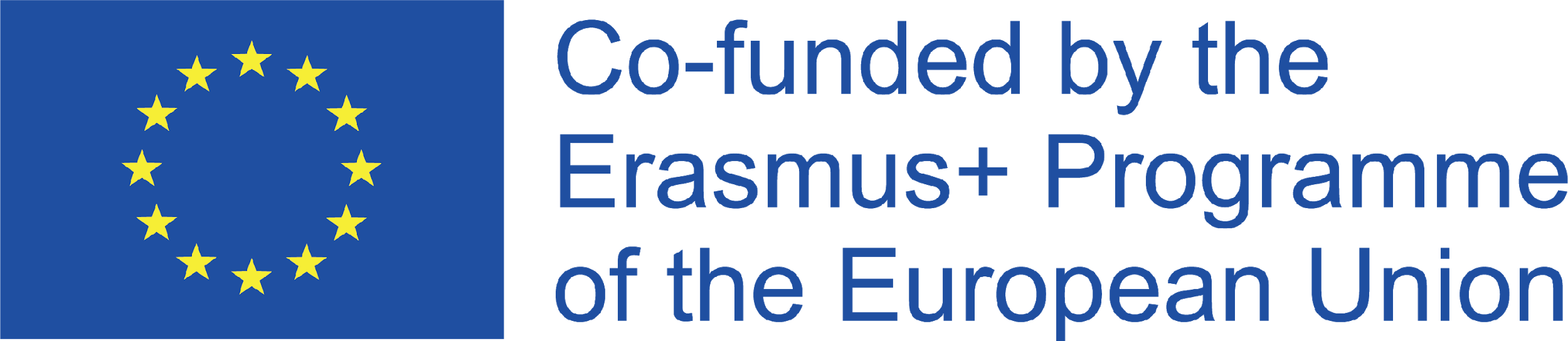 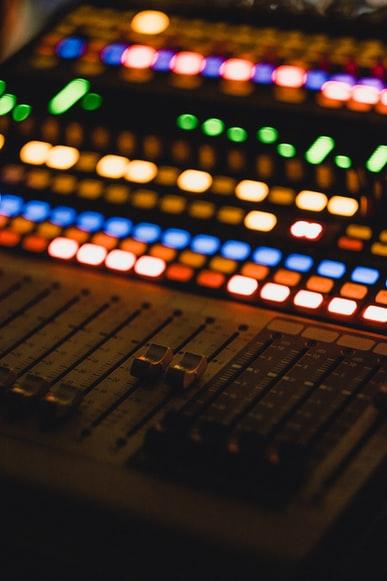 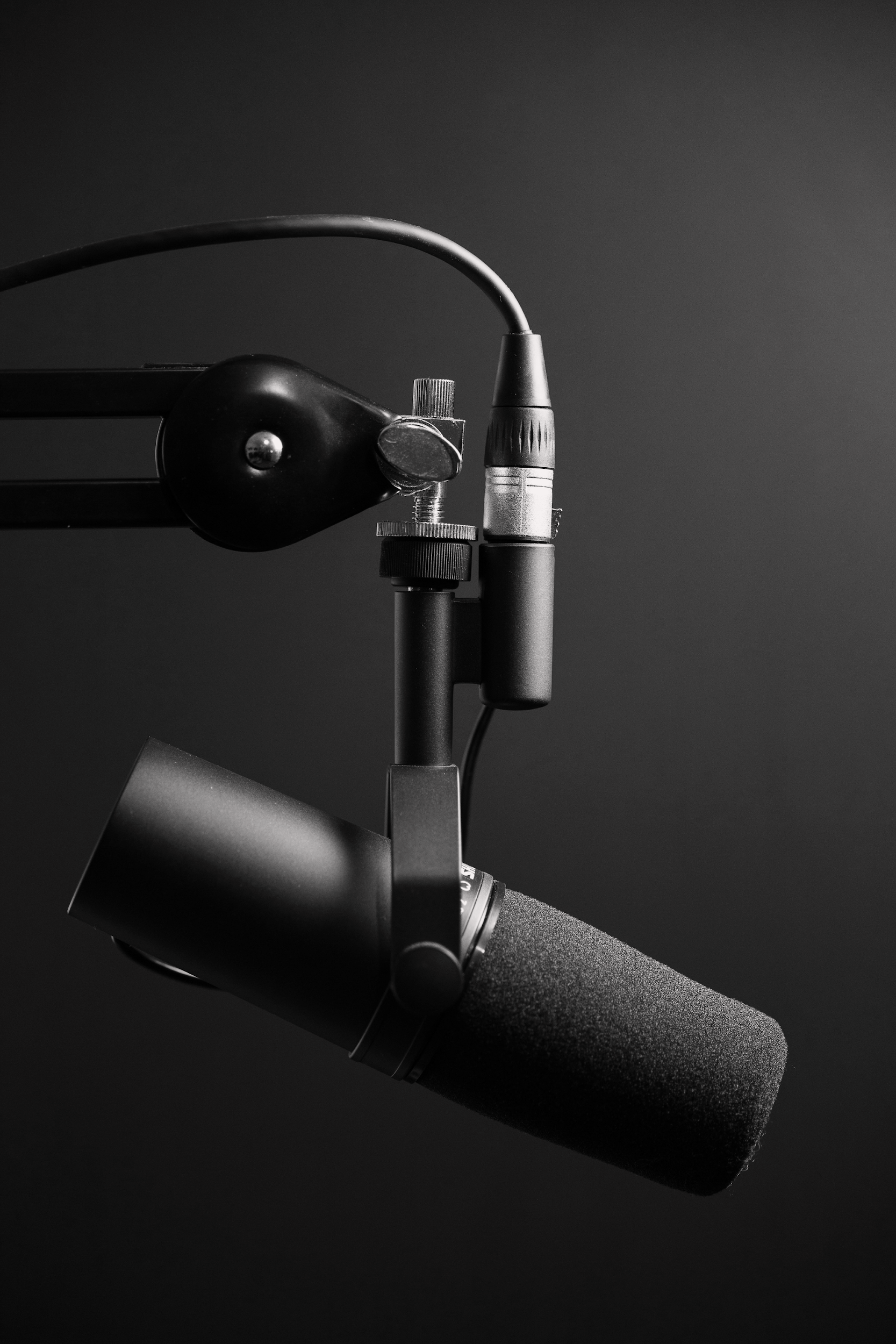 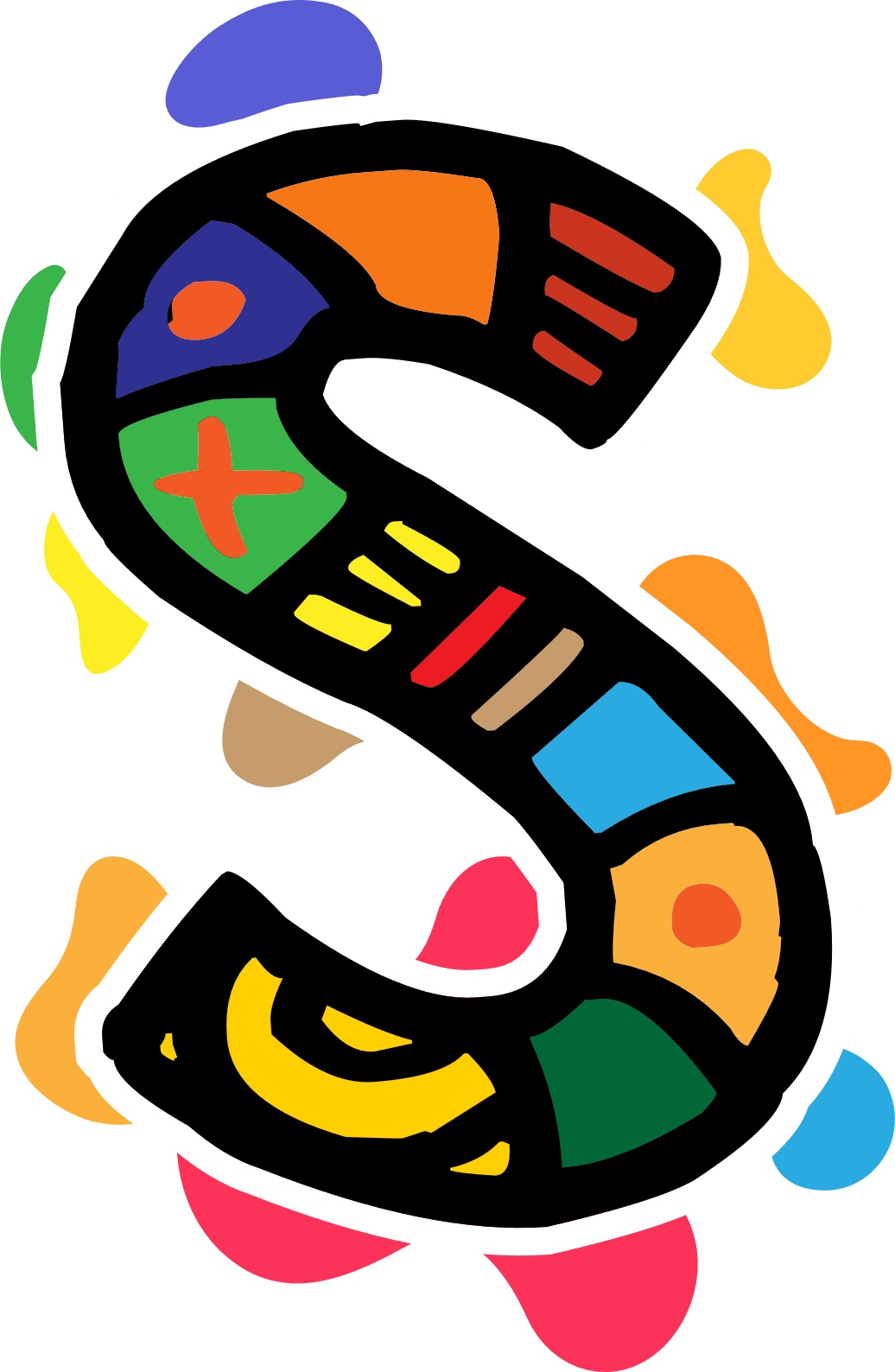 Ψηφιακή επεξεργασίαΗ ψηφιακή επεξεργασία είναι η διαδικασία μεταφοράς ταινιών και ήχου σε ένα ψηφιακό πρόγραμμα επεξεργασίας, προκειμένου να επεξεργαστείτε και να κάνετε αλλαγές στα αρχεία πολυμέσων σας. Εδώ συνδυάζετε οπτικά και ηχητικά μέρη, για να δημιουργήσετε και να δημοσιεύσετε ψηφιακό περιεχόμενο.
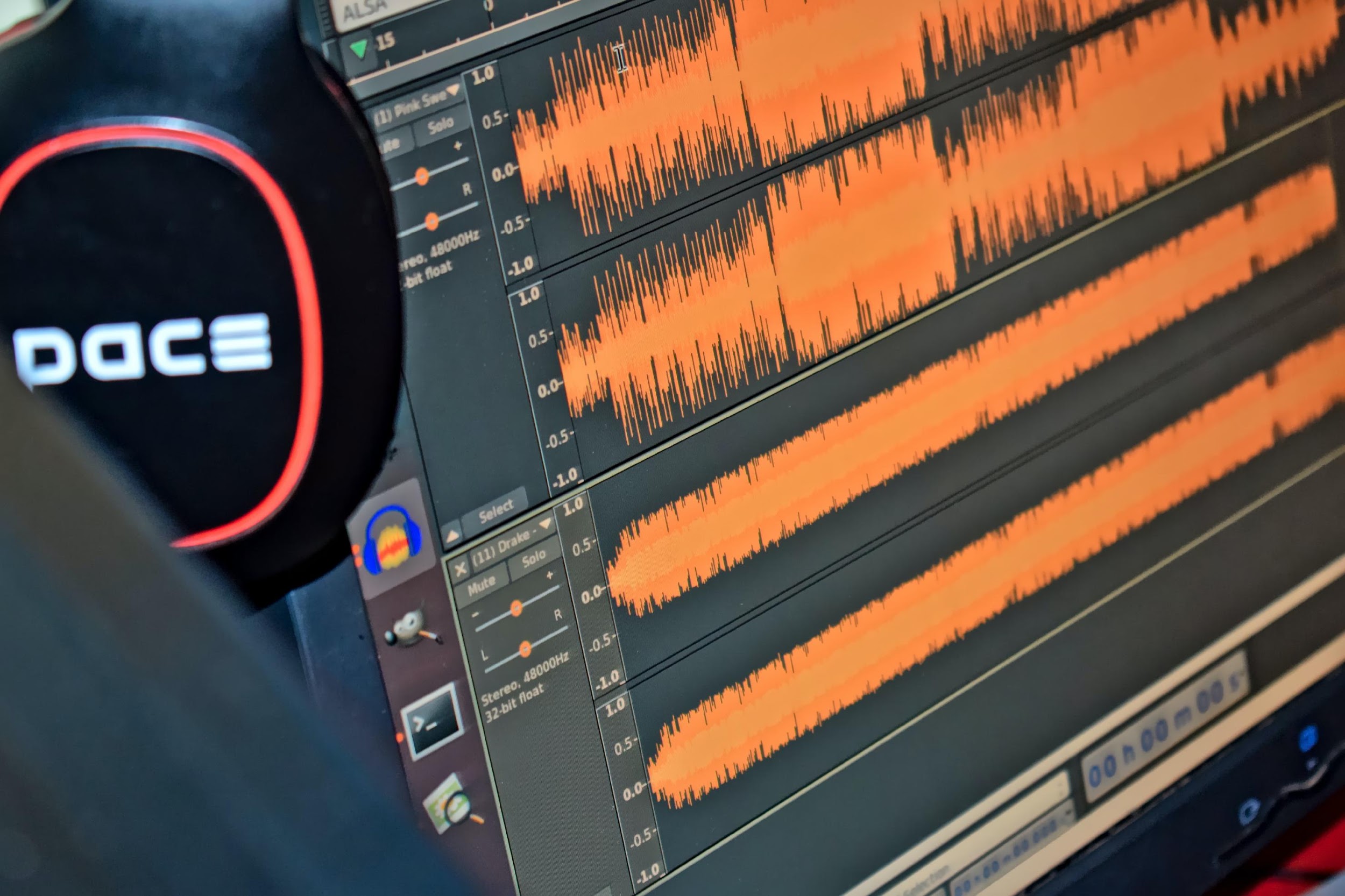 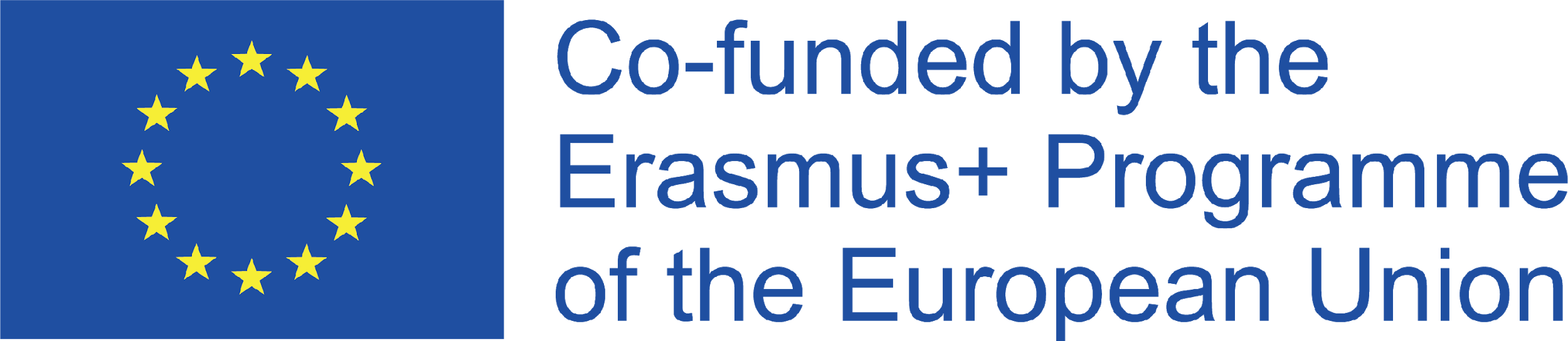 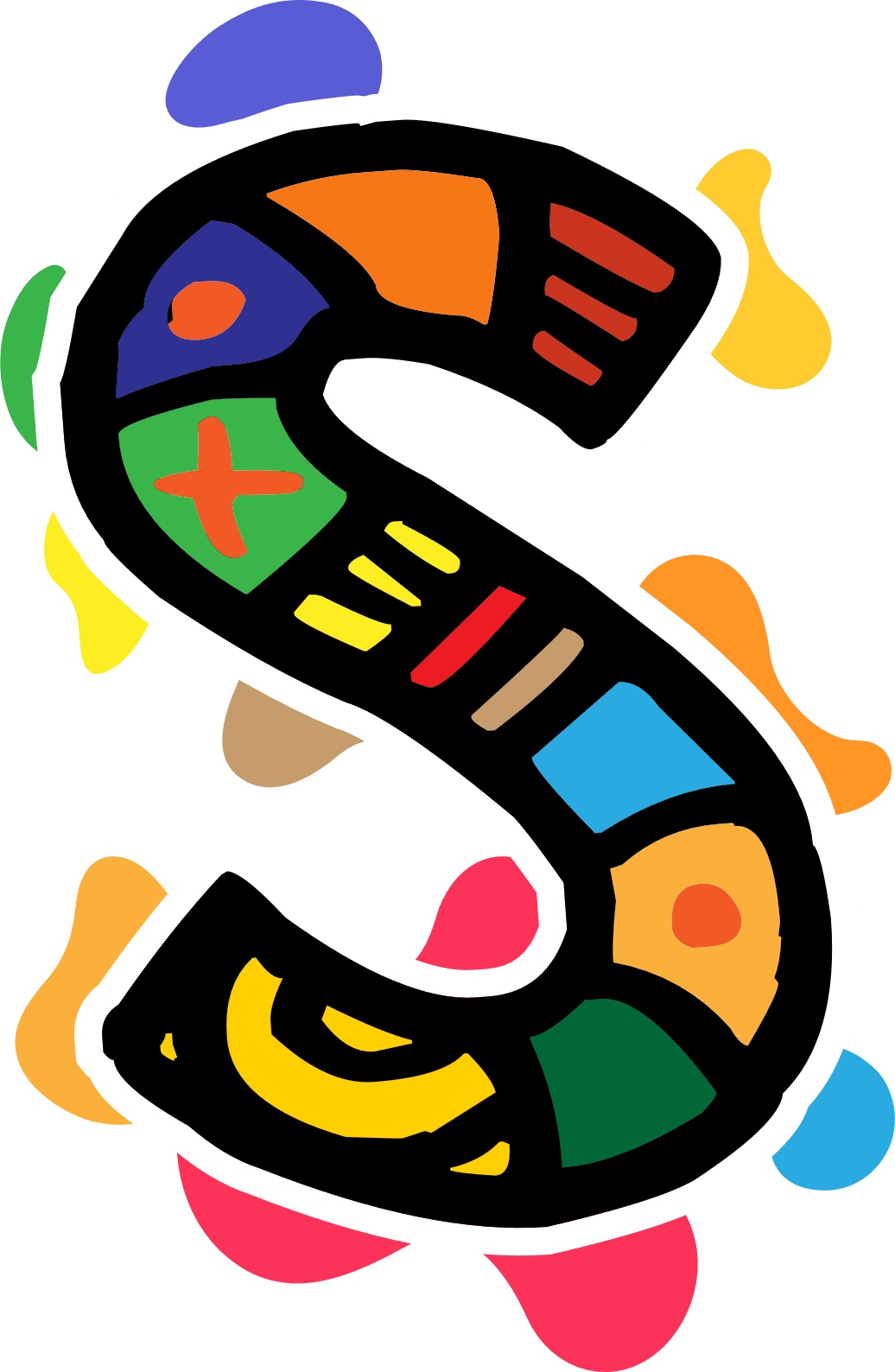 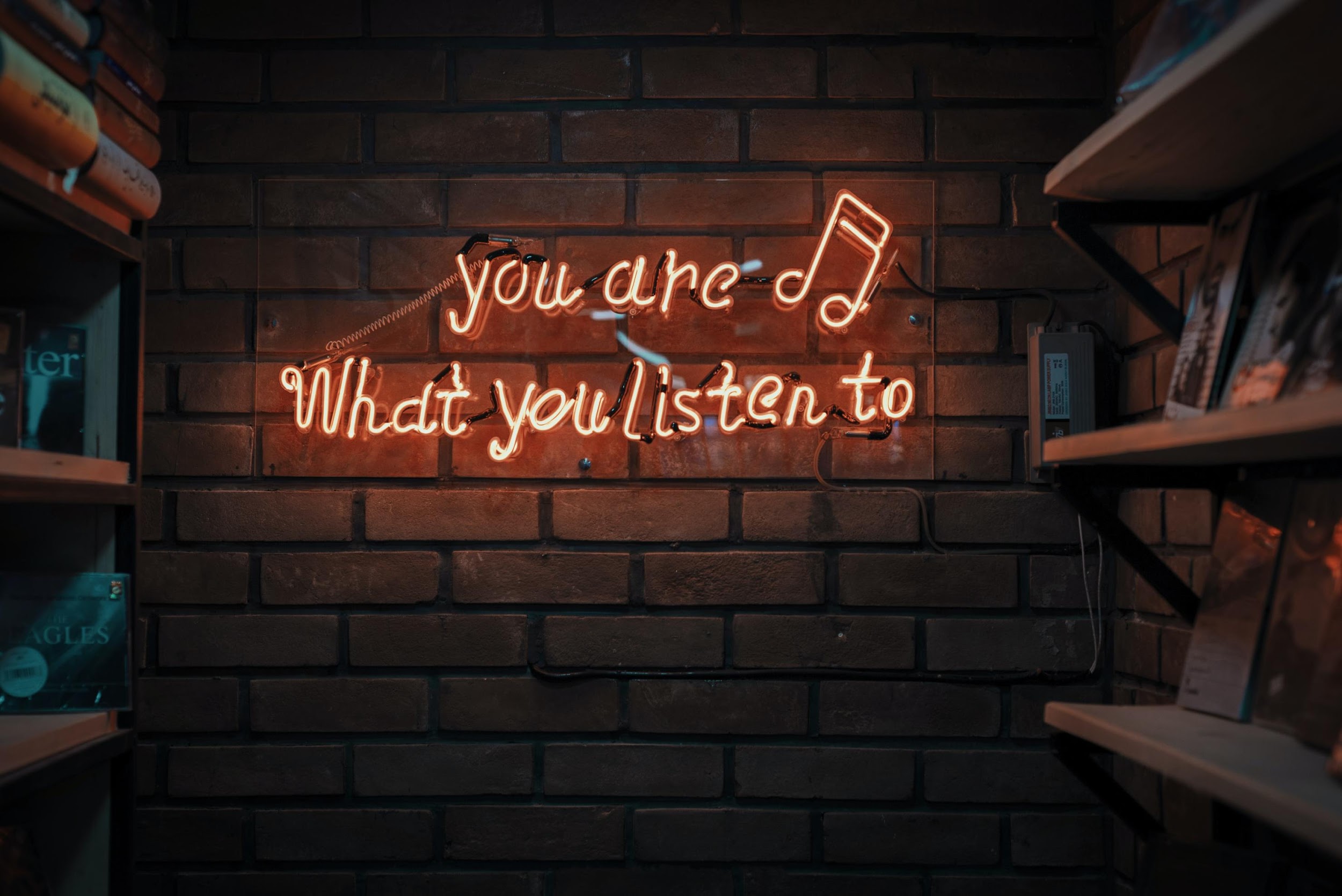 Επιλέγοντας τα σωστά εργαλείαΟι αφηγητές δεν χρειάζεται να χρησιμοποιούν επαγγελματικά εργαλεία - μερικές φορές αρκεί ένα smartphone. Υπάρχουν πολλά δωρεάν εργαλεία ανοιχτού κώδικα διαθέσιμα στο διαδίκτυο για τη δημιουργία και την κοινή χρήση ιστοριών. Κυρίως, θα πρέπει να βρείτε ένα εργαλείο που ταιριάζει καλύτερα με τον σκοπό του έργου σας, τις δεξιότητές σας, τους διαθέσιμους πόρους και τις ανάγκες του κοινού-στόχου σας.
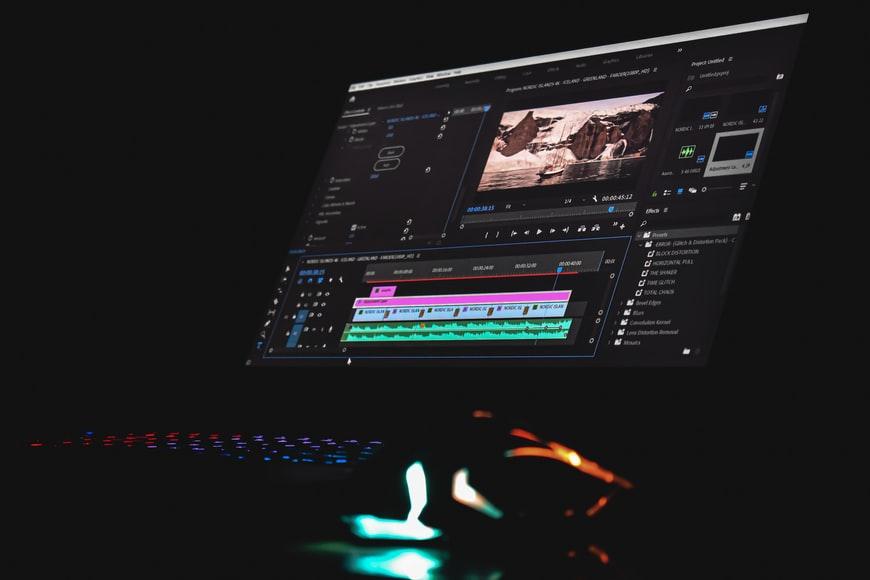 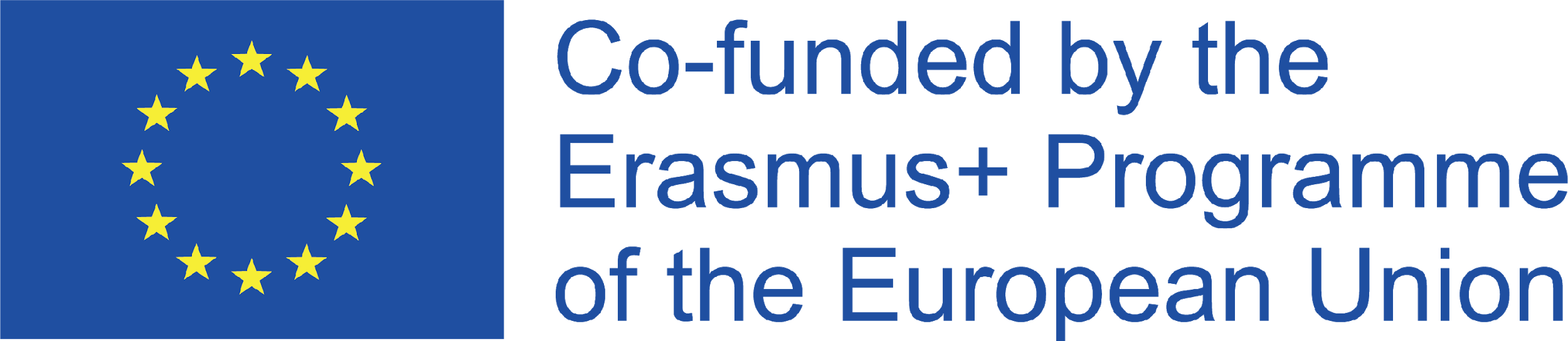 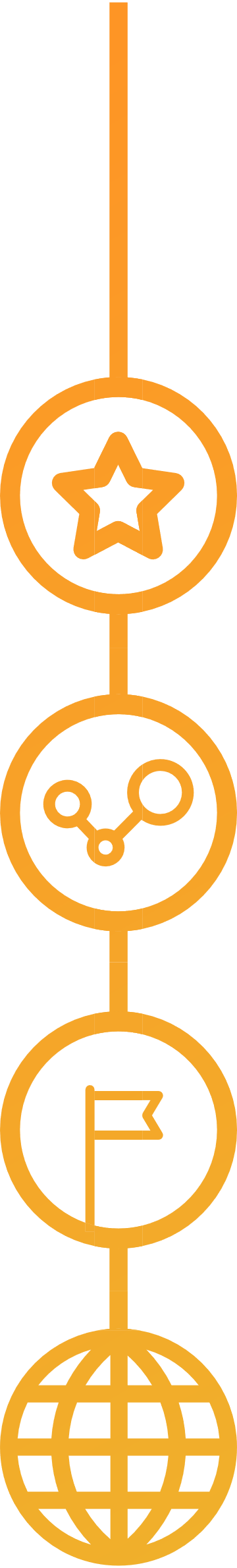 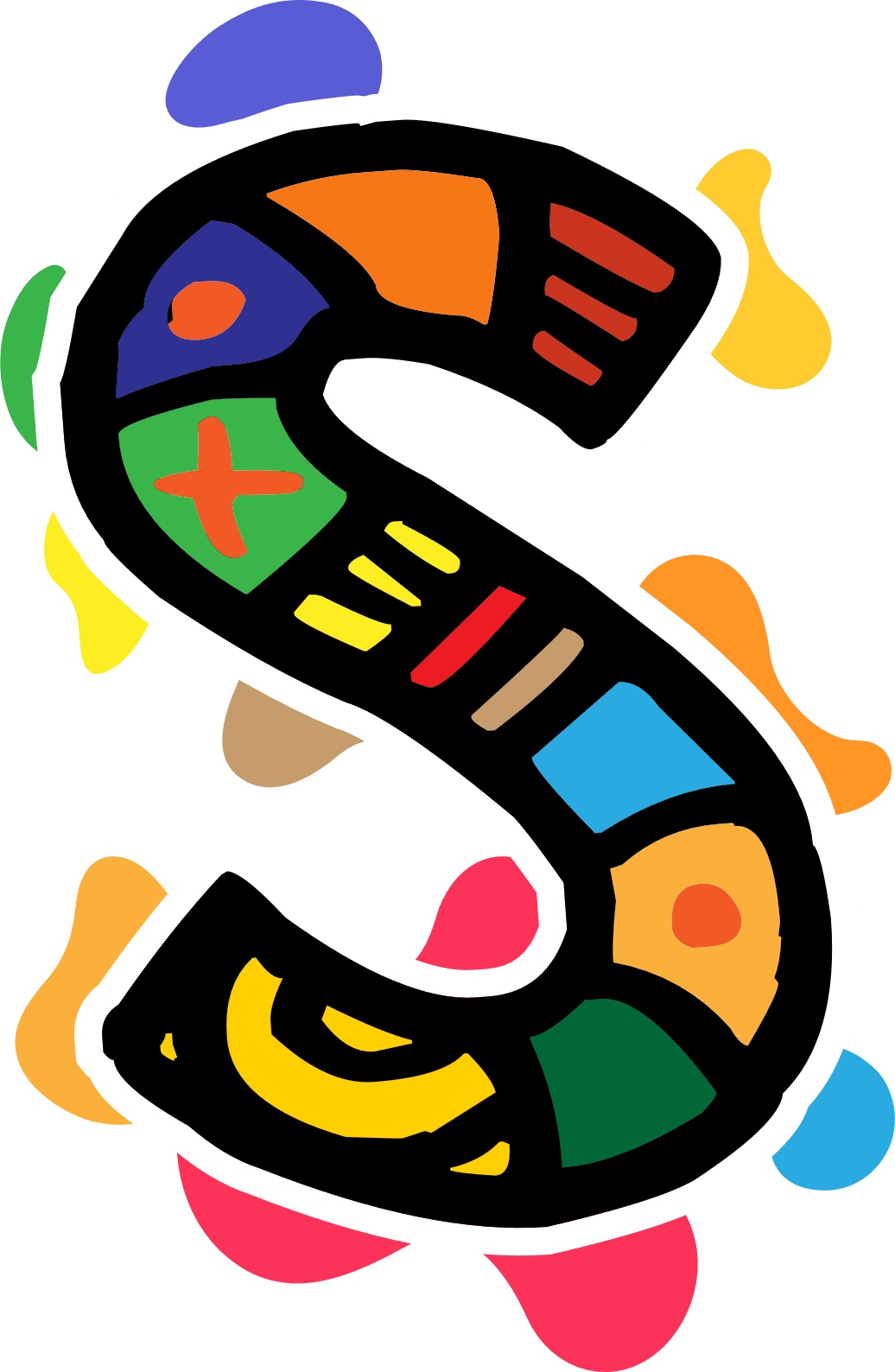 Επεξεργασία και παρουσίαση της ιστορίας σας στο διαδίκτυο
Λογισμικό ανοικτού κώδικα
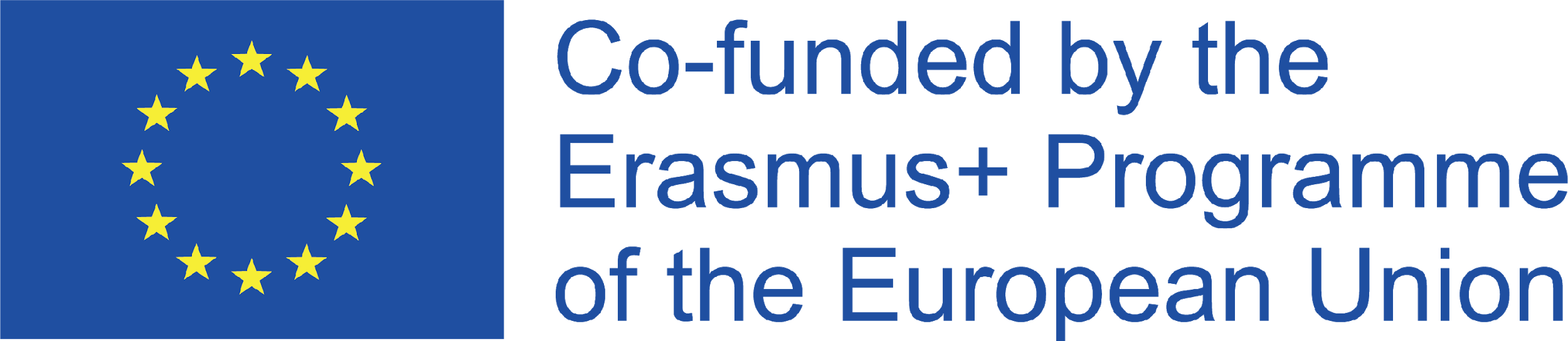 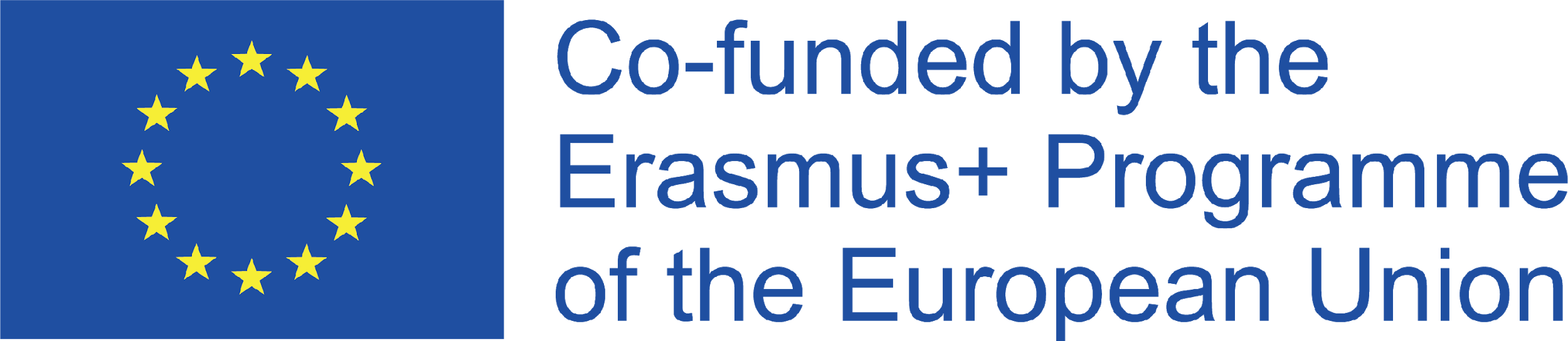 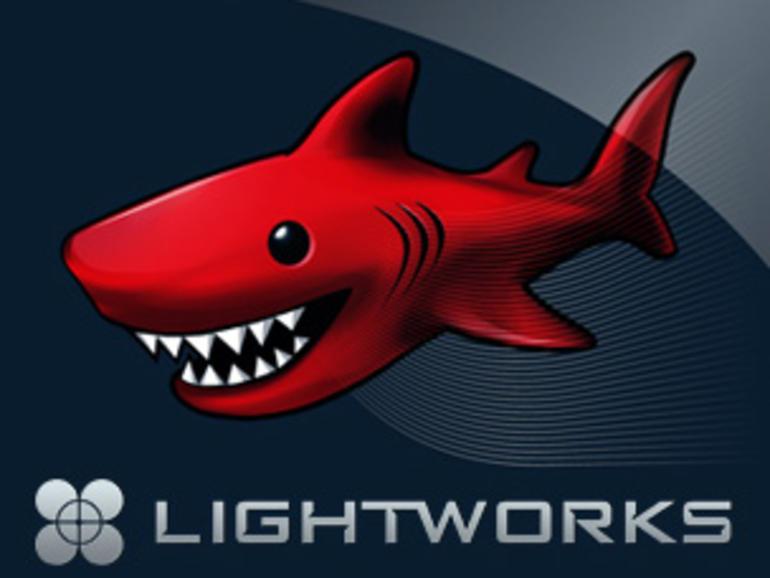 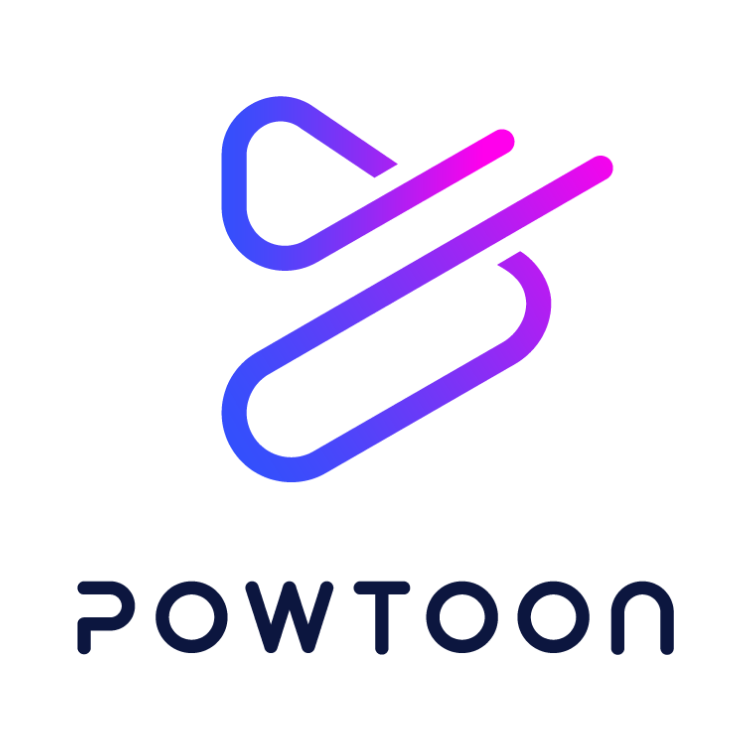 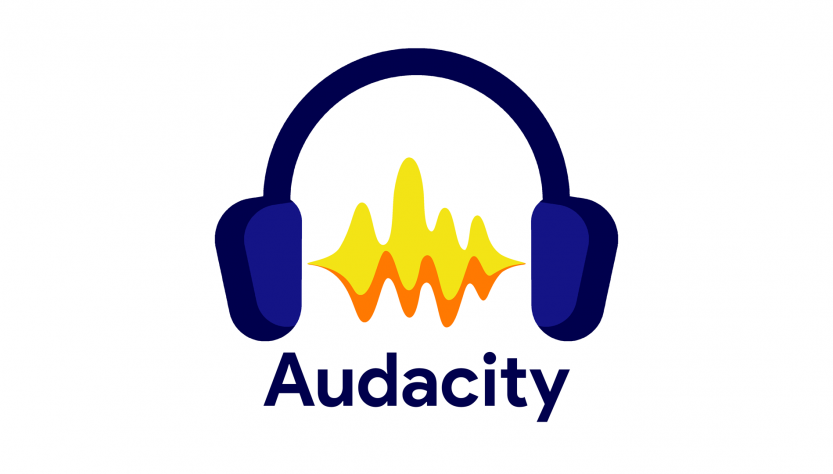 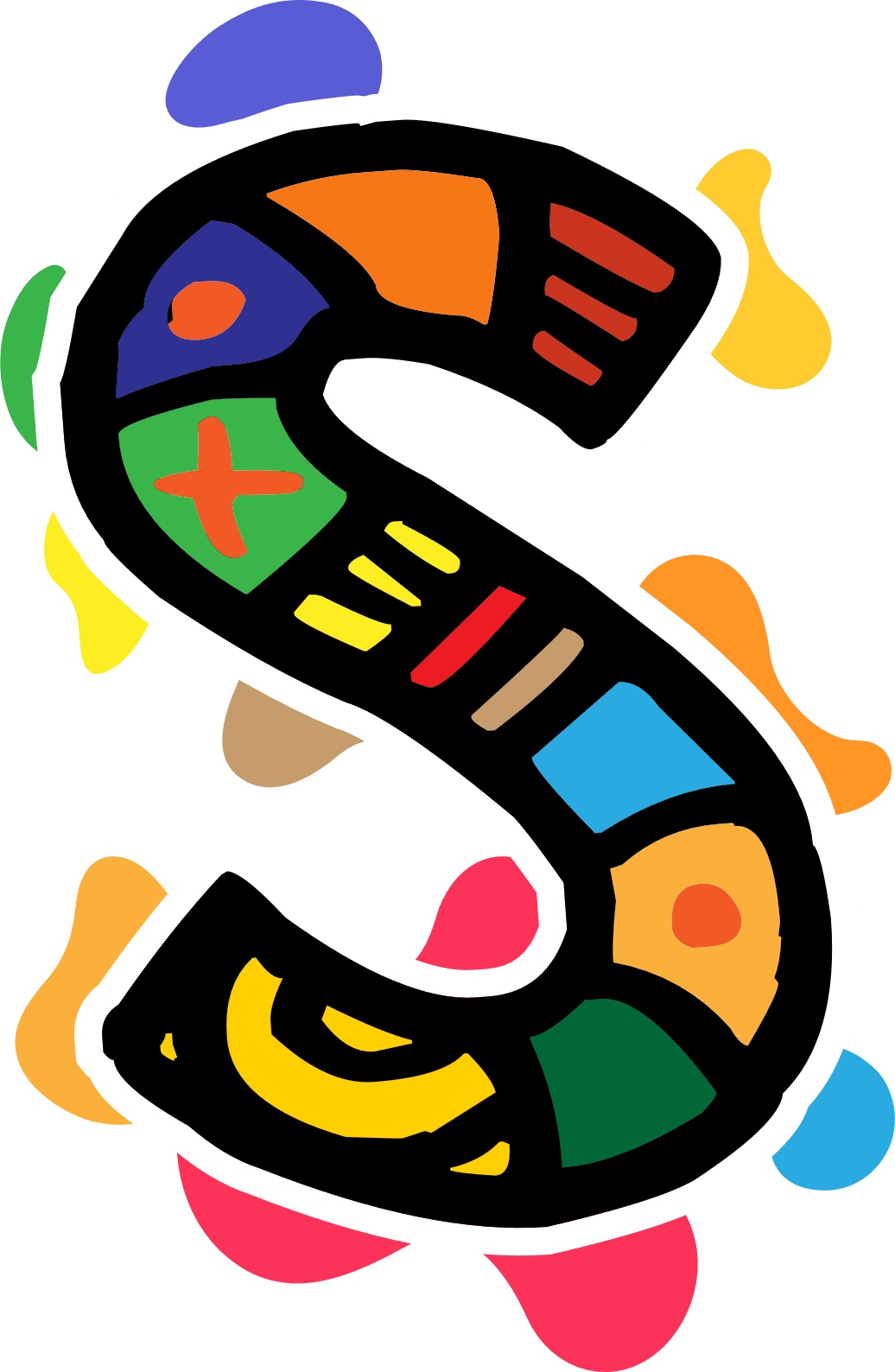 Λογισμικό επεξεργασίας ήχου ανοικτού κώδικα
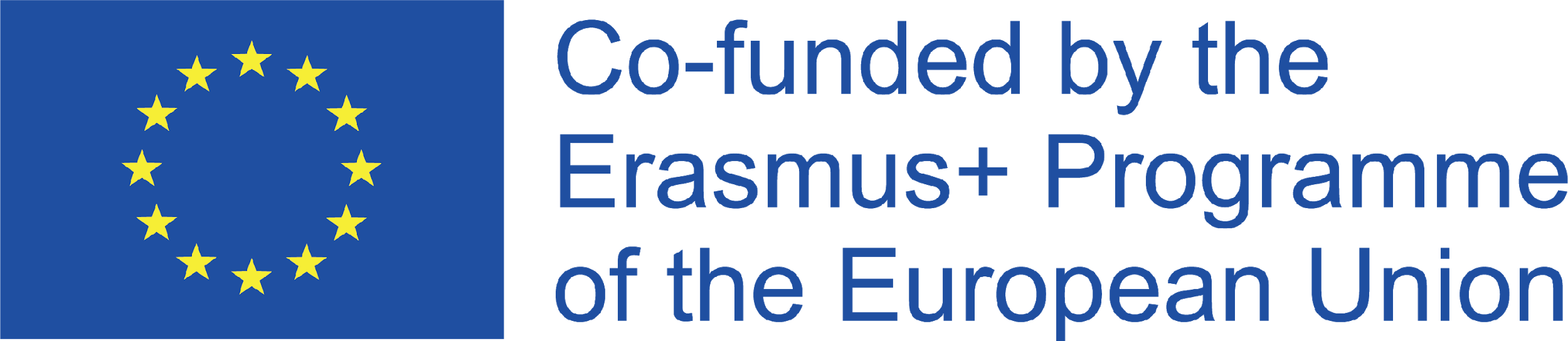 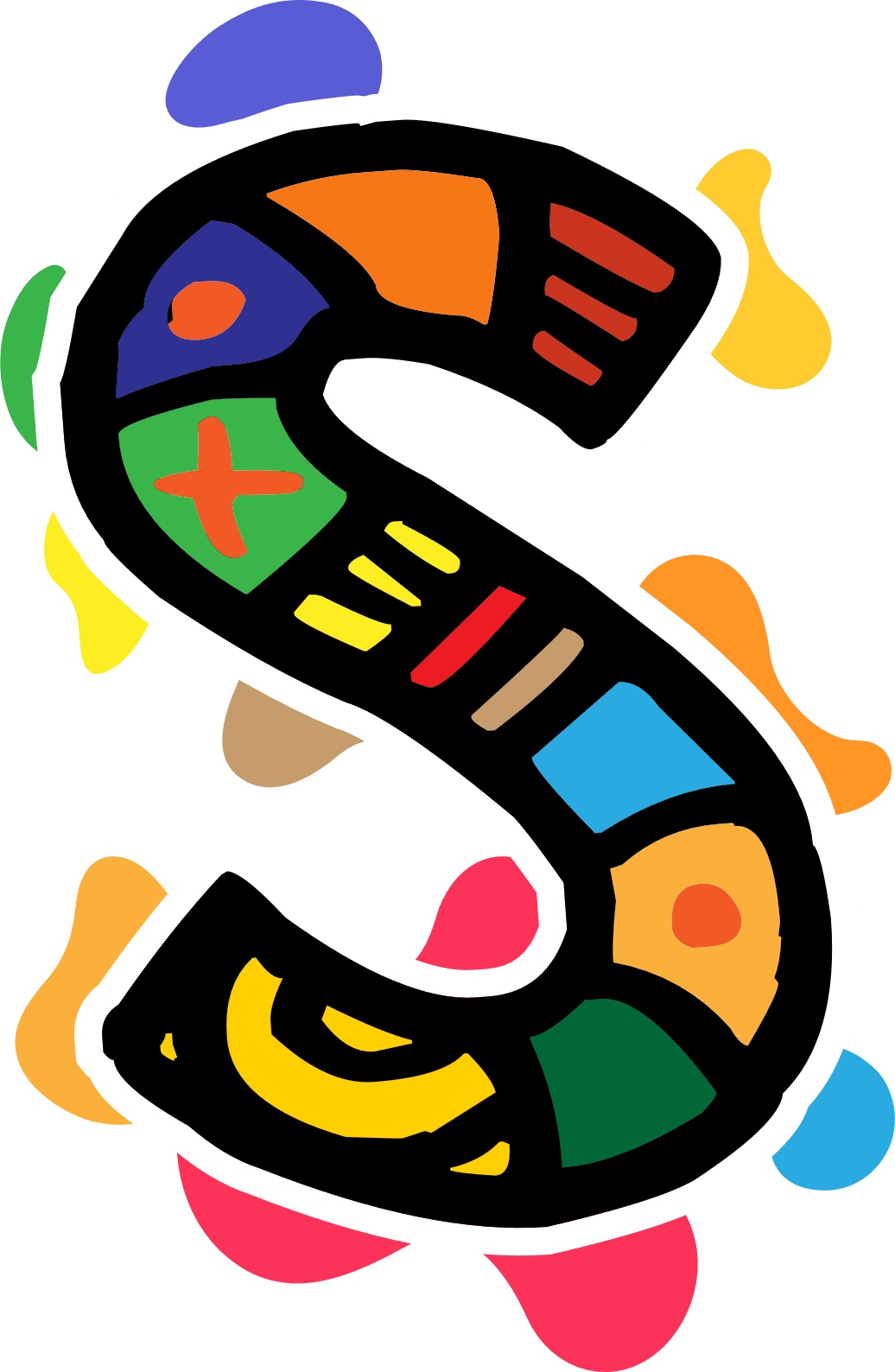 Audacity
Το Audacity είναι ένα δωρεάν, εύχρηστο πρόγραμμα επεξεργασίας και εγγραφής ήχου με πολλά κανάλια για διάφορα λειτουργικά συστήματα.
Μπορείτε να προσθέσετε μουσική, ηχητικά εφέ, κομμάτια ήχου στο έργο σας και να δημιουργήσετε τη δική σας ψηφιακή ιστορία.

Βίντεο στο YouTube: https://www.youtube.com/watch?v=FiXbfeKA-fk
Κατεβάστε το δωρεάν εδώ: https://www.audacityteam.org/download/
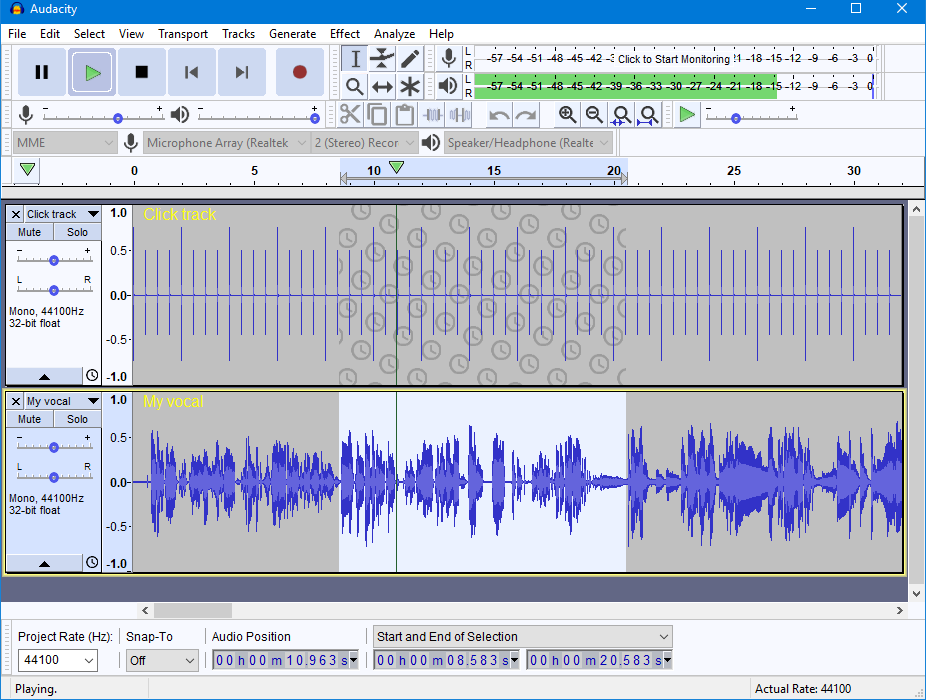 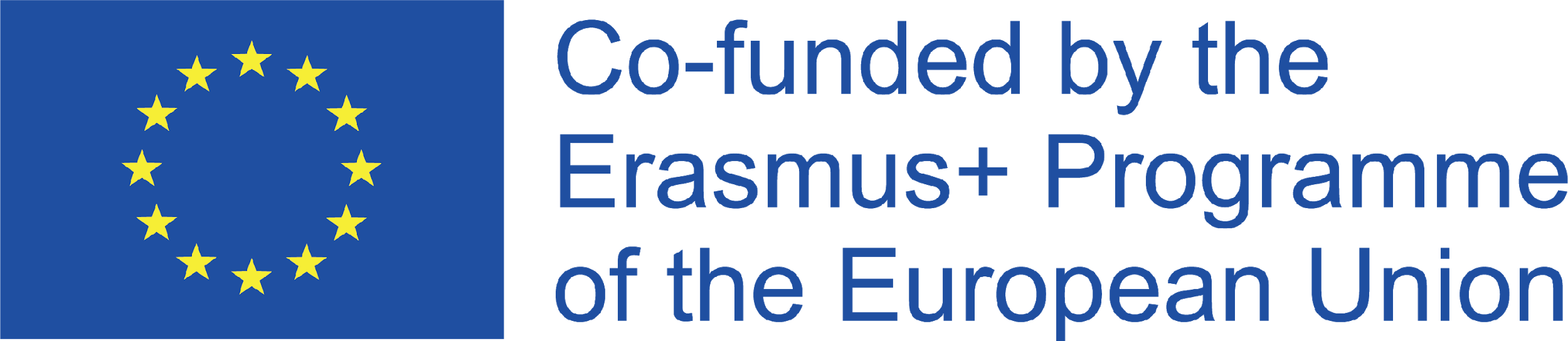 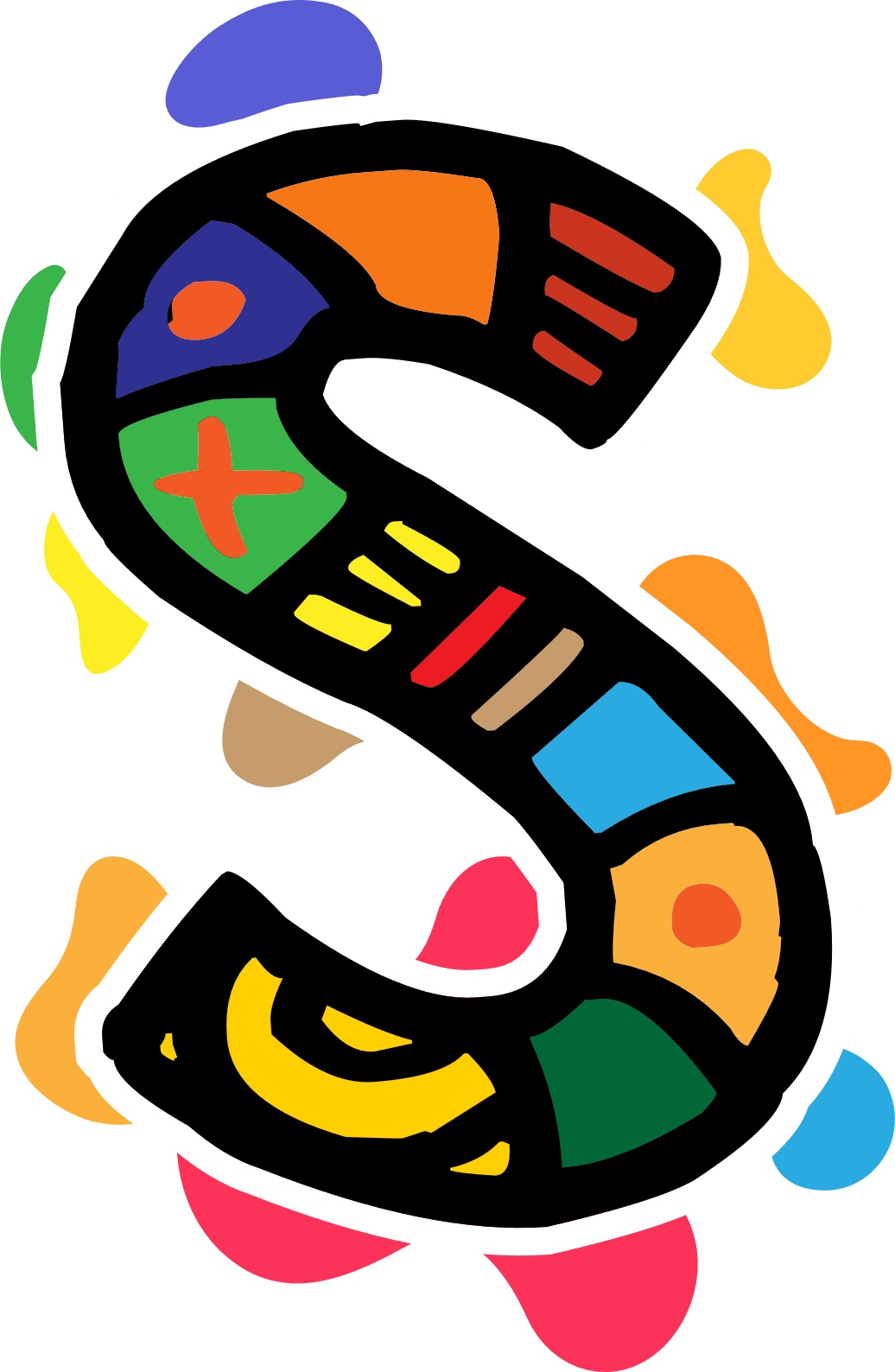 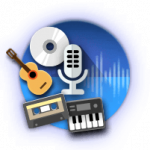 Ηχογράφηση
Το Audacity μπορεί να ηχογραφήσει ζωντανό ήχο μέσω μικροφώνου ή μίκτη ή να ψηφιοποιήσει ηχογραφήσεις από άλλα μέσα.
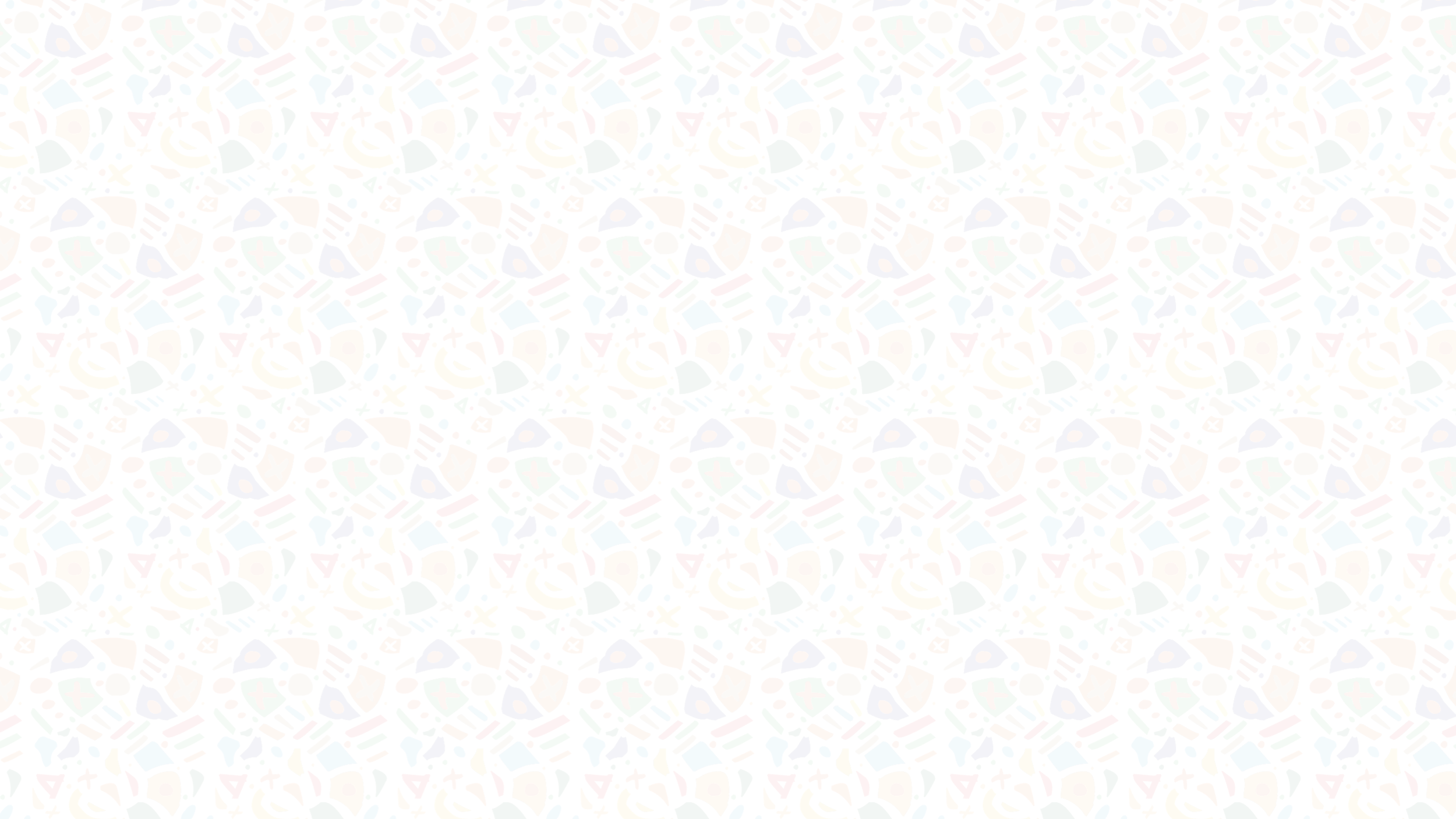 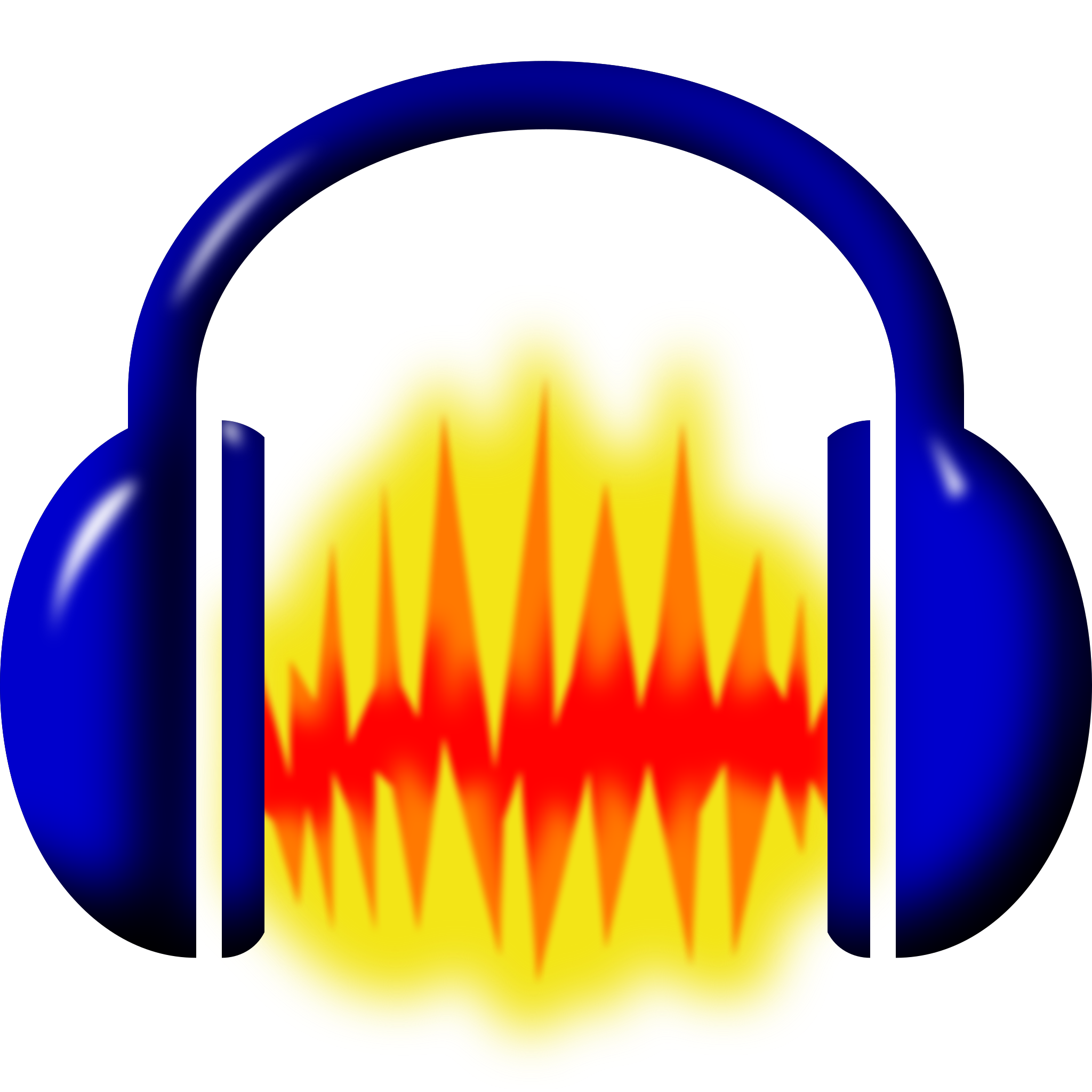 Εξαγωγή / Εισαγωγή
Εισαγωγή, επεξεργασία και συνδυασμός αρχείων ήχου. Εξάγετε τις ηχογραφήσεις σας σε πολλές διαφορετικές μορφές αρχείων, συμπεριλαμβανομένων πολλαπλών αρχείων ταυτόχρονα.
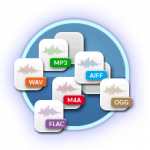 Χαρακτηριστικά του Audacity
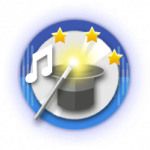 Επεξεργασία
Το Audacity μπορεί να ηχογραφήσει ζωντανό ήχο μέσω μικροφώνου ή μίκτη ή να ψηφιοποιήσει ηχογραφήσεις από άλλα μέσα.
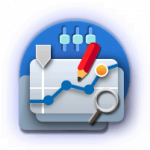 Αποτελέσματα
Το Audacity μπορεί να ηχογραφήσει ζωντανό ήχο μέσω μικροφώνου ή μίκτη ή να ψηφιοποιήσει ηχογραφήσεις από άλλα μέσα.
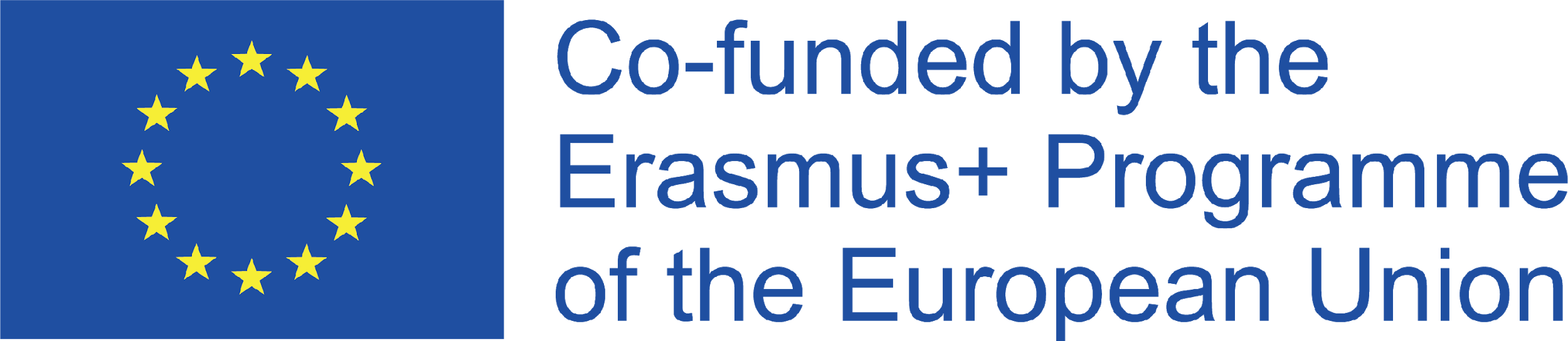 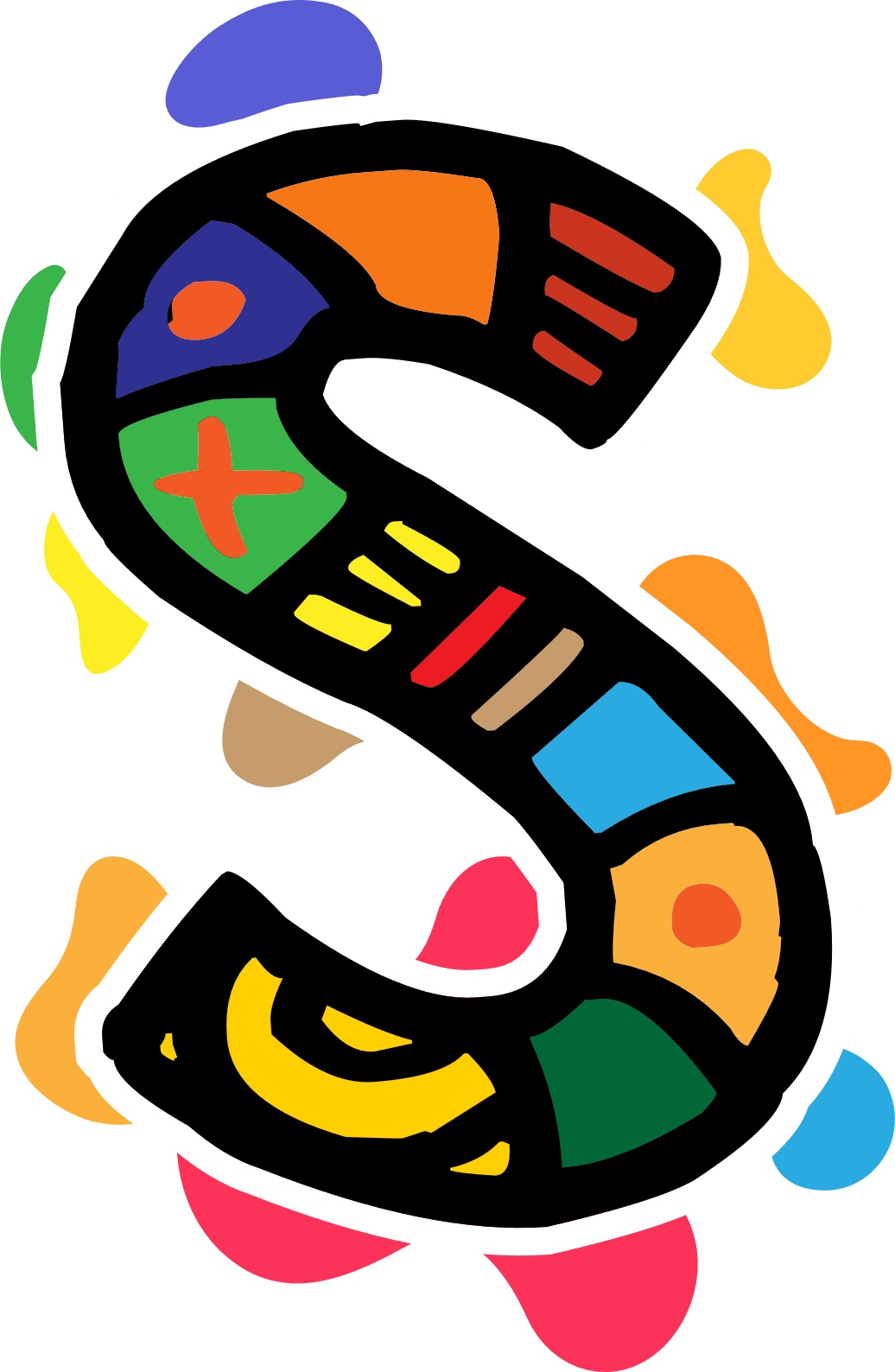 Lightworksείναι ένα βραβευμένο και εύχρηστο πρόγραμμα επεξεργασίας βίντεο με απλό περιβάλλον εργασίας που σας επιτρέπει να κόβετε και να συγχωνεύετε βίντεο, ήχους και εικόνες.Βίντεο στο Youtube: https://www.youtube.com/watch?v=gXfyXAwFfVUΚατεβάστε το δωρεάν εδώ: https://lightworks.en.softonic.com/download
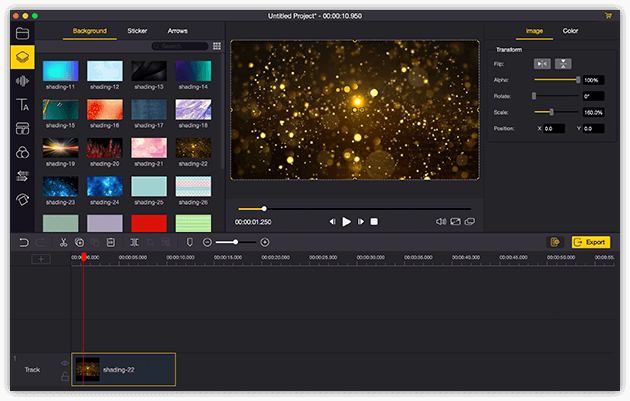 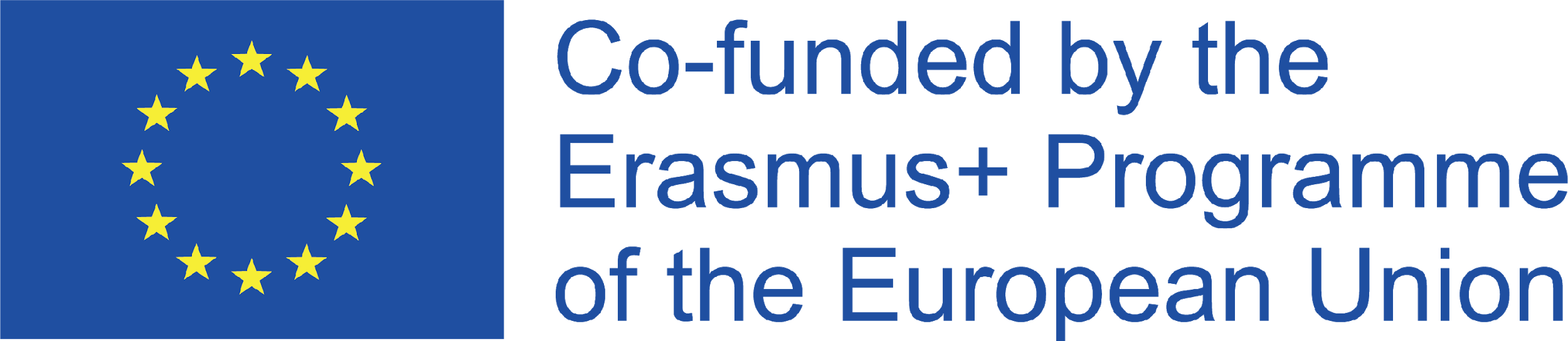 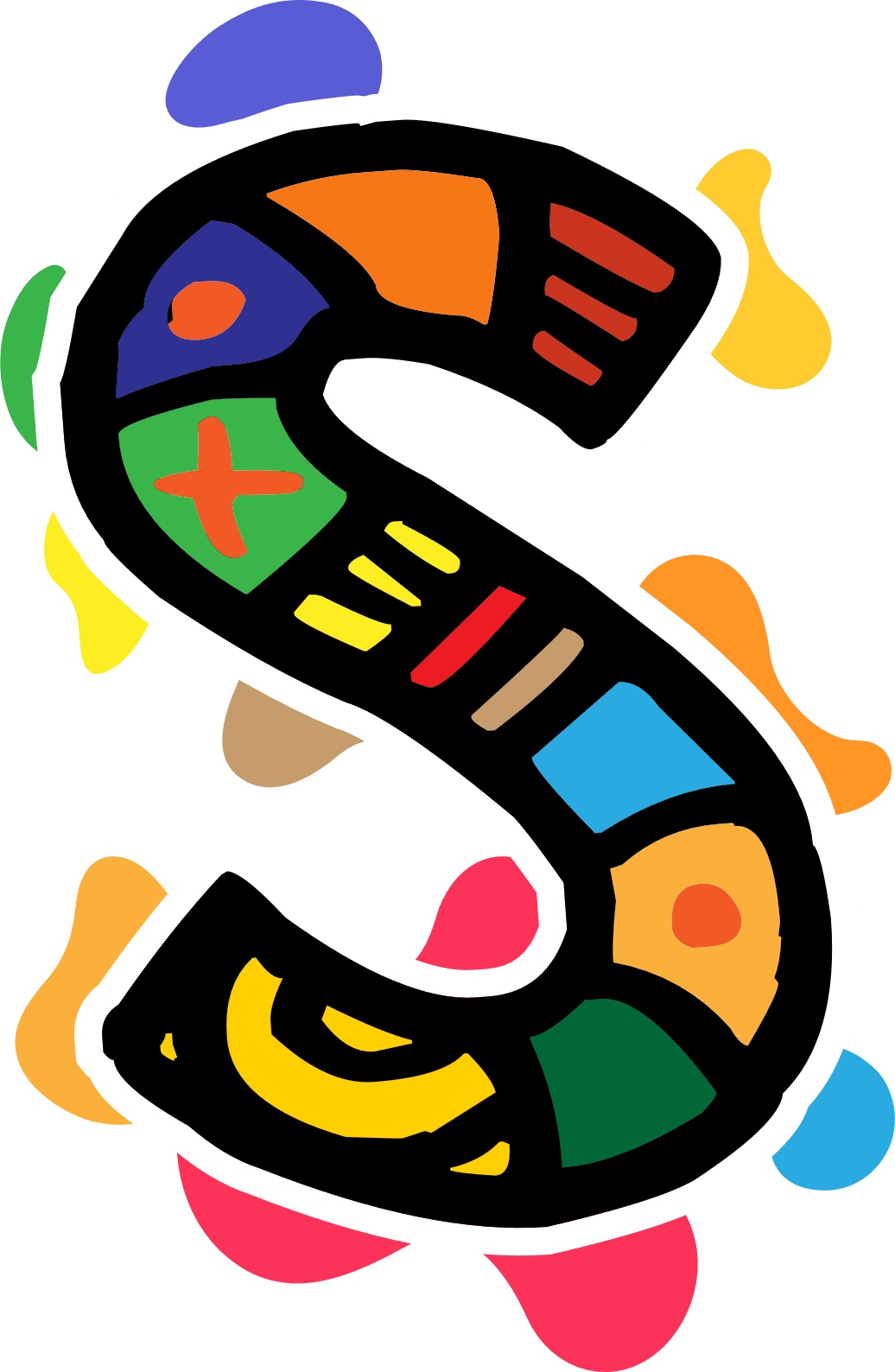 Επεξεργασία
Επεξεργασία τριών/τεσσάρων σημείων, συμπεριλαμβανομένων των εξής: Εισαγωγή, Αντικατάσταση, Προσαρμογή σε γέμισμα, συμπλήρωση, ισοπέδωση ήχου, προειδοποιήσεις συγχρονισμού κομματιών, πολλαπλά βίντεο και ασύμμετρη περικοπή.
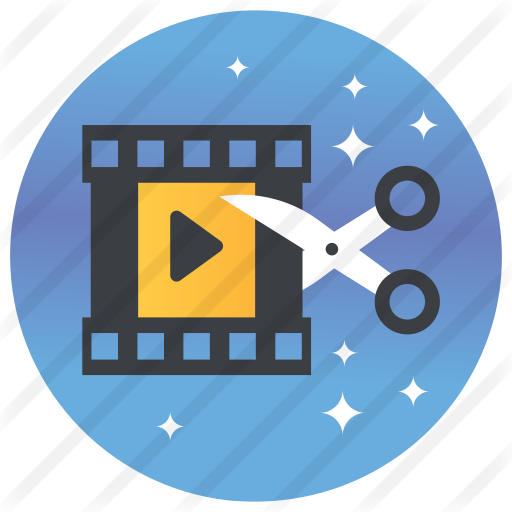 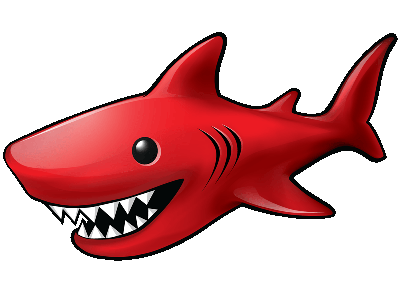 Χαρακτηριστικά του Lightworks
Γραφικά
Φίλτρα και LUTs, δημιουργικές μεταβάσεις και χρωματική διόρθωση θα δώσουν στο βίντεό σας την εμφάνιση που αναζητάτε.
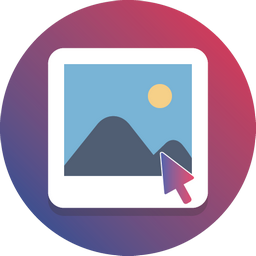 Cloud
Μπορείτε να επεξεργαστείτε απευθείας από την αποθήκευση στο cloud. Απλώς συνδεθείτε, περιηγηθείτε και αποθέστε τα κλιπ αμέσως στο χρονοδιάγραμμά σας.
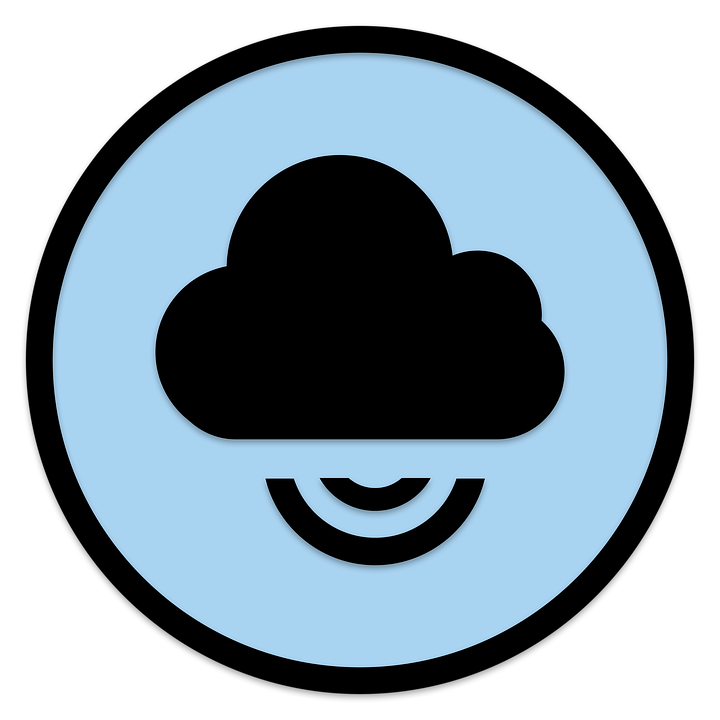 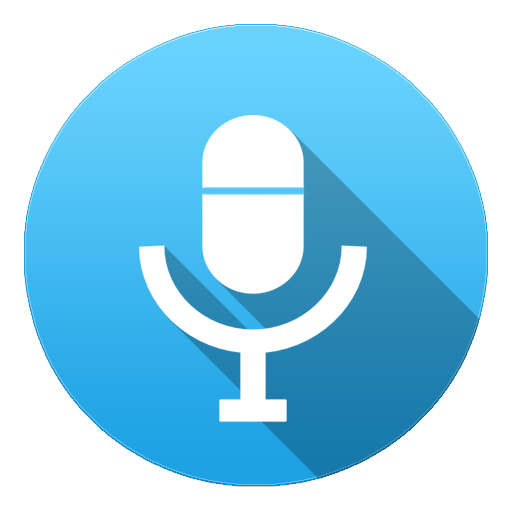 Φωνή
Ηχογραφήστε voiceover απευθείας πάνω από το χρονοδιάγραμμα αναπαραγωγής σας
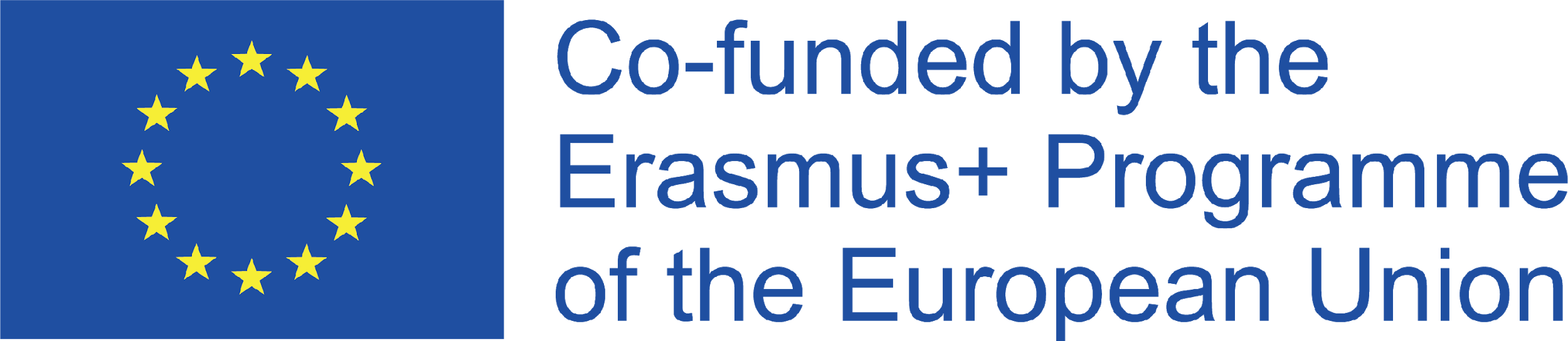 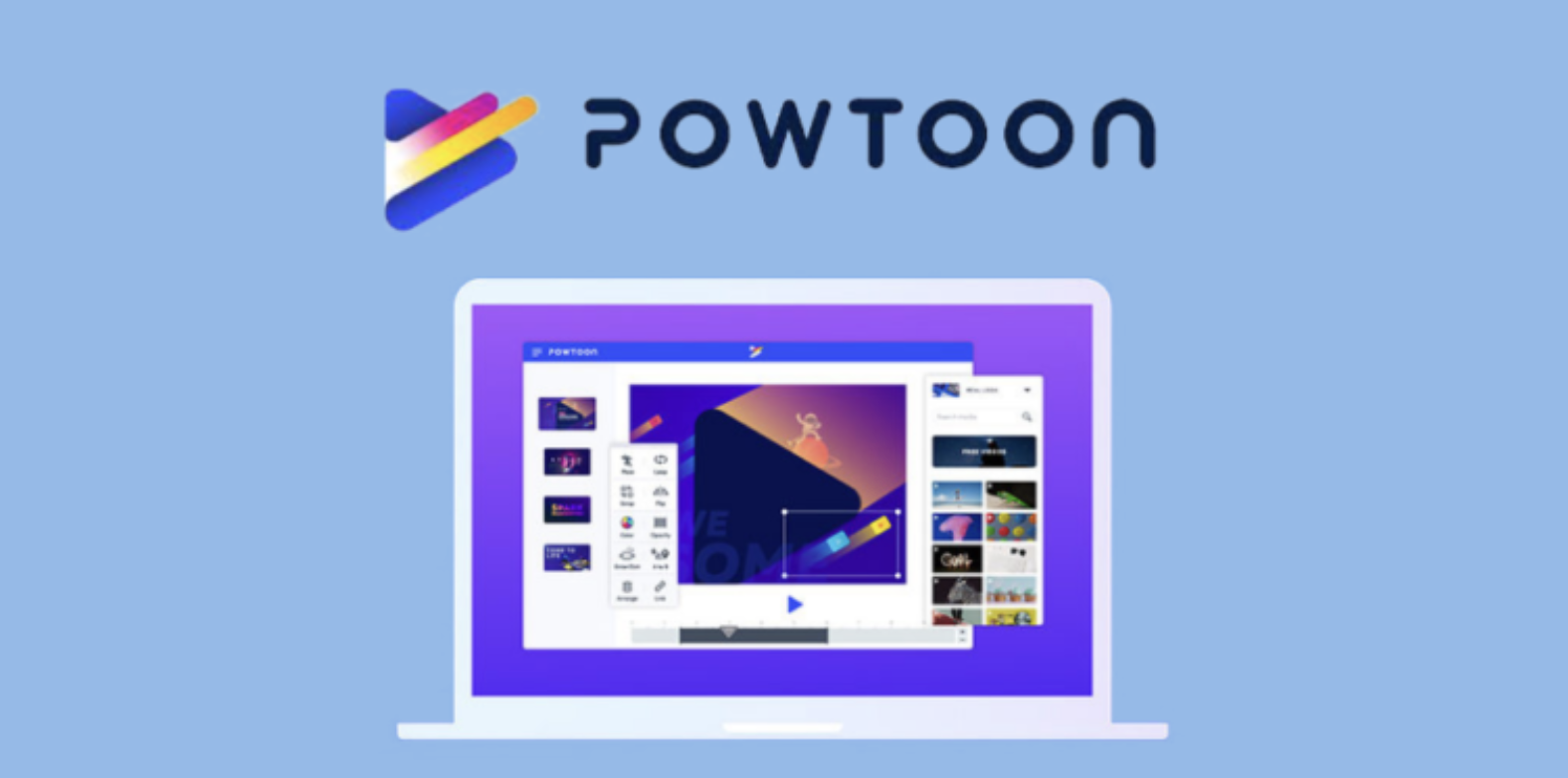 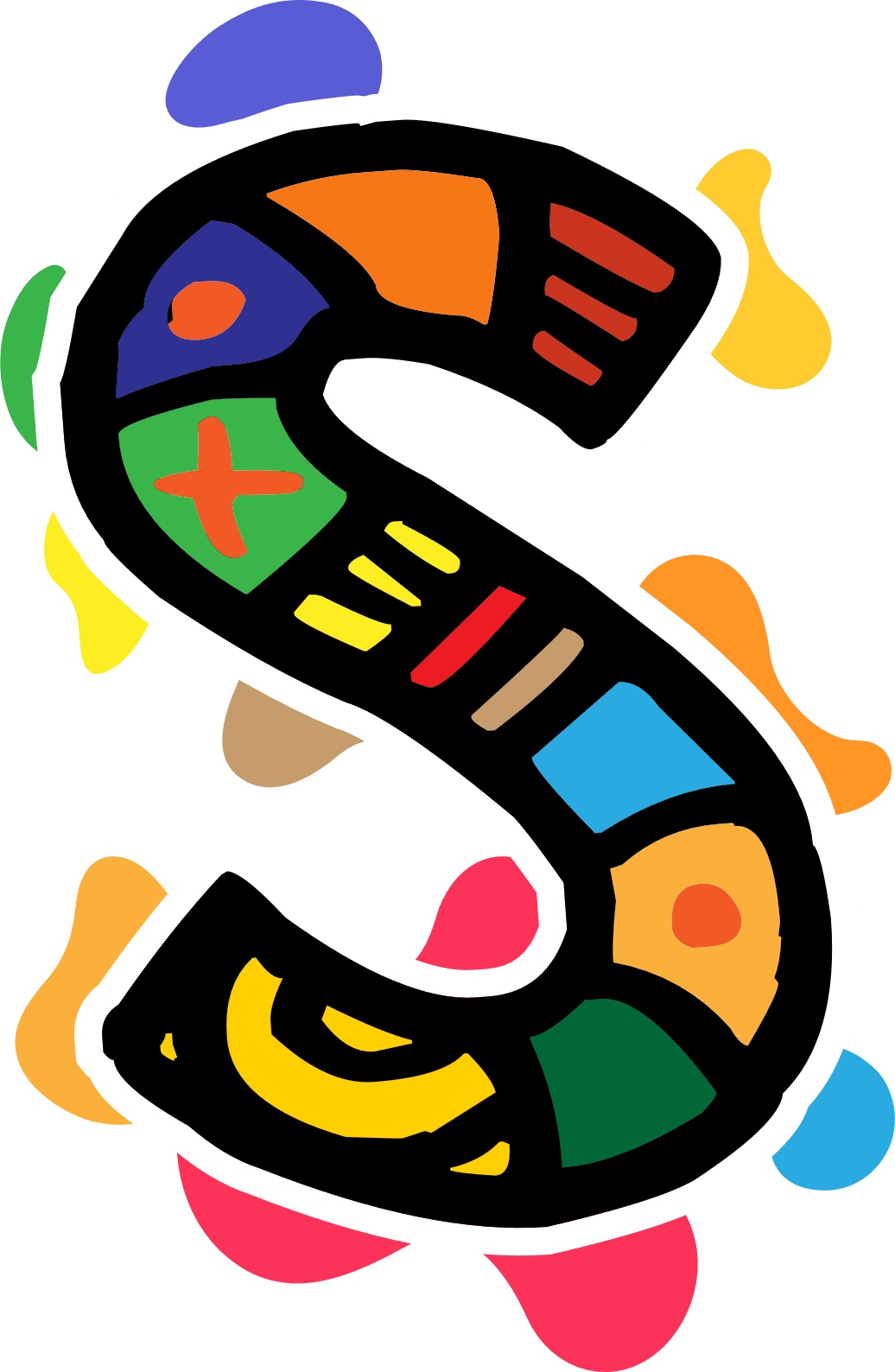 Powtoon είναι μια δωρεάν διαδικτυακή πλατφόρμα οπτικής επικοινωνίας και ένας διαδικτυακός δημιουργός βίντεο που έχει σχεδιαστεί για τη δημιουργία ελκυστικών βίντεο κινουμένων σχεδίων και παρουσιάσεων με επαγγελματική εμφάνιση και αίσθηση.
Δωρεάν εγγραφή:
https://www.powtoon.com/

Βίντεο στο YouTube: https://www.youtube.com/watch?v=lEQiZQi-aGY&t=508s
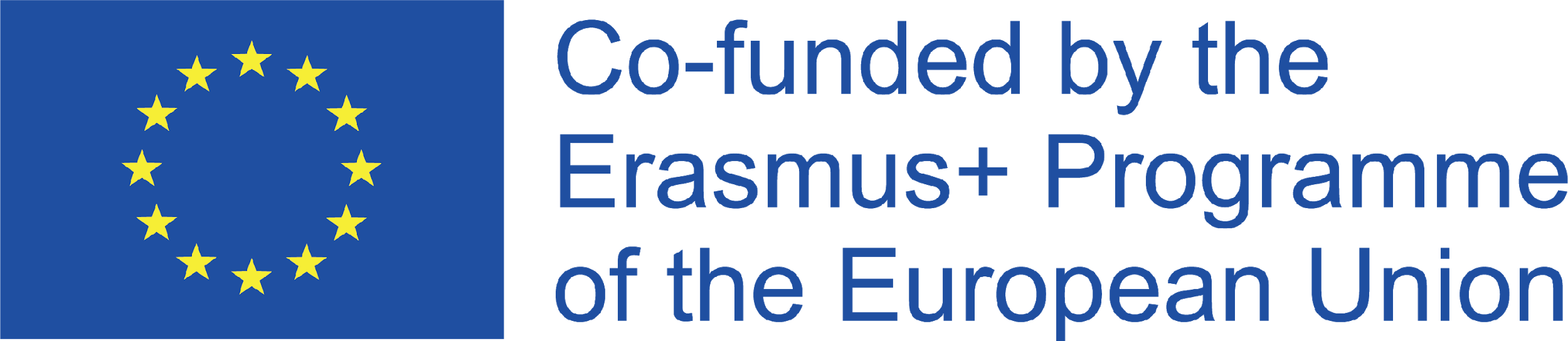 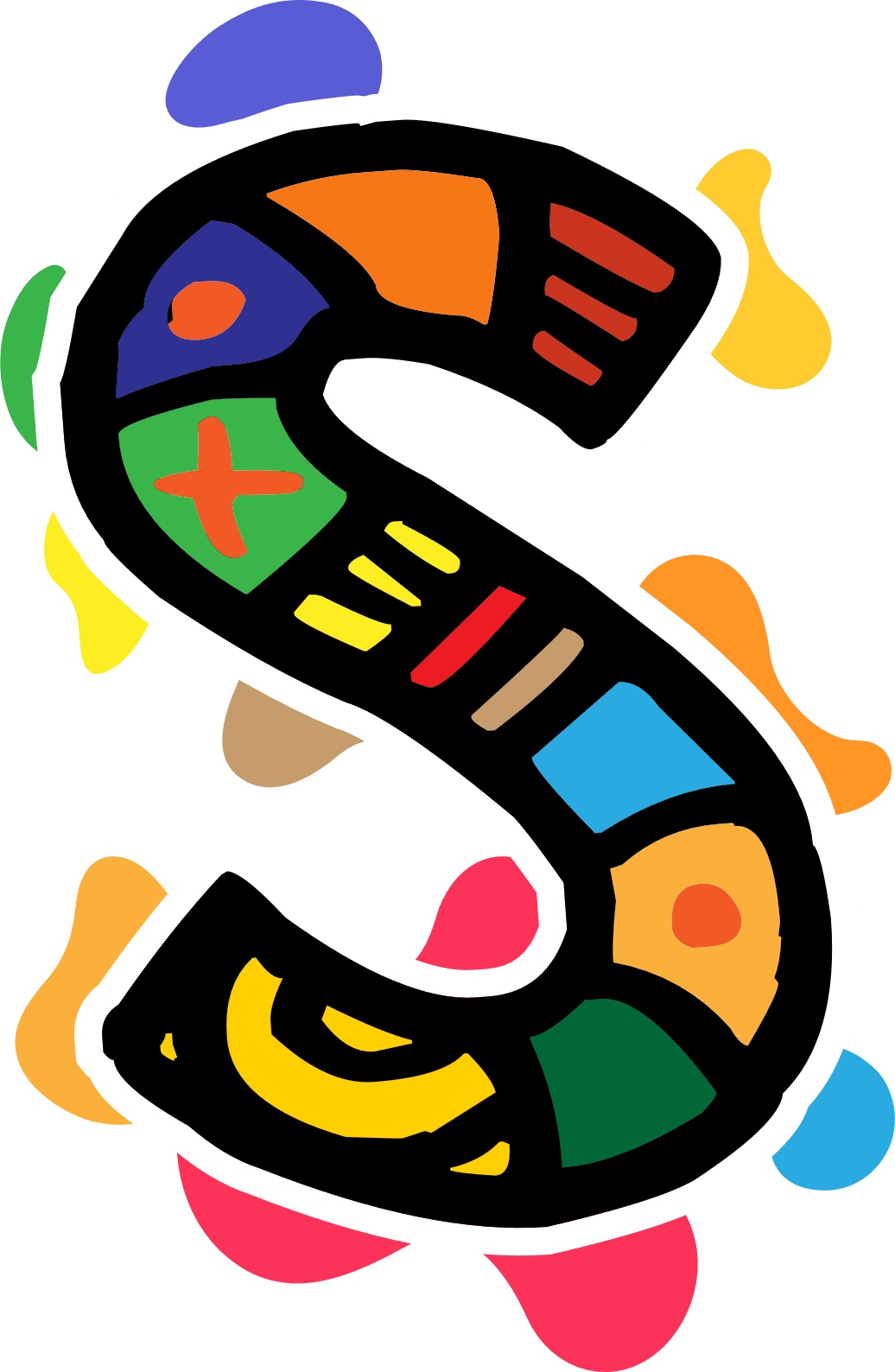 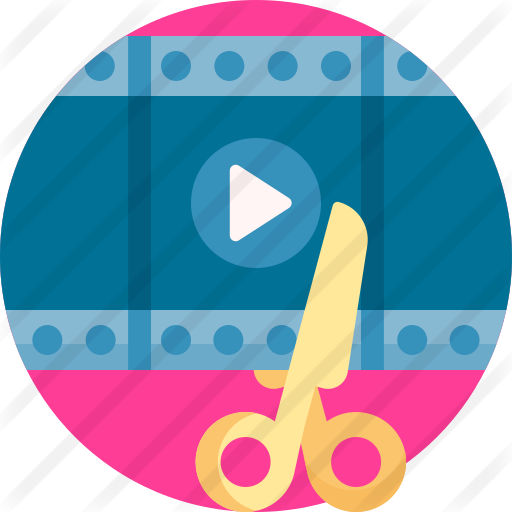 Δημιουργία
Μπορείτε να δημιουργήσετε βίντεο και παρουσιάσεις σε οποιοδήποτε στυλ με βίντεο, εικόνες και χαρακτήρες ή κινούμενα σχέδια.
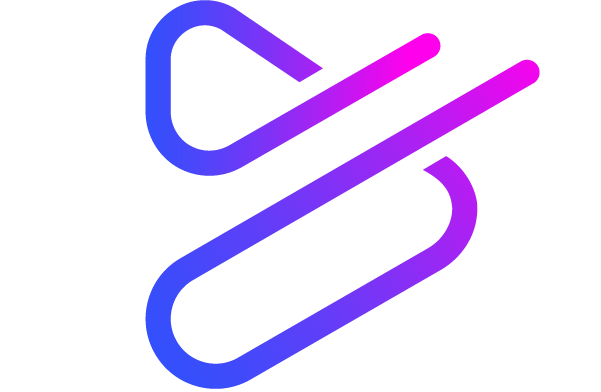 Powtoon
Χαρακτηριστικά
Διαχείριση
Μπορείτε να διαχειρίζεστε τα έργα, τις ομάδες και τις κοινές βιβλιοθήκες σας. Ενσωματώσεις με Microsoft Teams, Photoshop, Canva, PowerPoint, Hibspot & άλλα
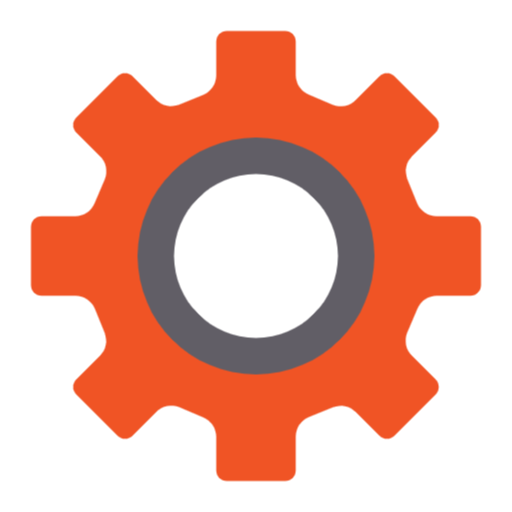 Κοινοποίηση
Μπορείτε να μοιραστείτε τις δημιουργίες σας σε πλατφόρμες κοινωνικής δικτύωσης και μάρκετινγκ ή να κατεβάσετε τα βίντεό σας.
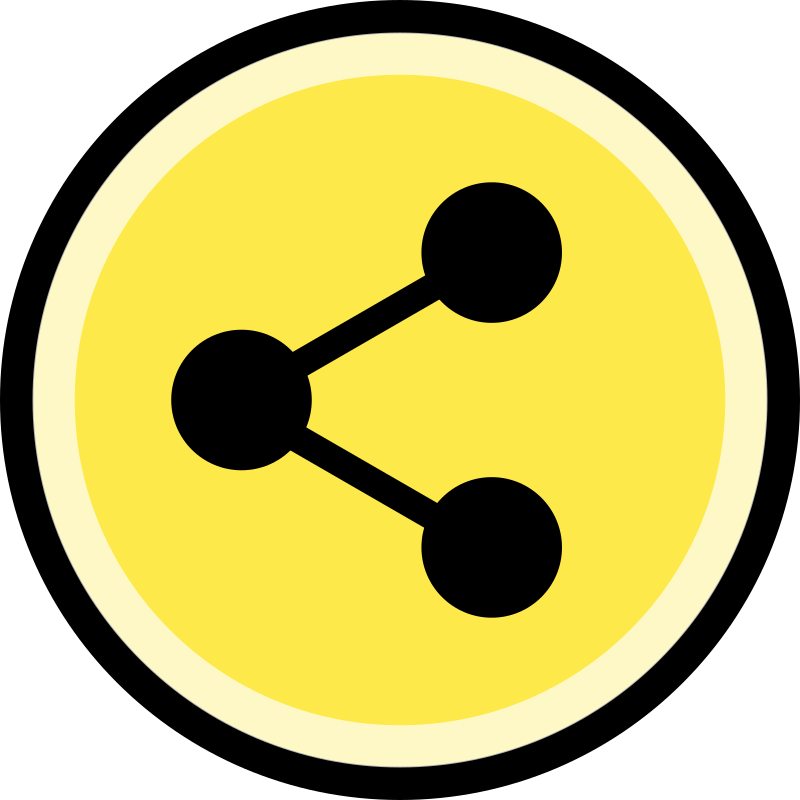 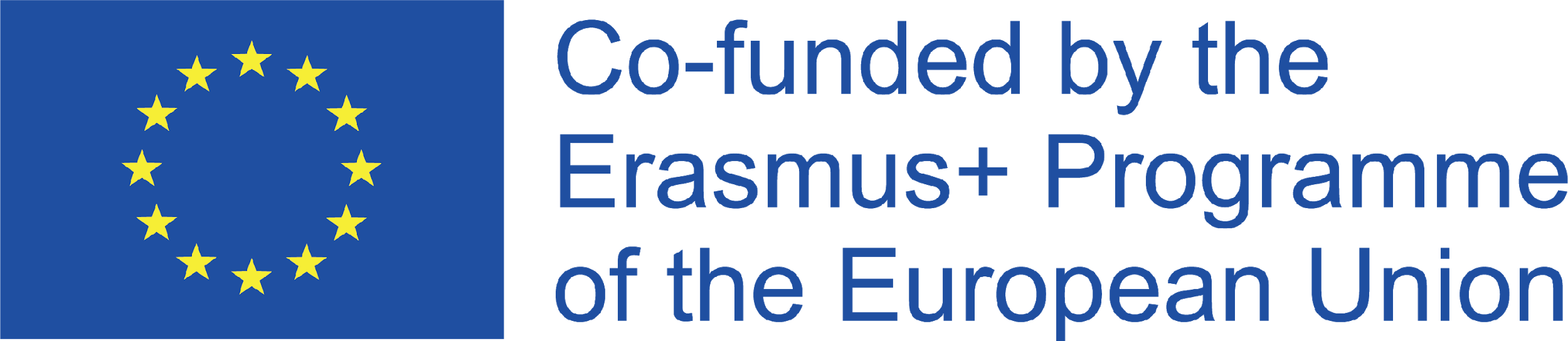 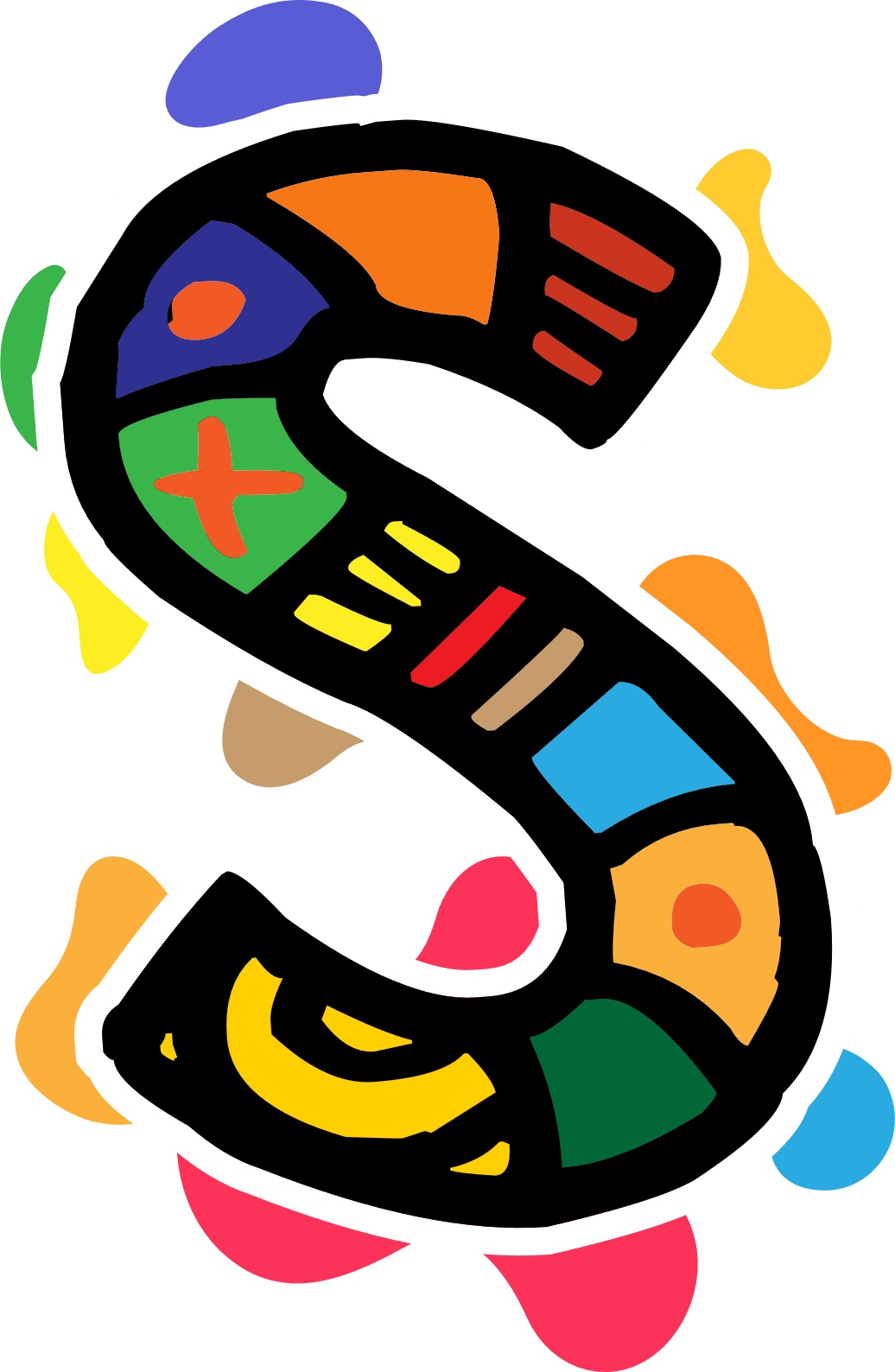 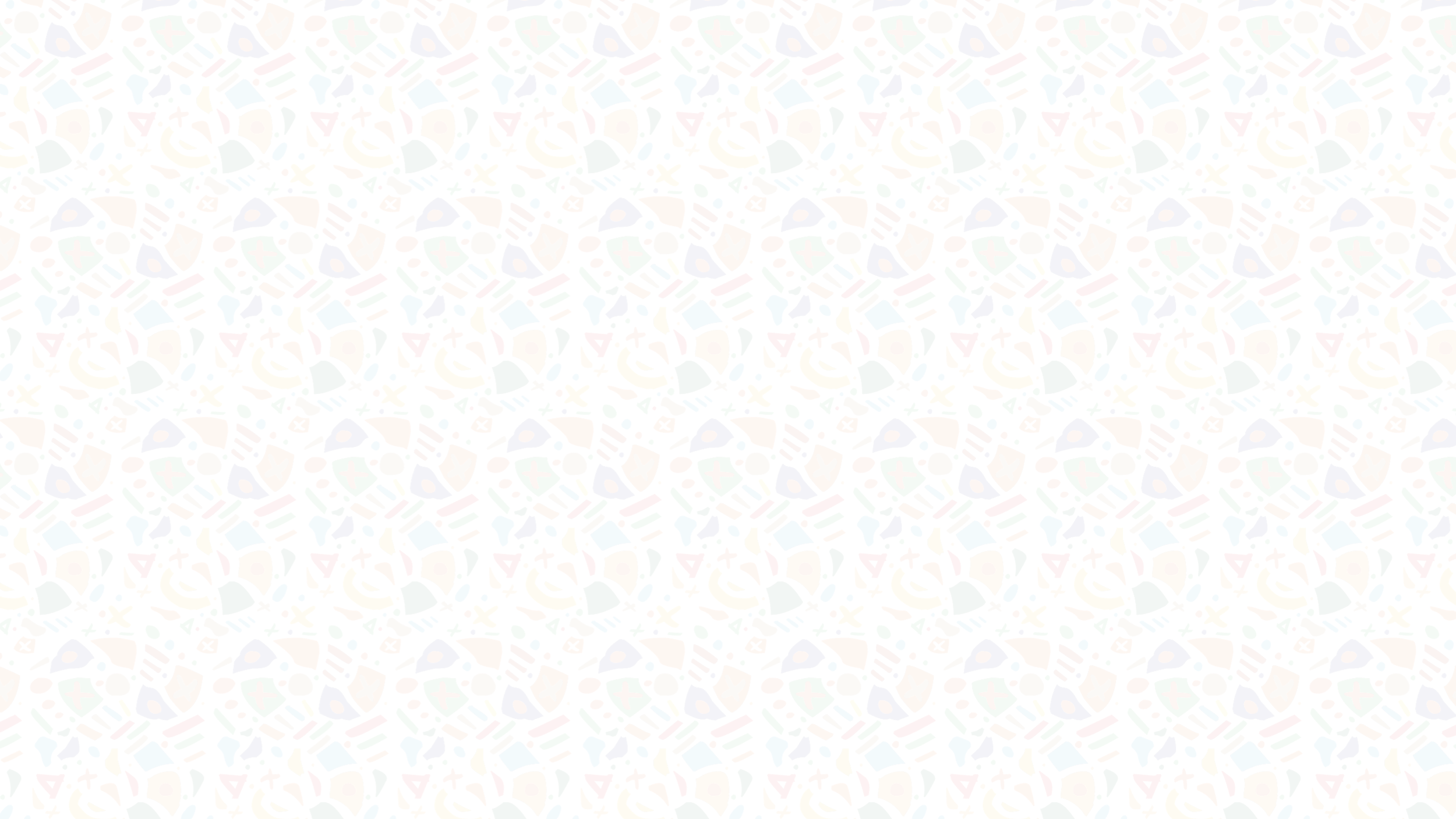 1. Σενάριο. Πρέπει να δημιουργήσετε ένα σενάριο που να περιγράφει τι θα συμβεί σε κάθε "σκηνή".

2. Φωνή και μουσική υπόκρουση. Επιλέξτε ένα κομμάτι φόντου για τη μουσική σας ή ηχογραφήστε ένα voiceover.

3. Δημιουργήστε τις διαφάνειές σας. Αρχίστε να δημιουργείτε διαφάνειες σύμφωνα με το σενάριο. Κάθε διαφάνεια αντιπροσωπεύει μια σκηνή και μια ιδέα όπως περιγράφεται στο σενάριο.

4. Συμπληρώστε τις διαφάνειες. Προσθέστε διασκεδαστικά χαρακτηριστικά, όπως χρώματα, γραφικά, φόντο, στυλ κίνησης, σκηνικά, εικόνες και χαρακτήρες στις διαφάνειές σας.

5. Χρονοδιάγραμμα. Προσαρμόστε τα στοιχεία και τη φωνή στο χρονοδιάγραμμα.
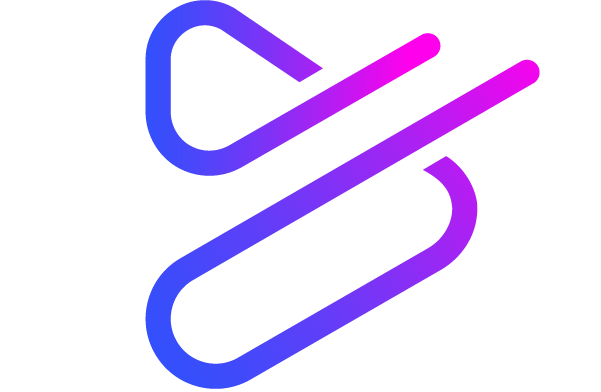 Πώς να κάνετε animation με το Powtoon
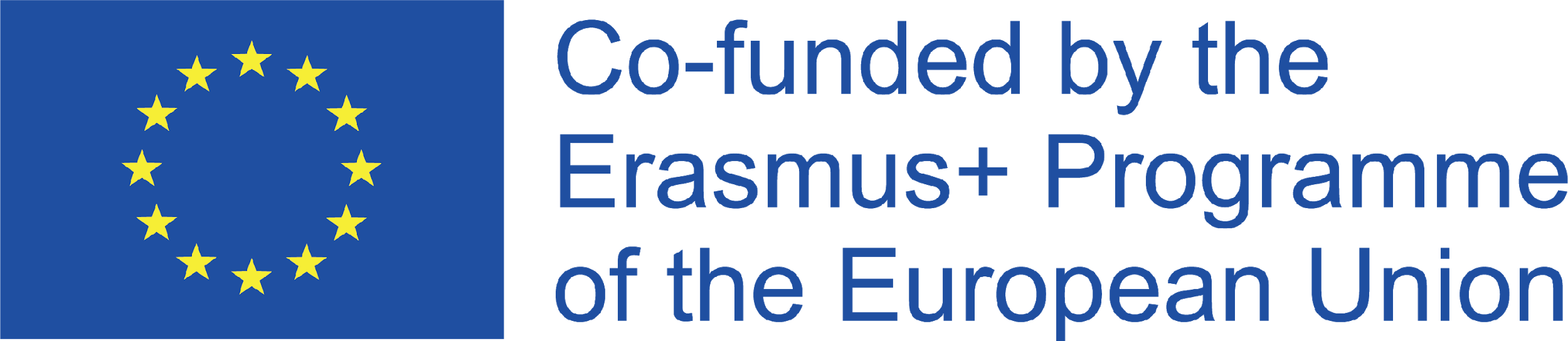 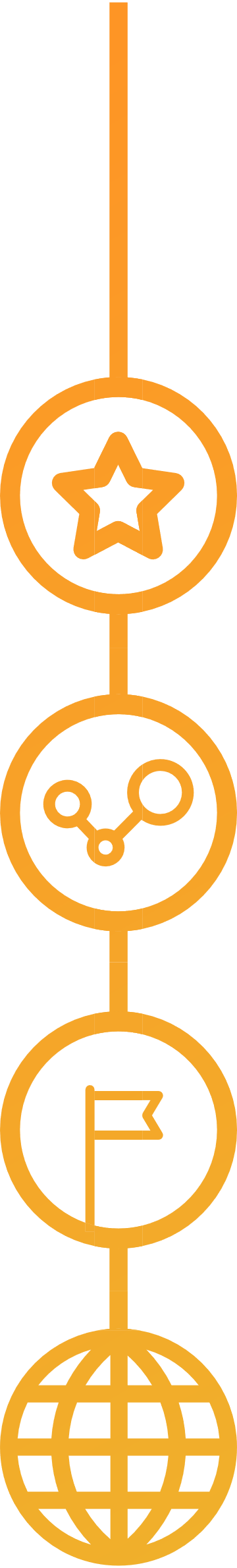 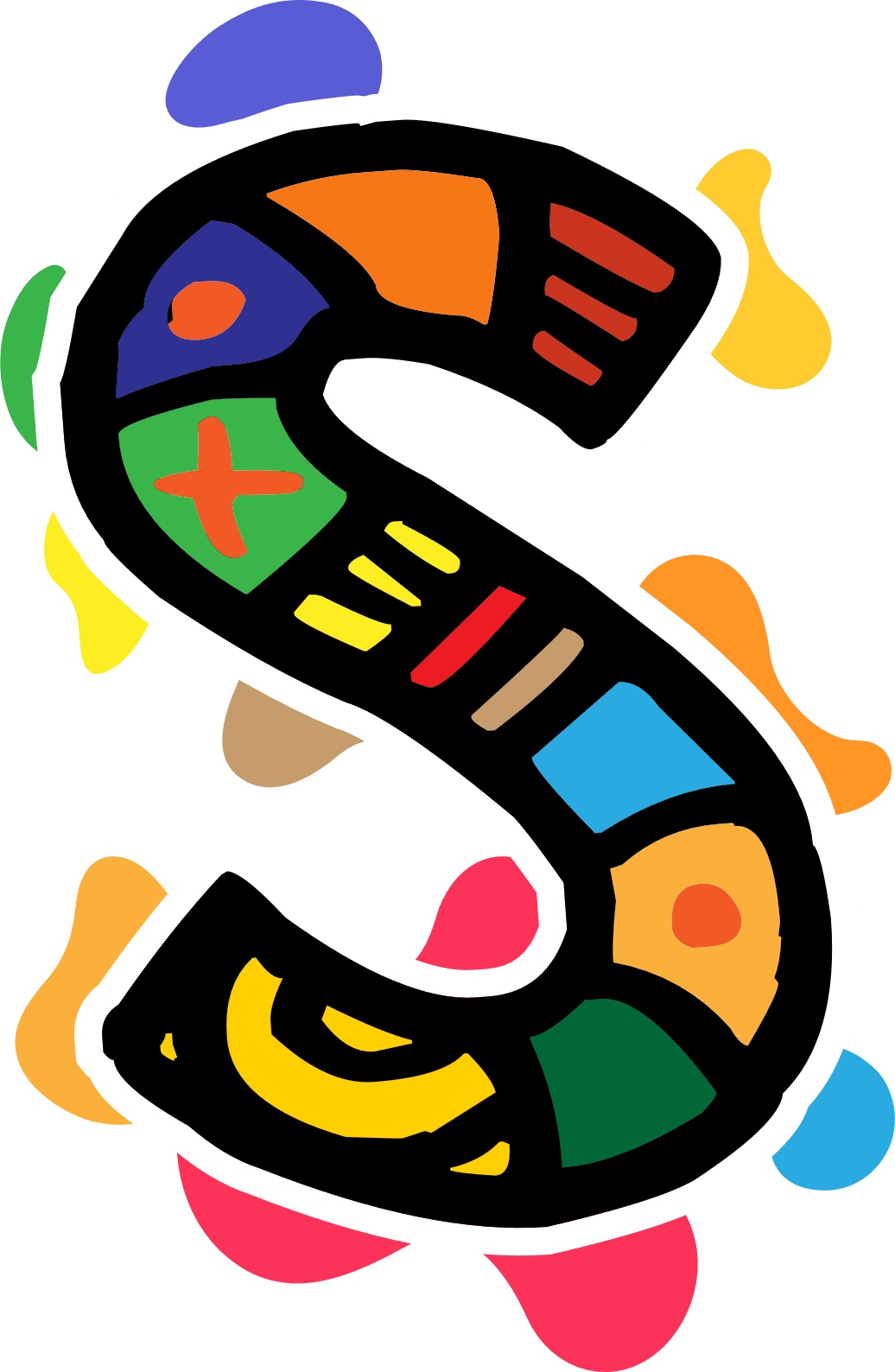 Επεξεργασία και παρουσίαση της ιστορίας σας στο διαδίκτυο
Χρήση λογισμικού επεξεργασίας
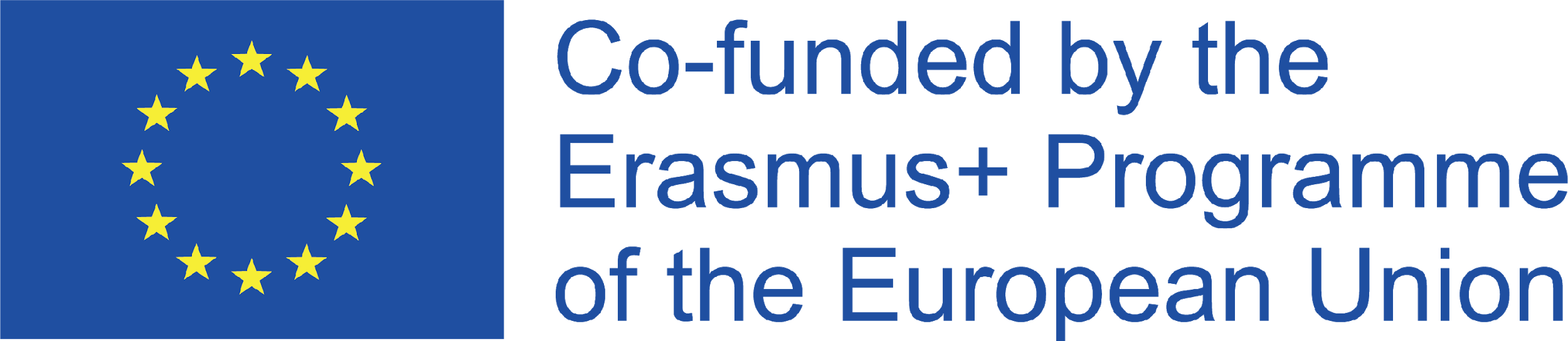 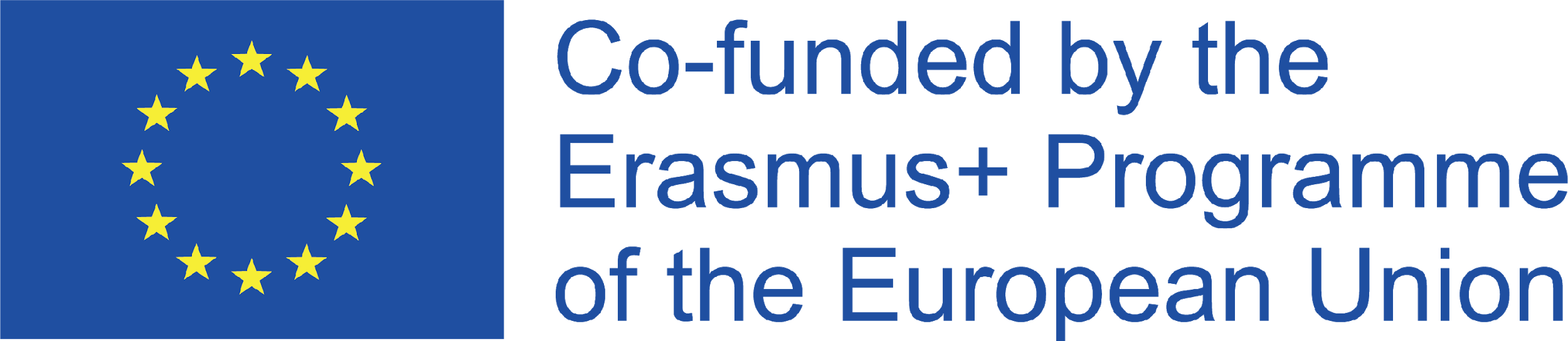 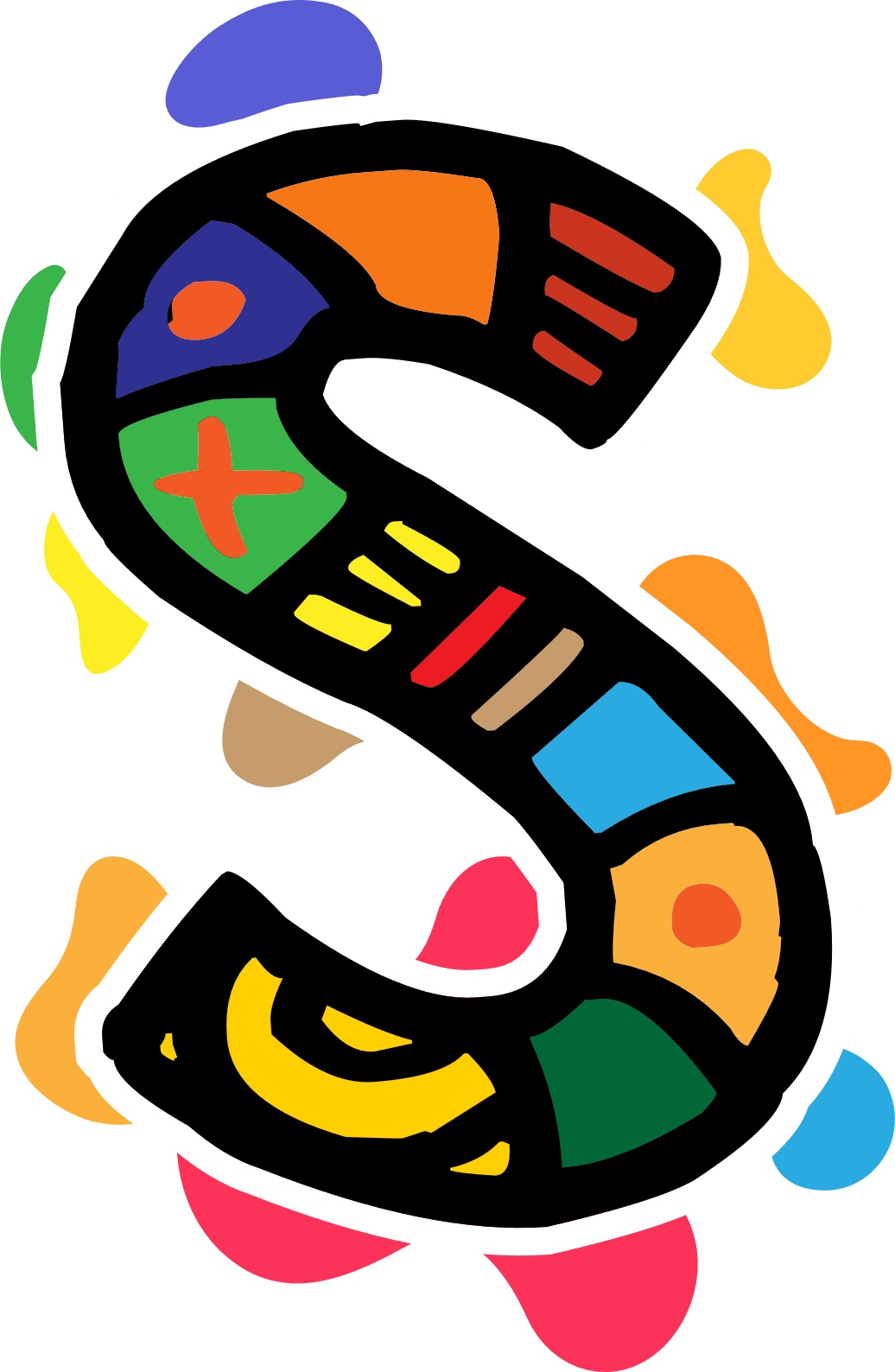 Χρήση λογισμικού επεξεργασίας
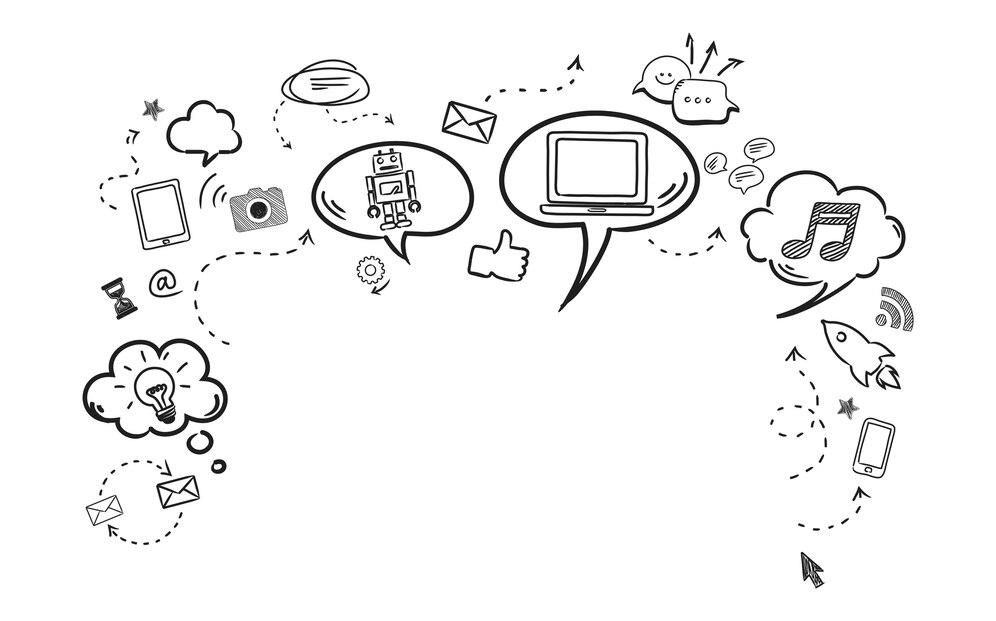 Κάντε έναν κατάλογο των σκηνών και των ηχητικών κομματιών που θα χρησιμοποιηθούν στο τελικό σχέδιο ταινίας.

Επιλέξτε τη μουσική, τα βίντεο και τις εικόνες σας και αποθηκεύστε τα σε ένα αρχείο

Δημιουργήστε ένα αντίγραφο όλων των αρχείων και εργαστείτε με τα αντίγραφα
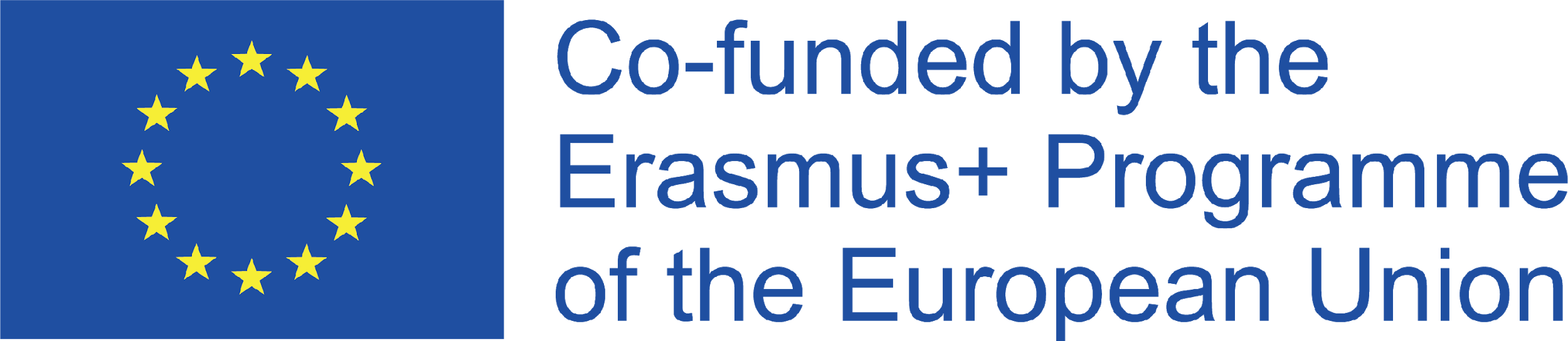 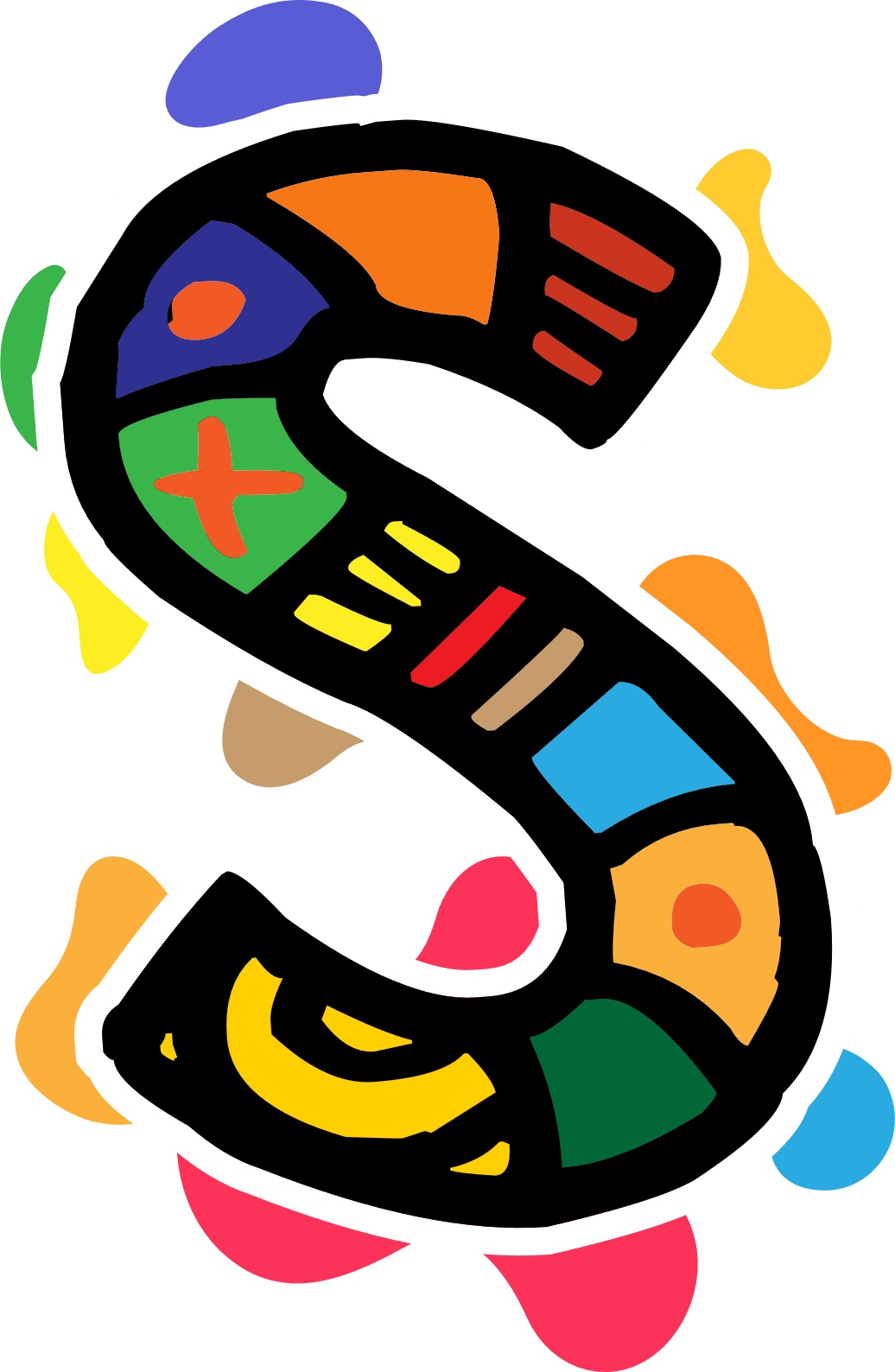 Χρήση λογισμικού επεξεργασίας
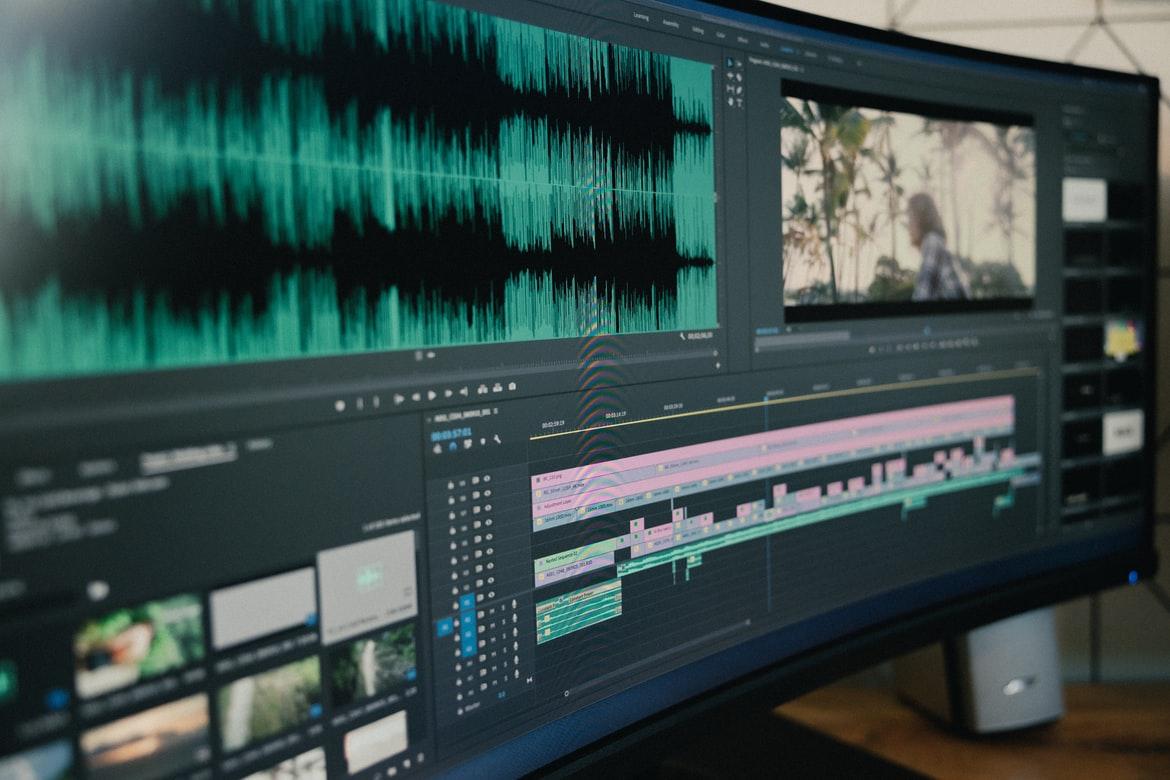 Αφού κατεβάσετε το πρόγραμμα λογισμικού που θα χρησιμοποιήσετε, θα πρέπει να "Δημιουργήσετε ένα νέο έργο" στο πρόγραμμα.

Στη συνέχεια, θα πρέπει να εισαγάγετε τα αρχεία βίντεο και ήχου από το φάκελο "Final Cut".

Θυμηθείτε να εισάγετε τα αρχεία με τη σειρά!
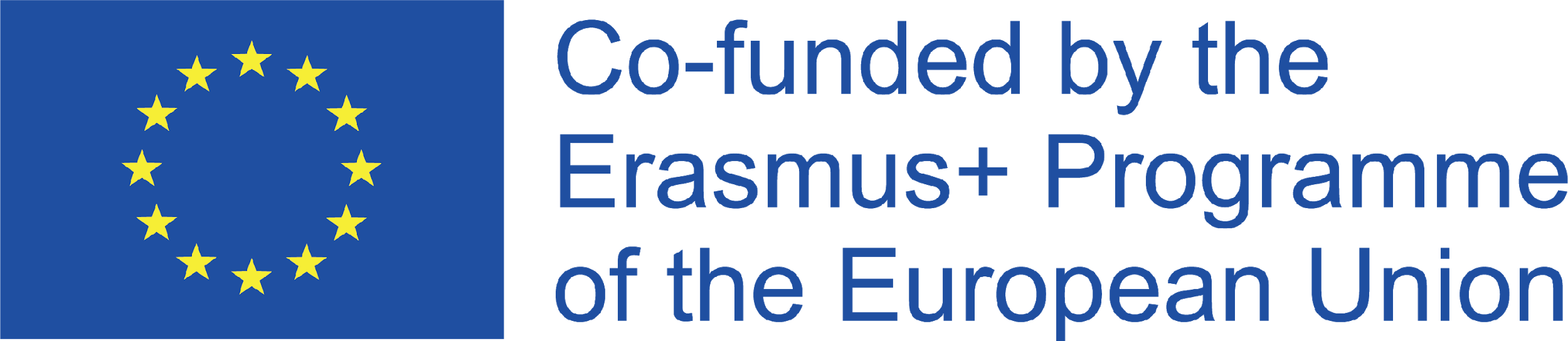 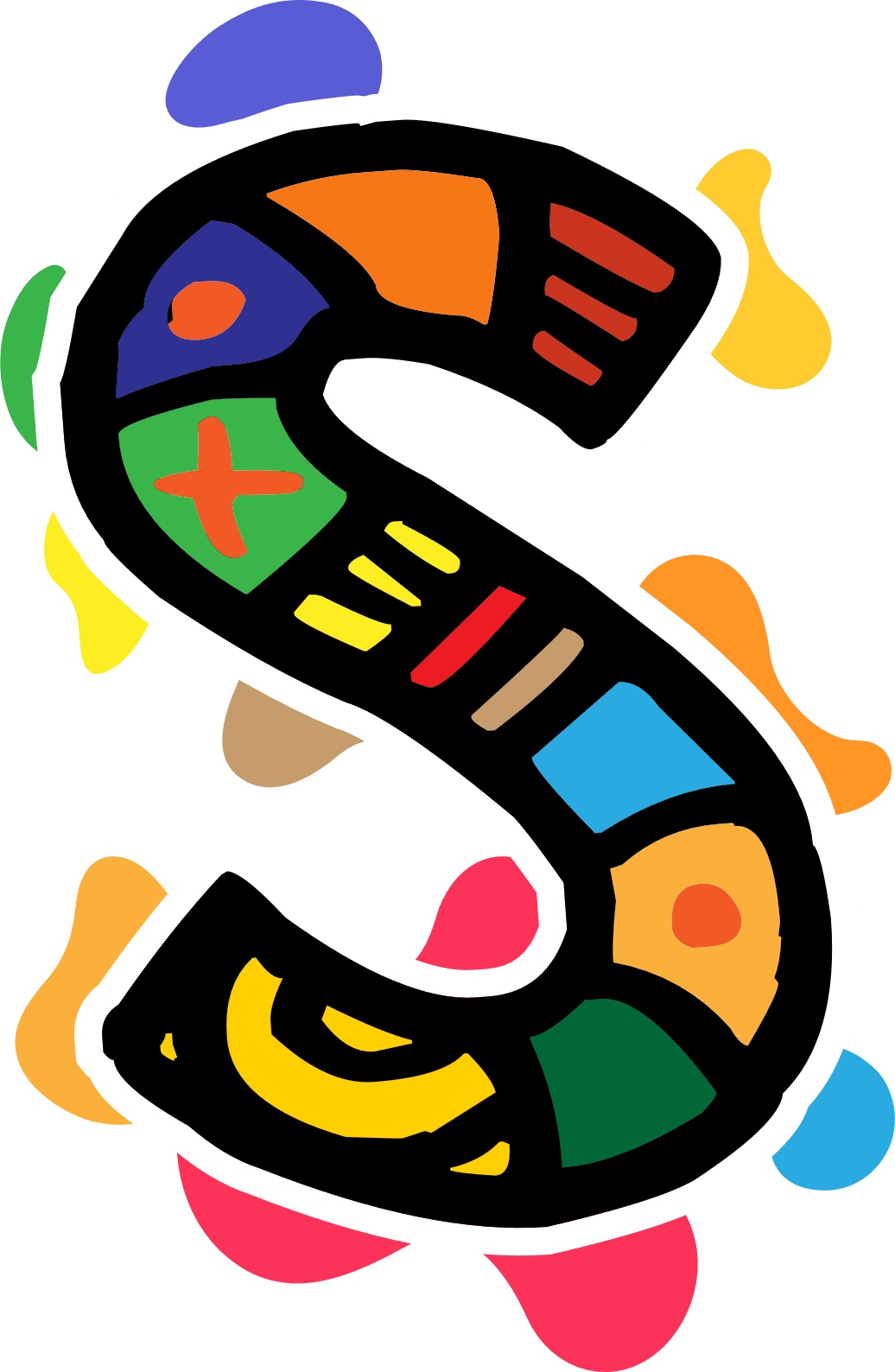 Χρήση λογισμικού επεξεργασίας
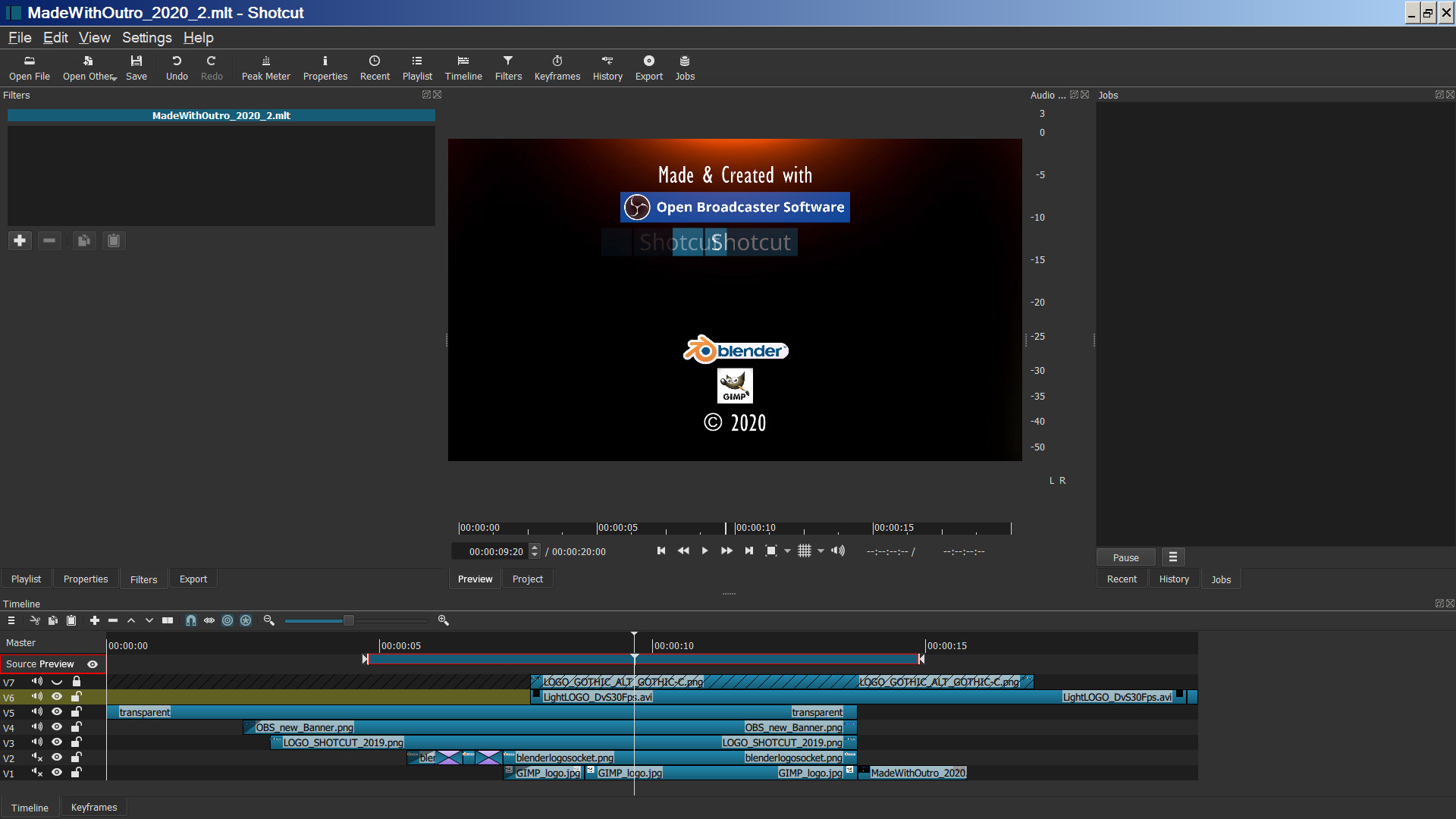 Η διεπαφή χρήστη των περισσότερων λογισμικών και προγραμμάτων επεξεργασίας αποτελείται από δύο βασικά στοιχεία:

1) Ένα παράθυρο επεξεργασίας, όπου το υλικό βίντεο και ήχου τοποθετείται κατά μήκος μιας γραμμής χρόνου και τυγχάνει επεξεργασίας.

2) Ένα παράθυρο προεπισκόπησης, όπου μπορείτε να παρακολουθήσετε το βίντεο.
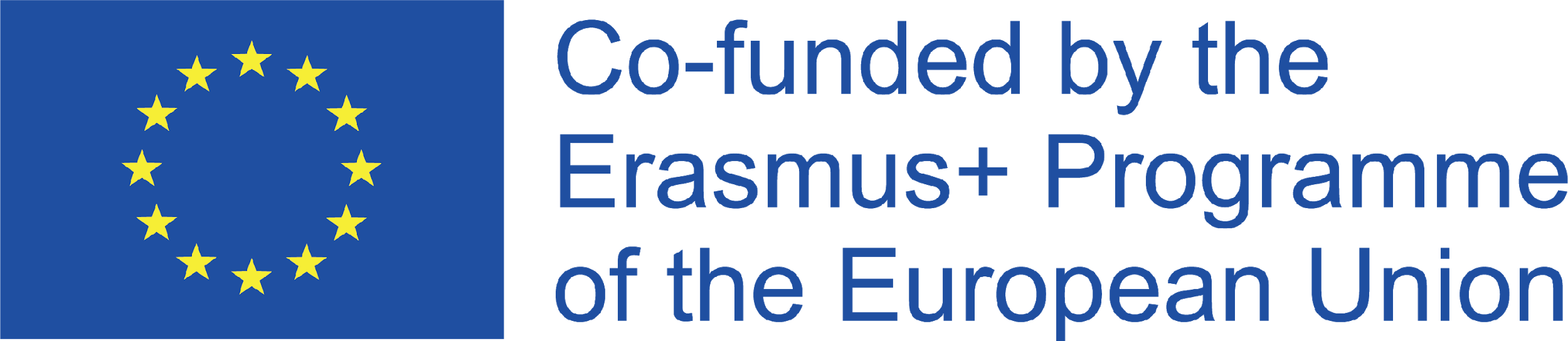 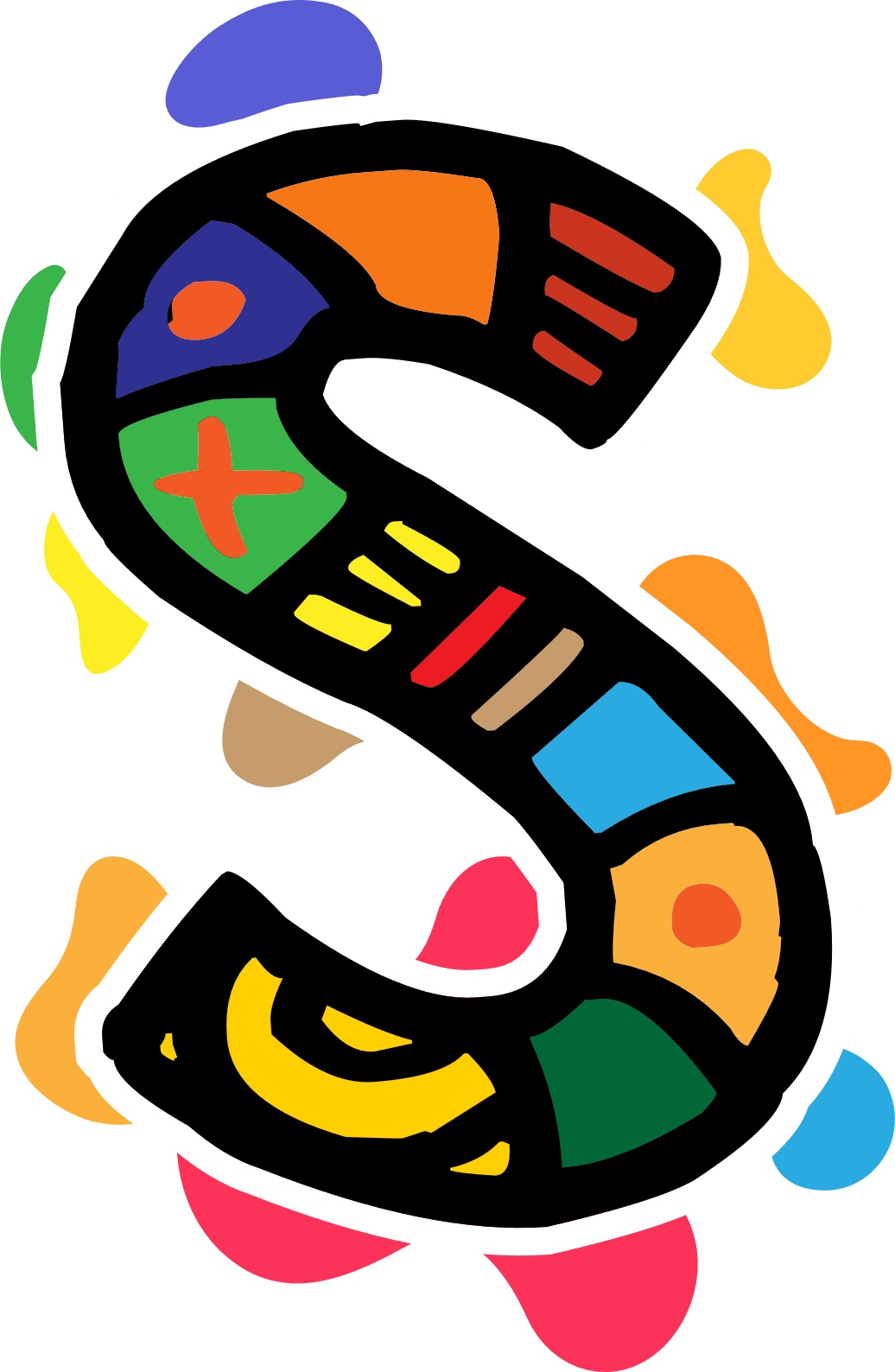 Χρήση λογισμικού επεξεργασίας
Επιδράσεις
Όταν χρησιμοποιείτε το λογισμικό σας, μπορείτε να κόψετε, να κάνετε κλικ και να σύρετε και να αναδιατάξετε κομμάτια βίντεο και ήχου κατά μήκος της γραμμής χρόνου. 
Αλλά οι σταδιακές μετατοπίσεις, που ονομάζονται μεταβάσεις, είναι μερικές φορές πιο κατάλληλες.
Εάν επεξεργάζεστε πολλαπλές σκηνές, μπορείτε να προσθέσετε "μεταβάσεις" μεταξύ των σκηνών.  
Οι πιο συνηθισμένες μεταβάσεις στον κινηματογράφο και την τηλεόραση είναι το 'Cross Dissolve' (αργή εξασθένιση μεταξύ δύο κλιπ) και η μετάβαση στο μαύρο.
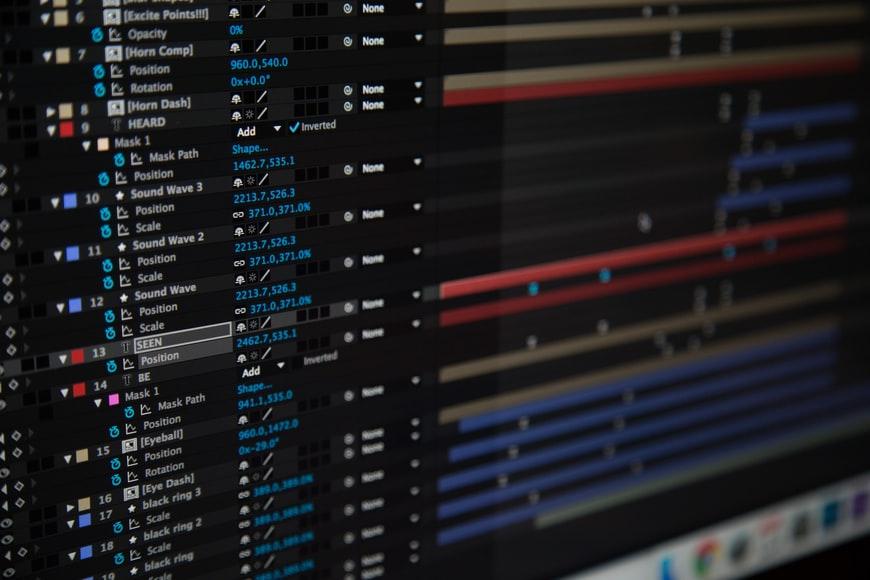 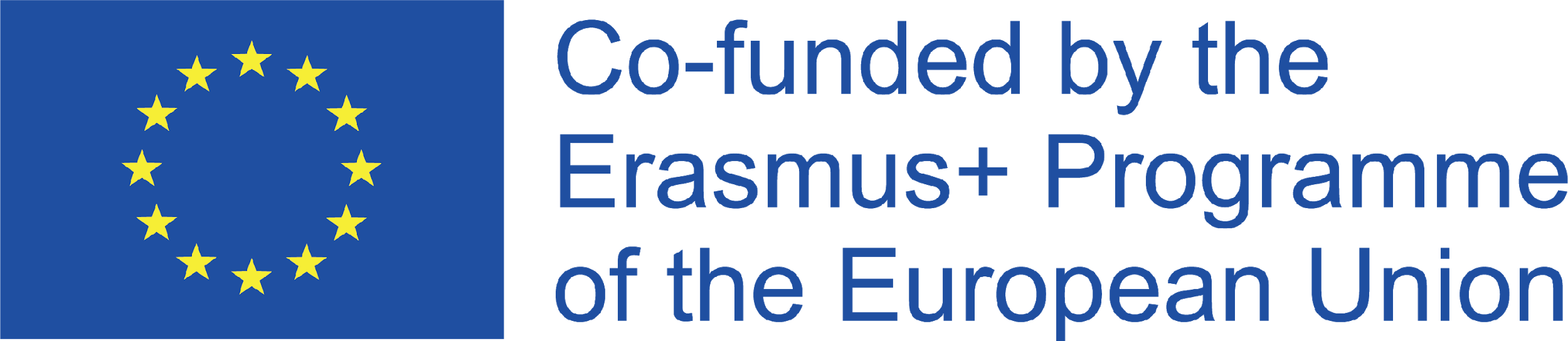 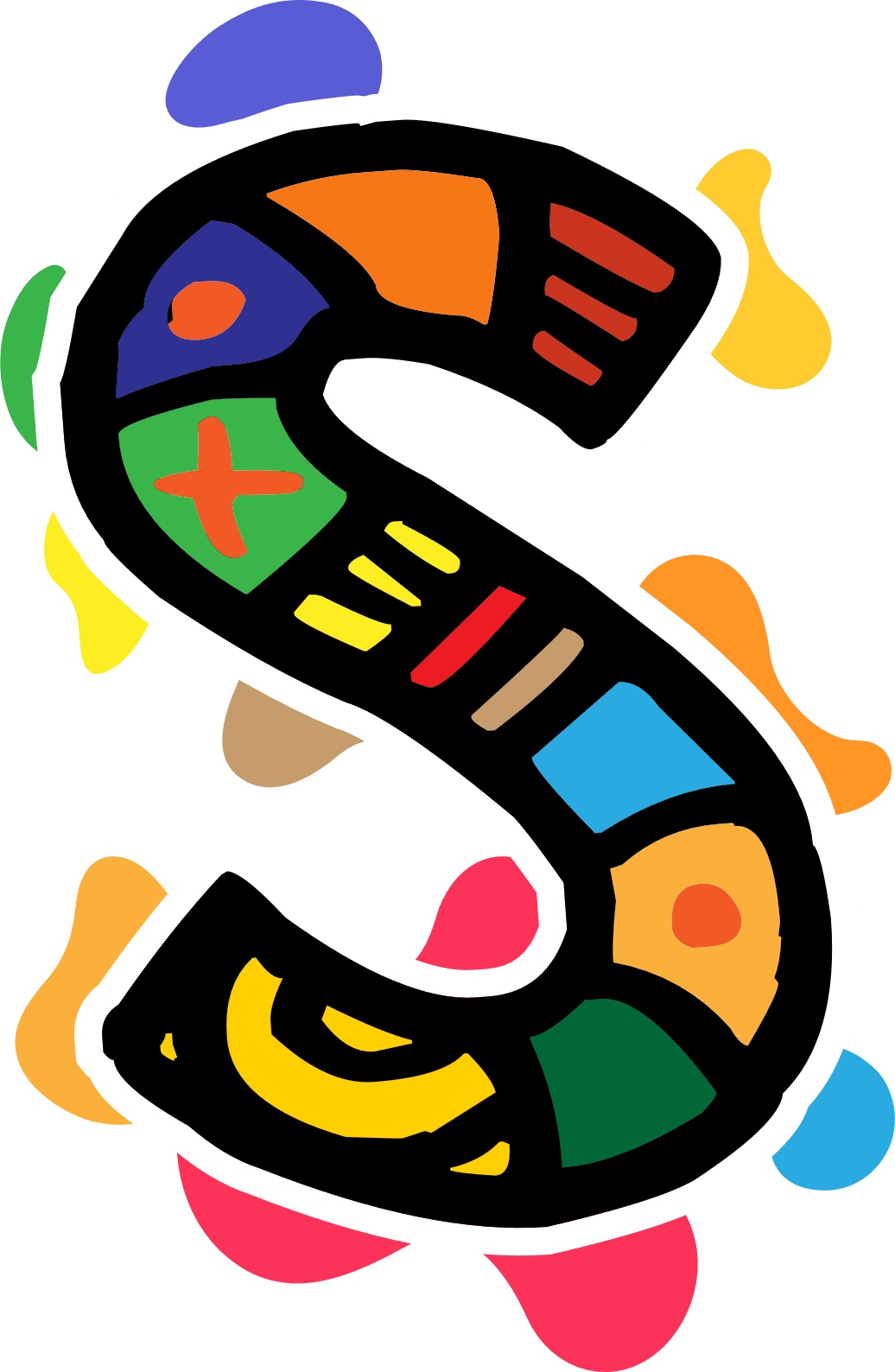 Χρήση λογισμικού επεξεργασίας
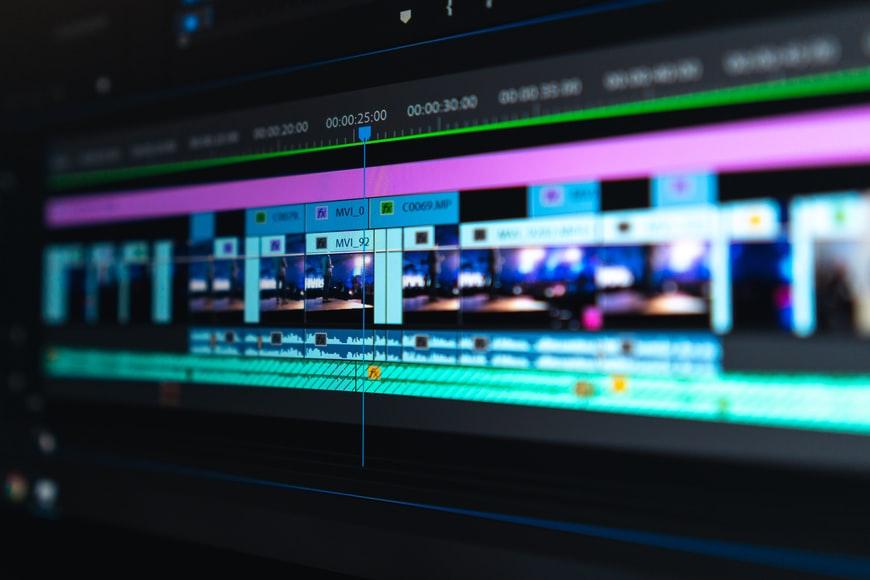 Jump cut
Η τεχνική "jump cut" είναι όταν ο ήχος και η εικόνα αλλάζουν ταυτόχρονα.
Στον κινηματογράφο αυτό είναι το ισοδύναμο μιας νέας παραγράφου ή ενός κεφαλαίου σε ένα βιβλίο.
Ωστόσο, αν θέλετε να συνεχίσετε ομαλά την ιστορία, αφήστε τον ήχο της προηγούμενης σκηνής να συνεχιστεί για μερικά δευτερόλεπτα, ενώ η σκηνή εμφανίζεται στην οθόνη ή αφήστε τον ήχο της νέας σκηνής να ξεκινήσει λίγα δευτερόλεπτα πριν την προβολή της.
Μια καθαρή ή αλματώδης περικοπή μεταξύ των κλιπ είναι ο πιο συνηθισμένος τρόπος, για να τοποθετήσετε διαφορετικά πλάνα μαζί.
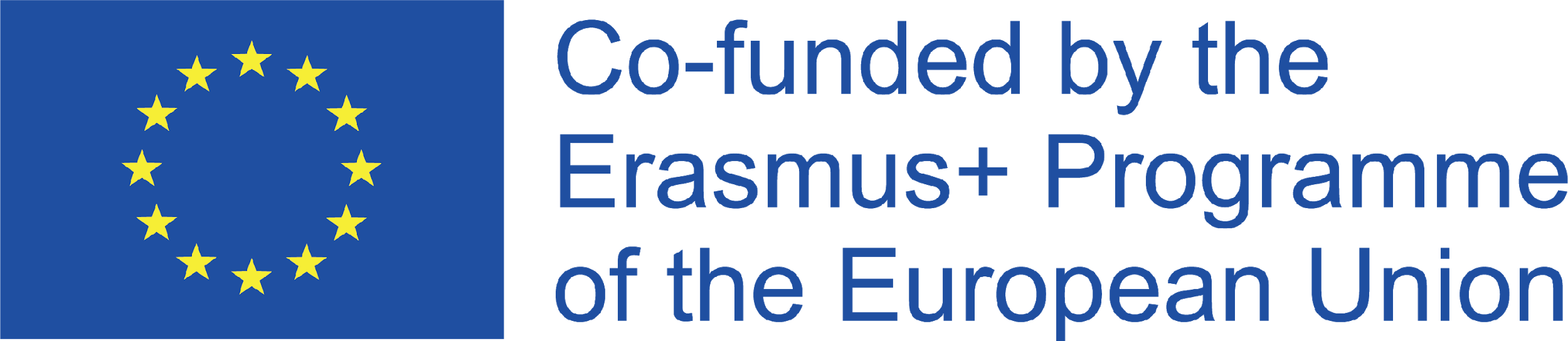 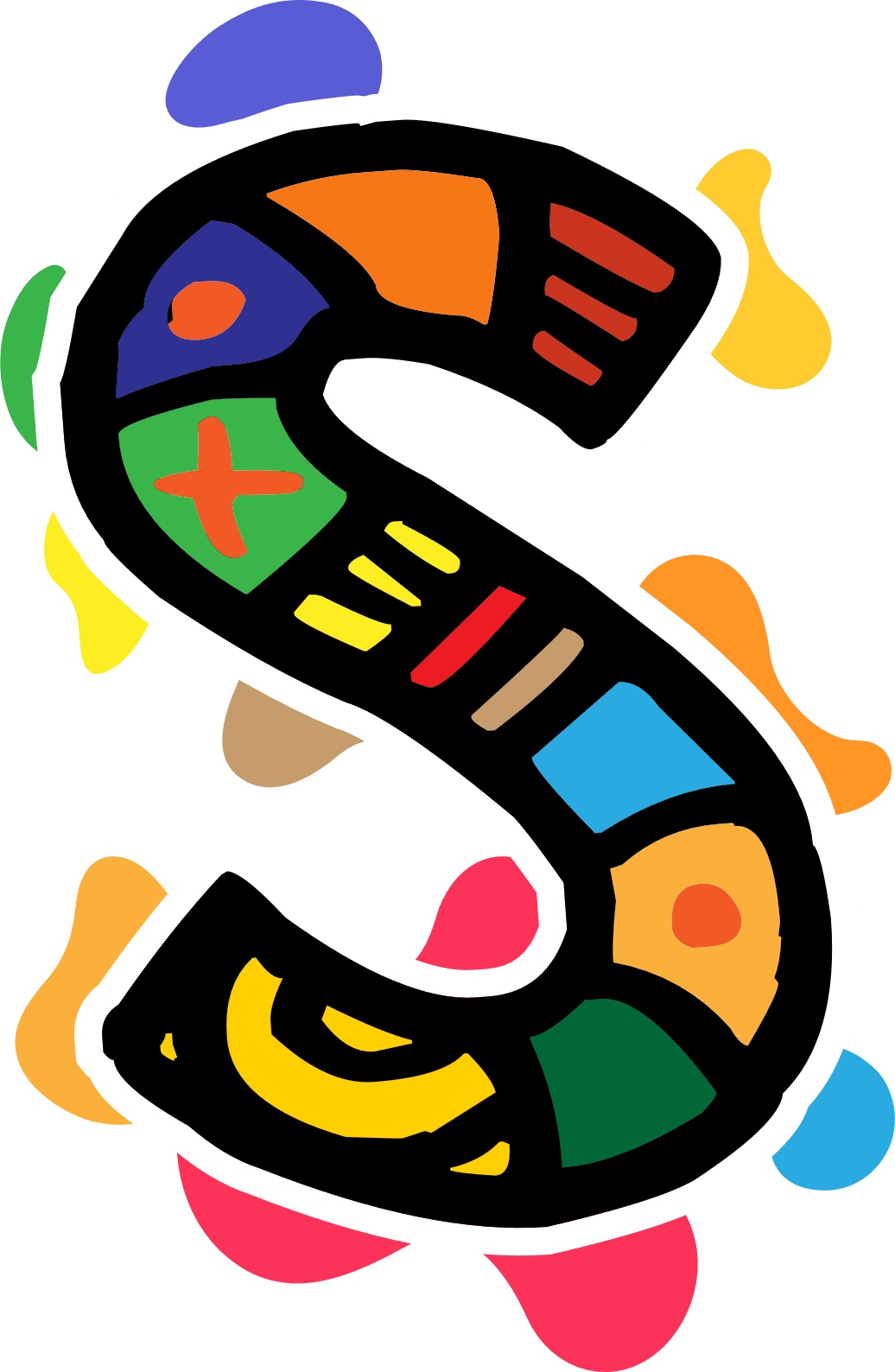 Χρήση λογισμικού επεξεργασίας
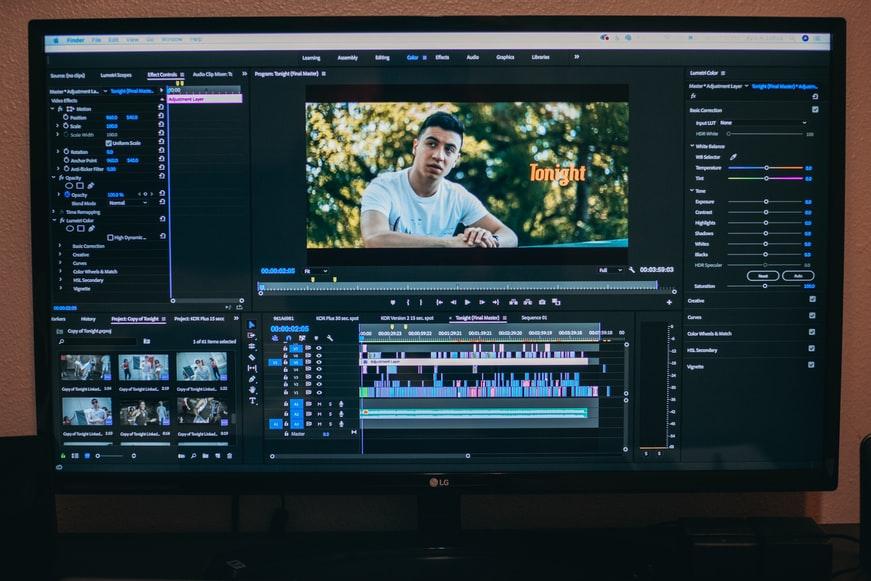 Τελικά βήματα
Το πρώτο βήμα που πρέπει να ολοκληρώσετε στη διαδικασία μοντάζ είναι να επανεξετάσετε όλο το υλικό και τα αρχεία ήχου που έχει καταγράψει το κινηματογραφικό σας συνεργείο.

Είναι σημαντικό να επισημάνετε και να αποθηκεύσετε σωστά όλα τα αρχεία, ώστε να μπορείτε να βρείτε όλο το υλικό που χρειάζεστε.
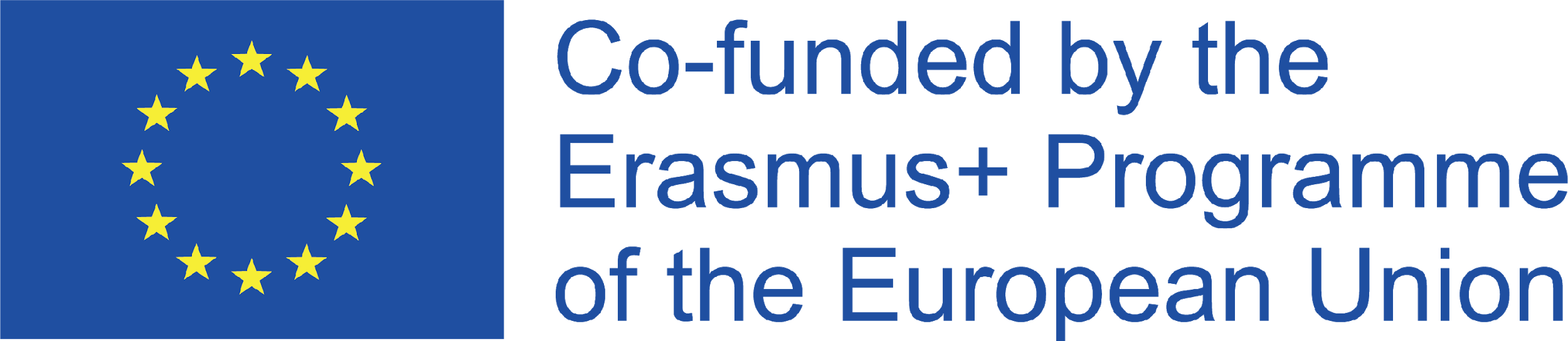 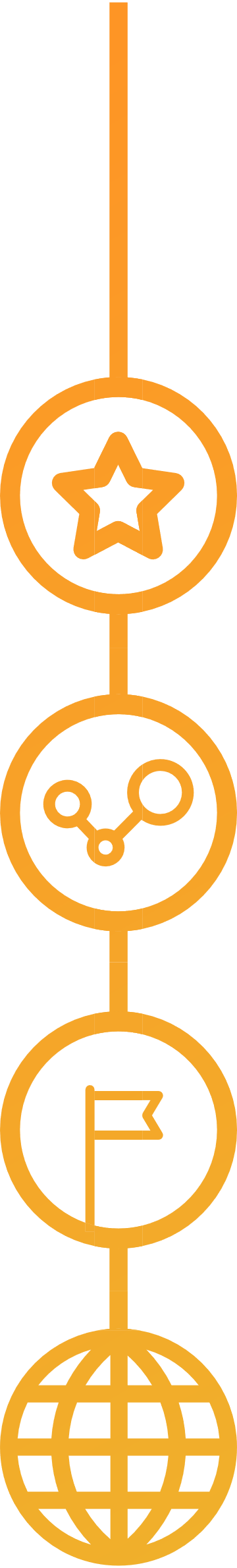 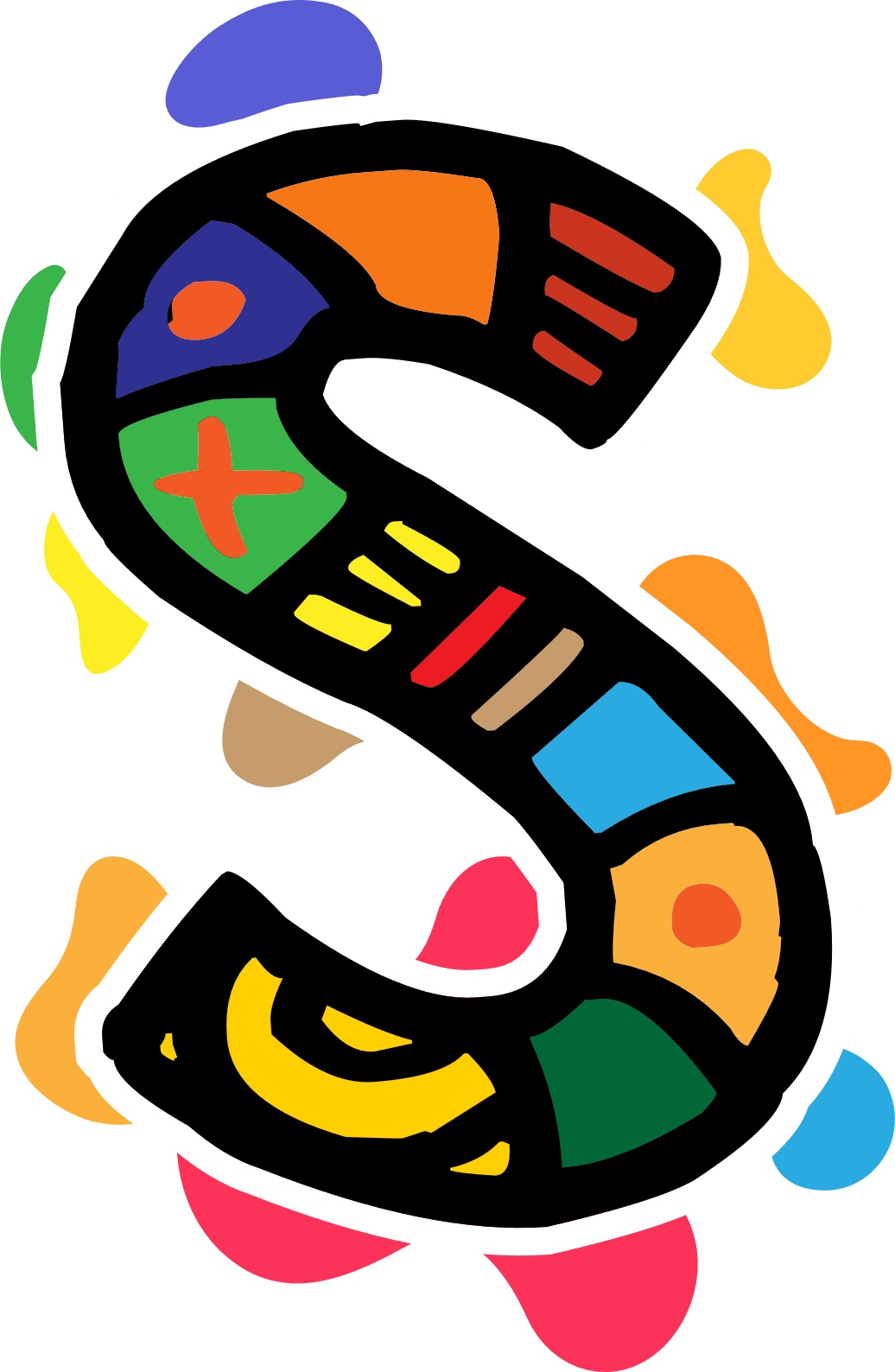 Επεξεργασία και παρουσίαση της ιστορίας σας στο διαδίκτυο
Πώς να επεξεργαστείτε podcasts στο Audacity
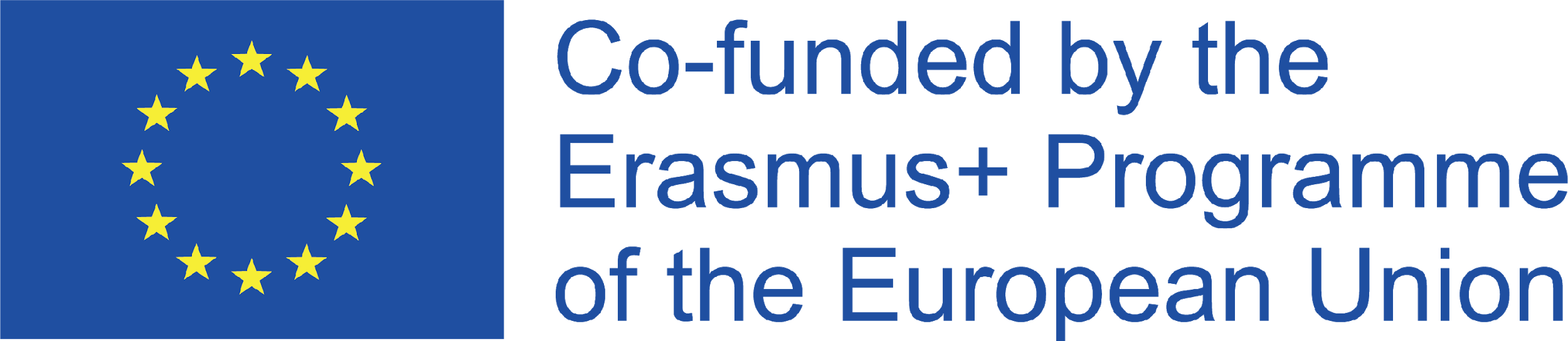 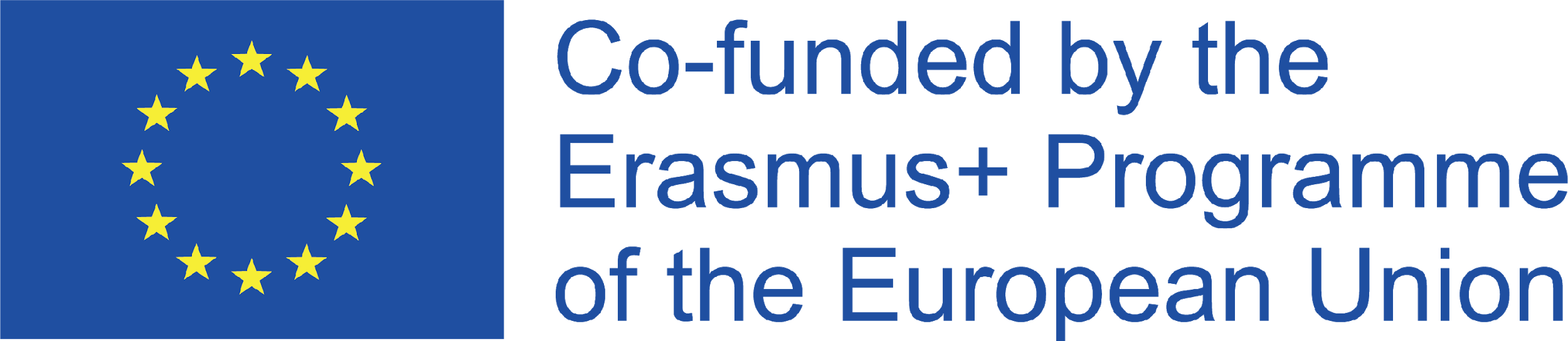 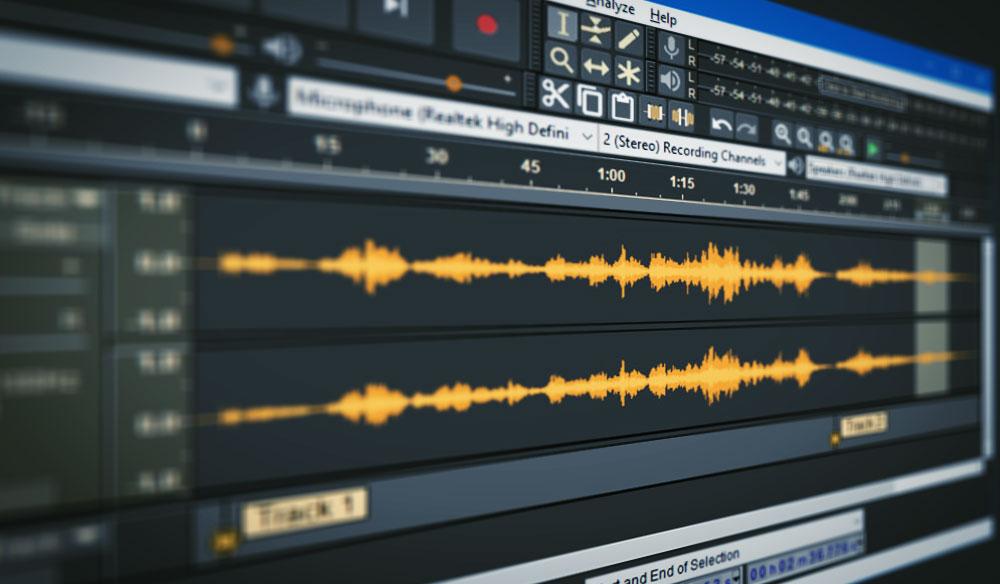 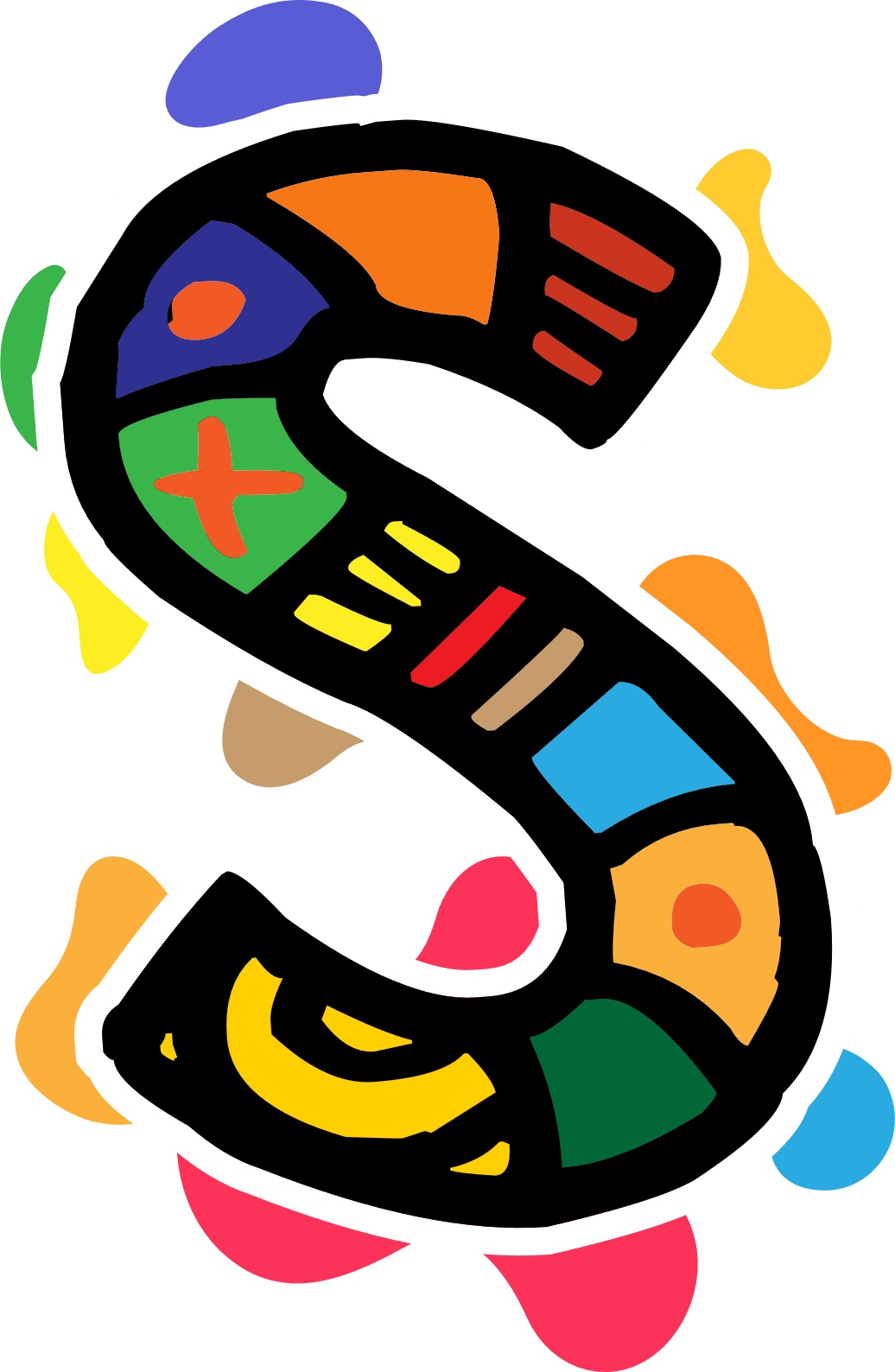 Πώς να επεξεργαστείτε podcasts στο Audacity
Ξεκινώντας

Εισάγετε τον ήχο που έχετε ηχογραφήσει προηγουμένως.

Χρησιμοποιήστε το Track One για το κύριο ηχητικό σας κομμάτι (π.χ. αφήγηση, συνέντευξη, συζήτηση)

Τοποθετήστε το ηχητικό υλικό με τη σειρά (π.χ. εισαγωγική αφήγηση, συνέντευξη, outro).

Αφήστε ένα κενό κομμάτι από κάτω για επεξεργασία

Προσθέστε μουσική, ηχητικά εφέ ή δευτερεύοντα ήχο αργότερα στη διαδικασία επεξεργασίας
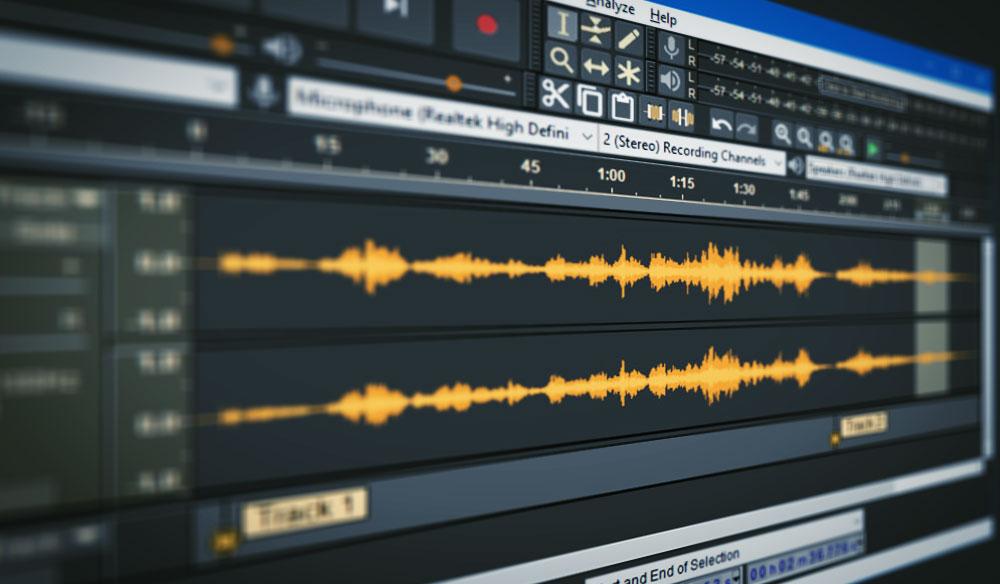 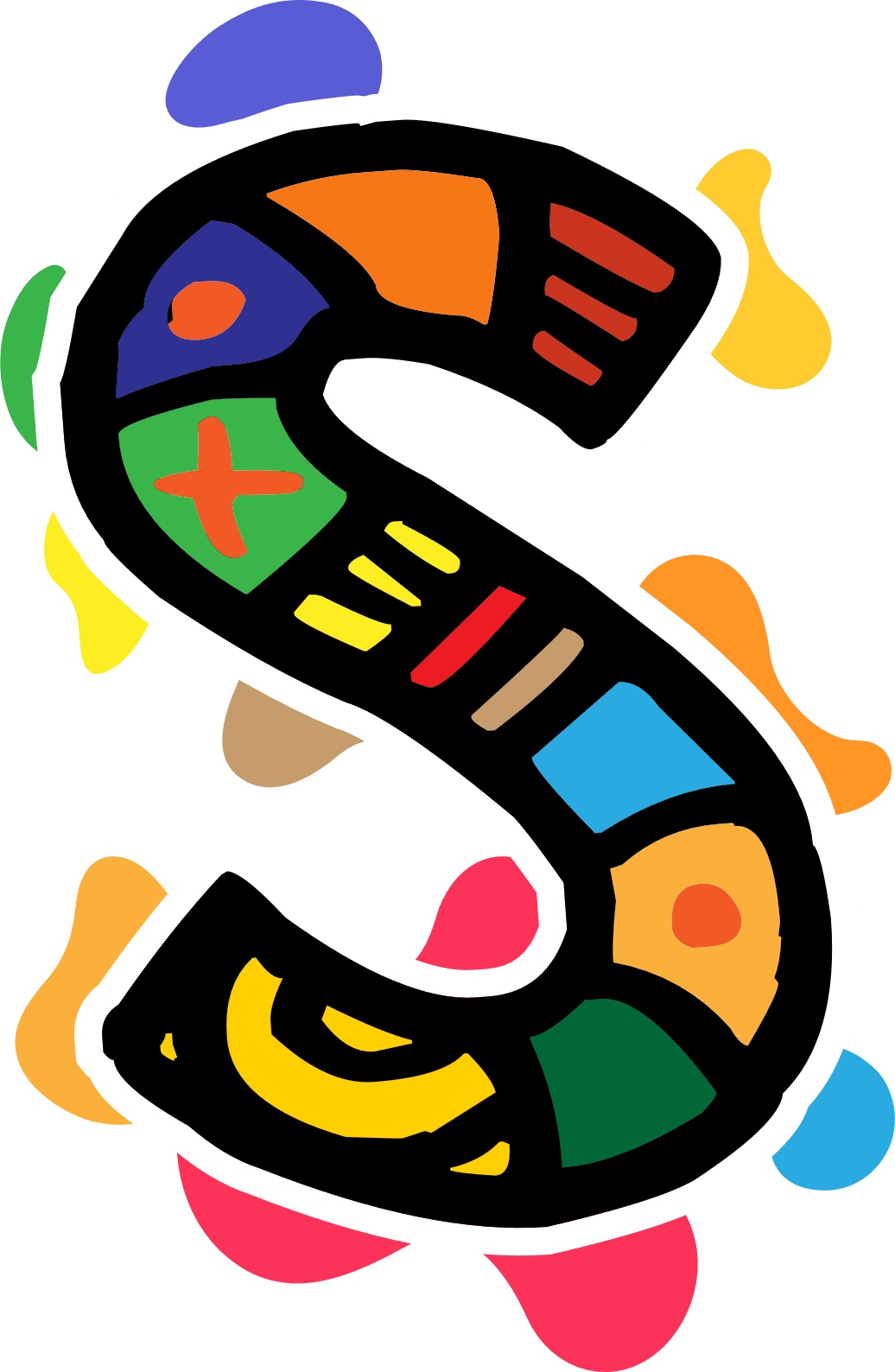 Πώς να επεξεργαστείτε podcasts στο Audacity
Επιδιορθώσεις

(Ξανα)ακούστε το υλικό σας 

Αποφασίστε ποιες ενότητες θέλετε να κρατήσετε ή να διαγράψετε και αν θέλετε να αλλάξετε τη σειρά

Χρησιμοποιήστε το εργαλείο μείωσης θορύβου για να αφαιρέσετε τους ανεπιθύμητους θορύβους

Διαγράψτε το ανεπιθύμητο υλικό

Μετακινήστε τα πάντα στη σωστή σειρά
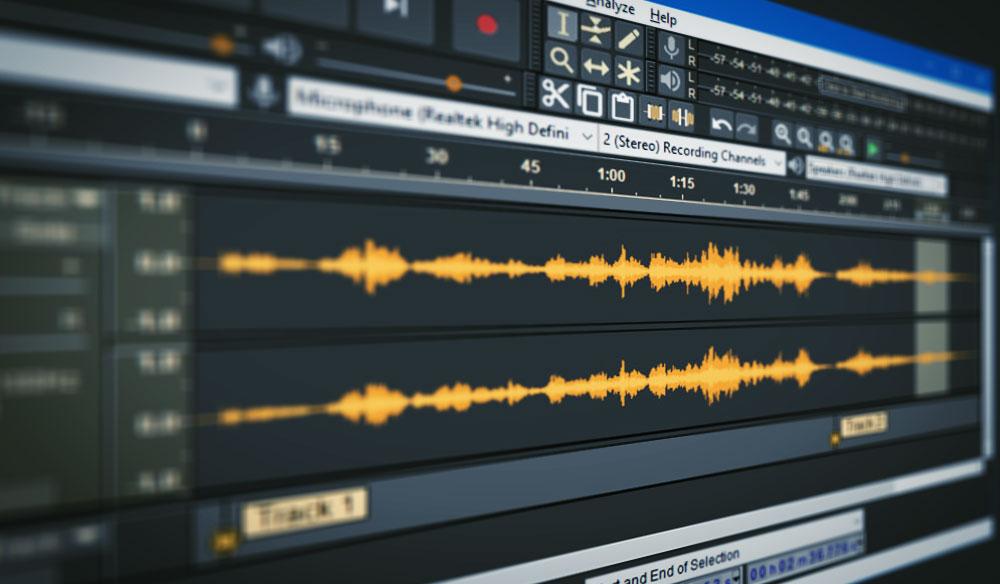 Πώς να επεξεργαστείτε podcasts στο Audacity
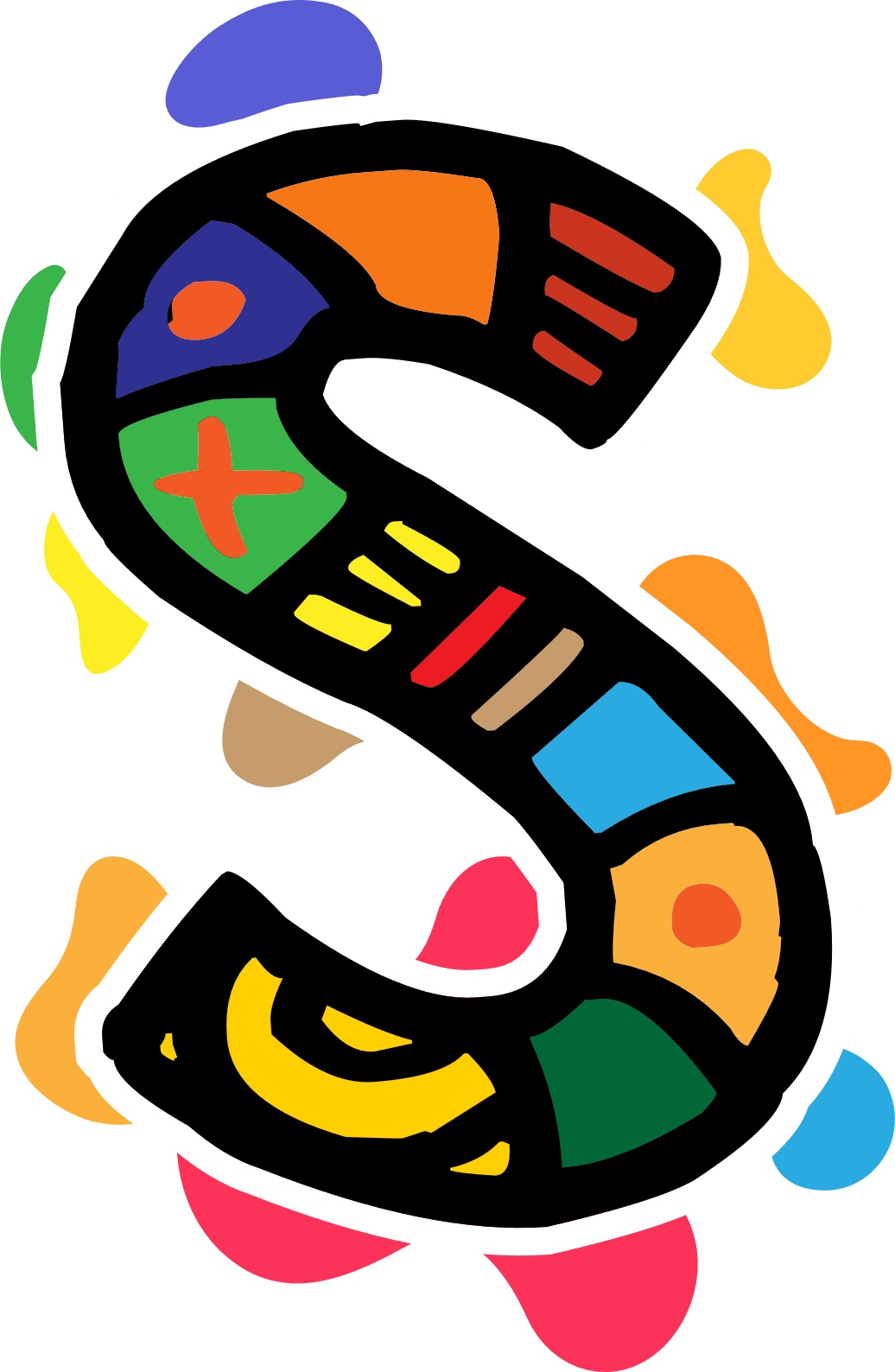 Βελτίωση της ποιότητας ήχου
Κανονικοποιήστε τα επίπεδα, επιλέγοντας -2.0 για το πλάτος κορυφής σας.

Ενισχύστε τυχόν περιοχές που παραμένουν πολύ ήσυχες

Χρησιμοποιήστε το εργαλείο συμπιεστή για να κάνετε τα μέρη να ακούγονται πιο δυνατά ή πιο ήπια

Χρησιμοποιήστε το εργαλείο εξισορρόπησης για να χειριστείτε τις συχνότητες ώστε να κάνετε μια φωνή πιο βαθιά ή λιγότερο ρινική

Εισαγάγετε τη μουσική ή τα ηχητικά εφέ σας και μετακινήστε τα στην περιοχή που επιθυμείτε

Εξάγετε το τελικό σας προϊόν ως MP3
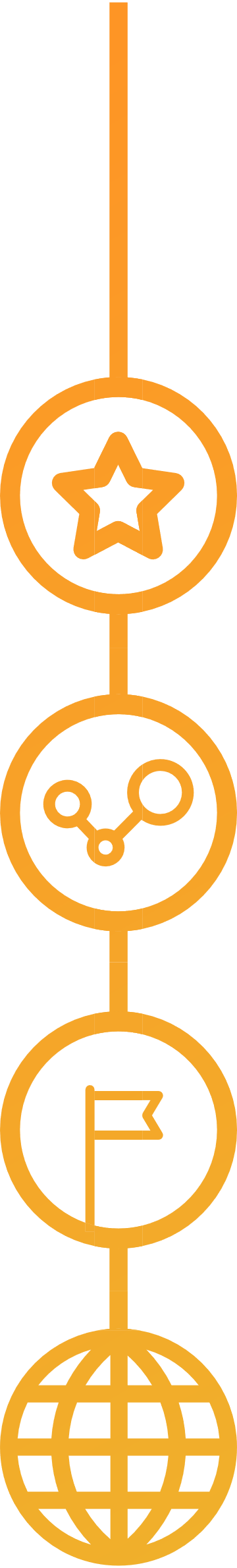 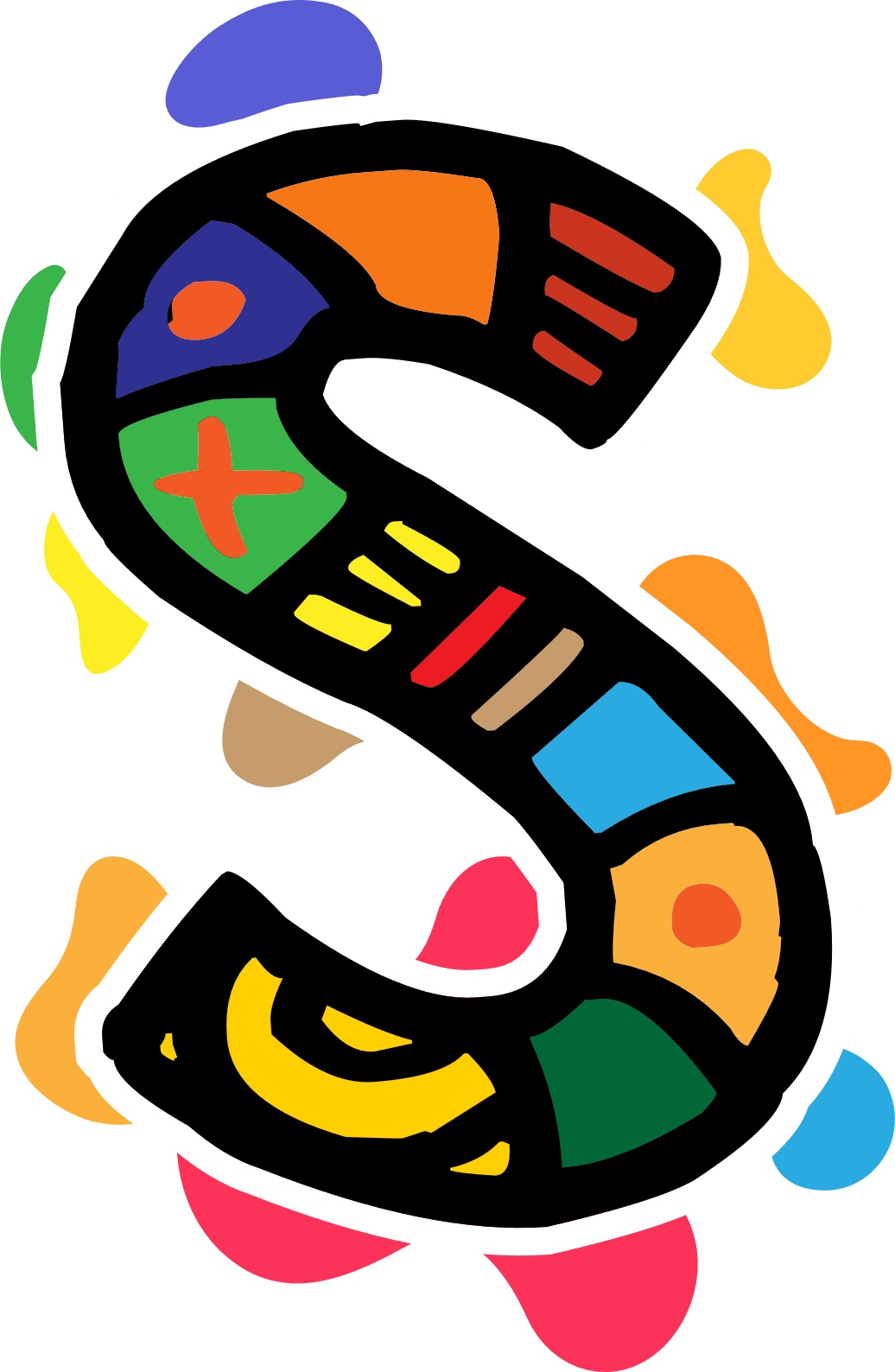 Επεξεργασία και παρουσίαση της ιστορίας σας στο διαδίκτυο
Πώς να μοιράζεστε περιεχόμενο ψηφιακών μέσων στο διαδίκτυο
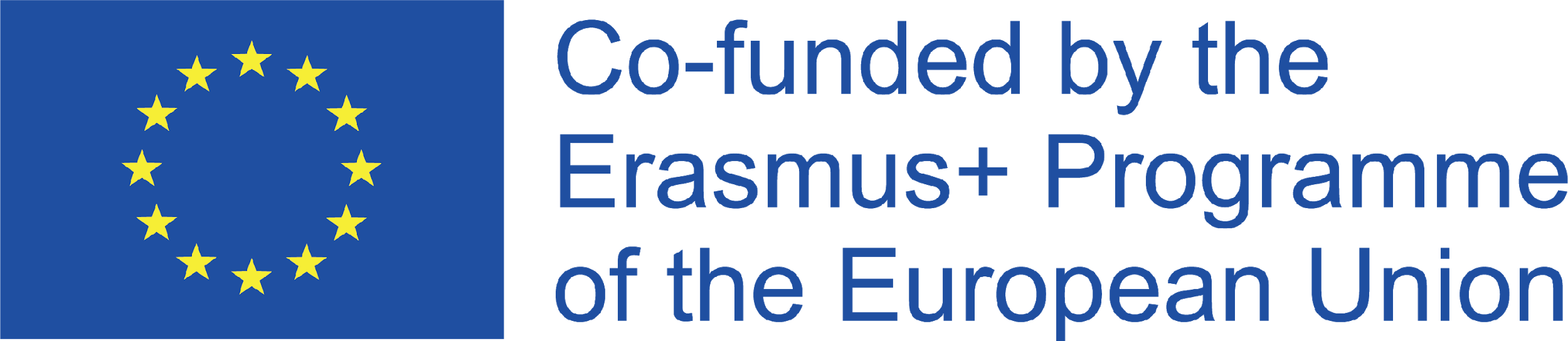 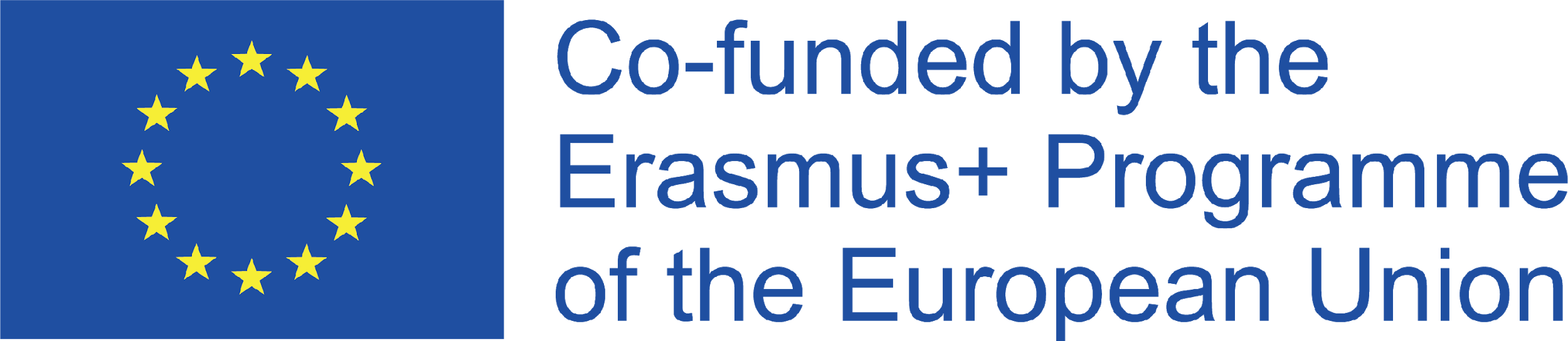 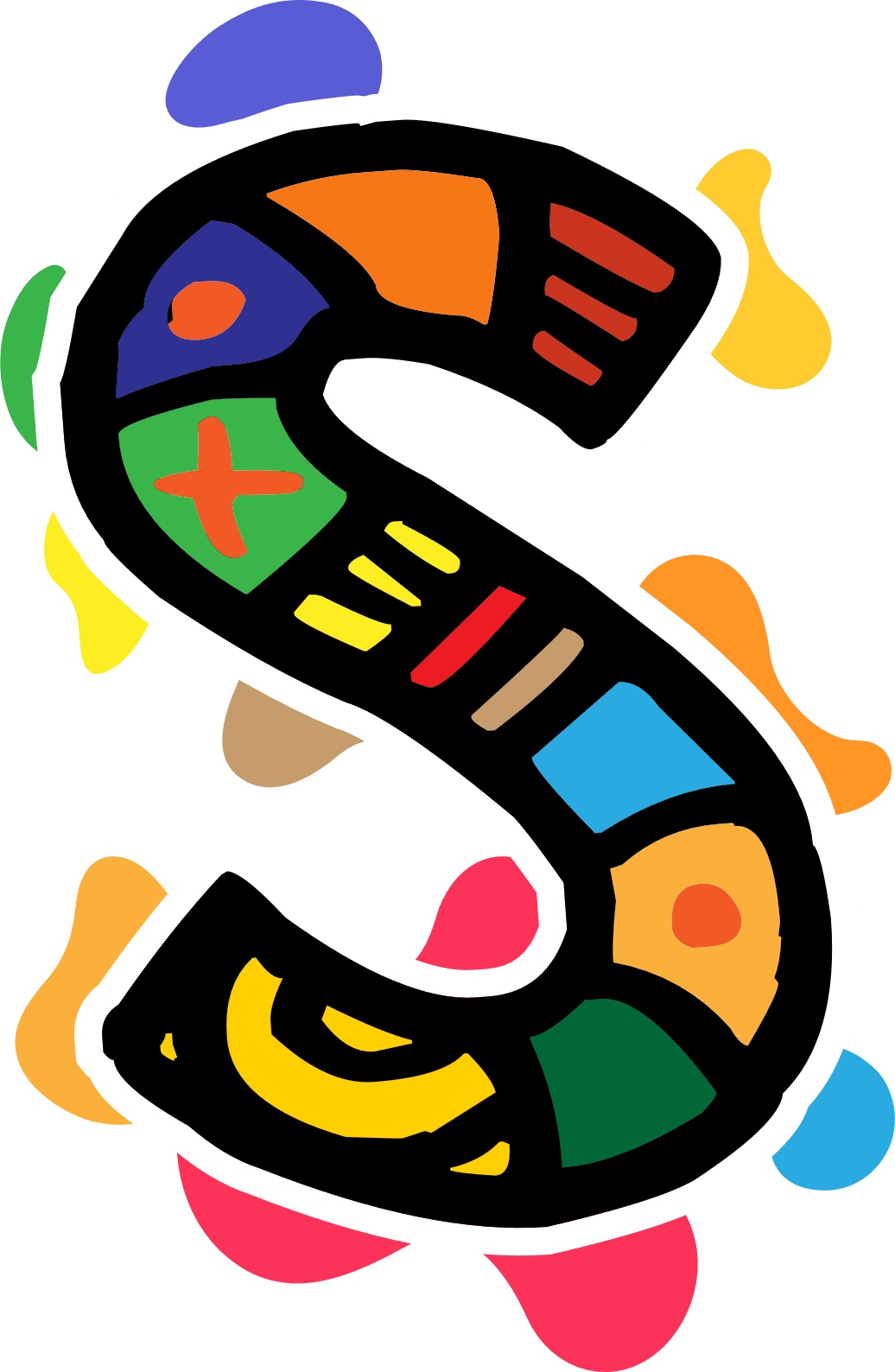 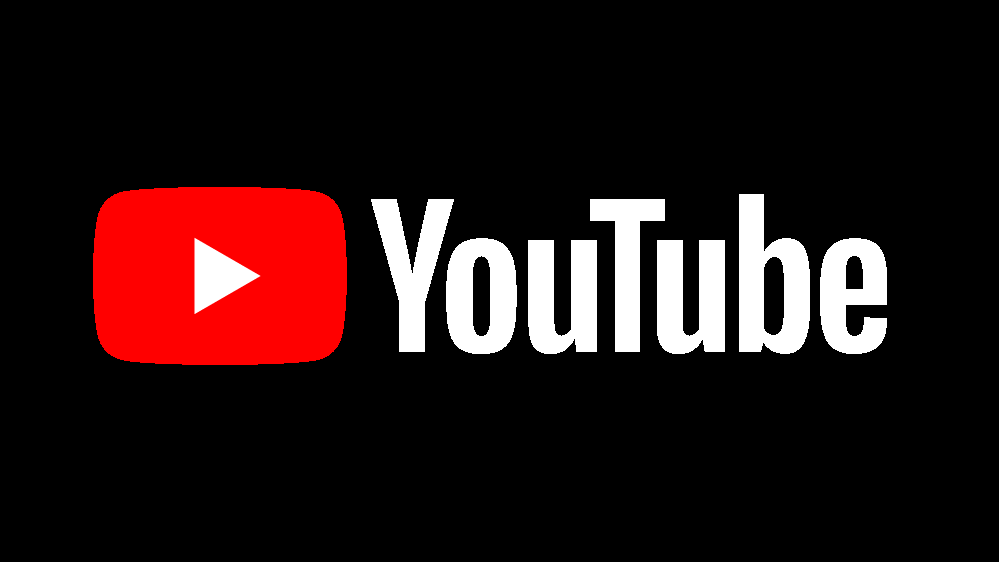 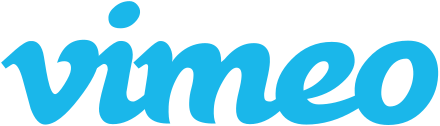 Ιστοσελίδες κοινής χρήσης βίντεο
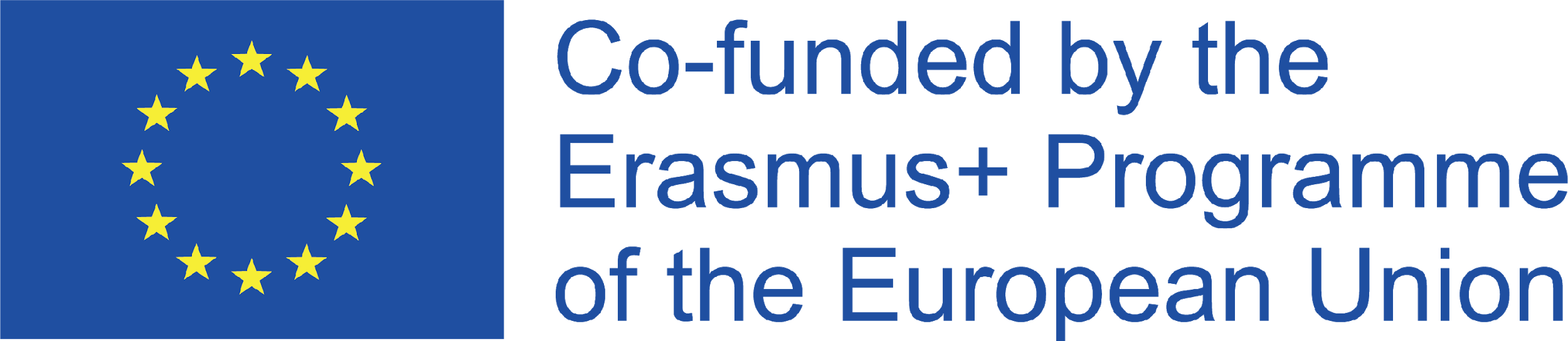 YouTube
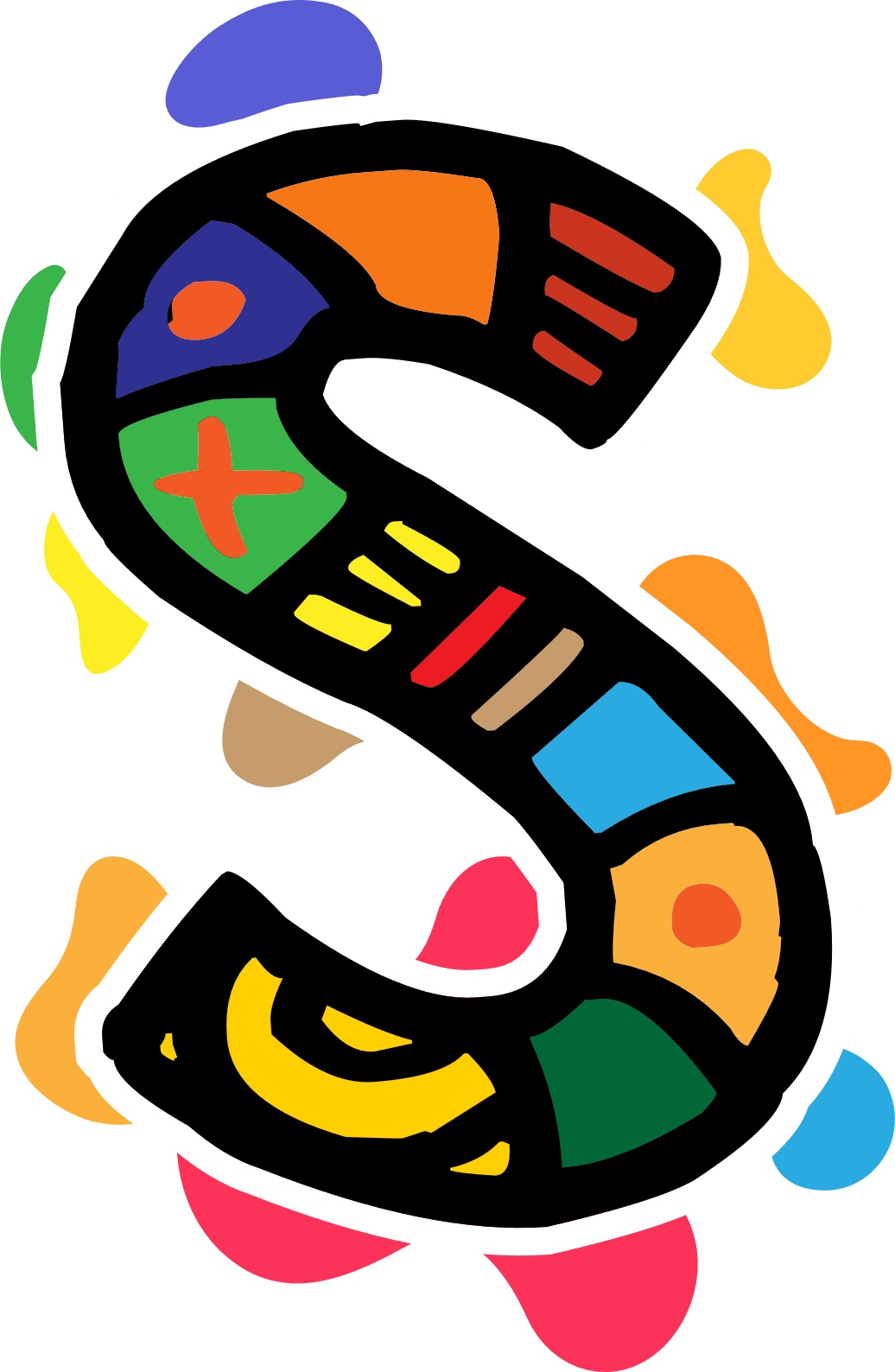 Βασικά χαρακτηριστικά:
 
Η πιο δημοφιλής πλατφόρμα βίντεο στον κόσμο.

Υποστηρίζει τις περισσότερες μορφές αρχείων βίντεο.

Βιβλιοθήκη ήχου του YouTube: μπορείτε να προσθέσετε μουσική και ηχητικά εφέ στη δημιουργία σας, αφού την ανεβάσετε. 

Οθόνες τέλους: μπορείτε να προσθέσετε μια οθόνη τέλους που παρουσιάζει πρόσθετα βίντεο, λίστες αναπαραγωγής, συνδέσμους και κουμπιά εγγραφής.

Κάρτες: μπορείτε να προσθέσετε κάρτες που παραπέμπουν τους θεατές σε έναν συγκεκριμένο σύνδεσμο και εμφανίζουν προσαρμοσμένες εικόνες, τίτλους και προσκλήσεις για δράση, ανάλογα με τον τύπο της κάρτας.

Τμήμα σχολίων για να συνδεθείτε με το κοινό
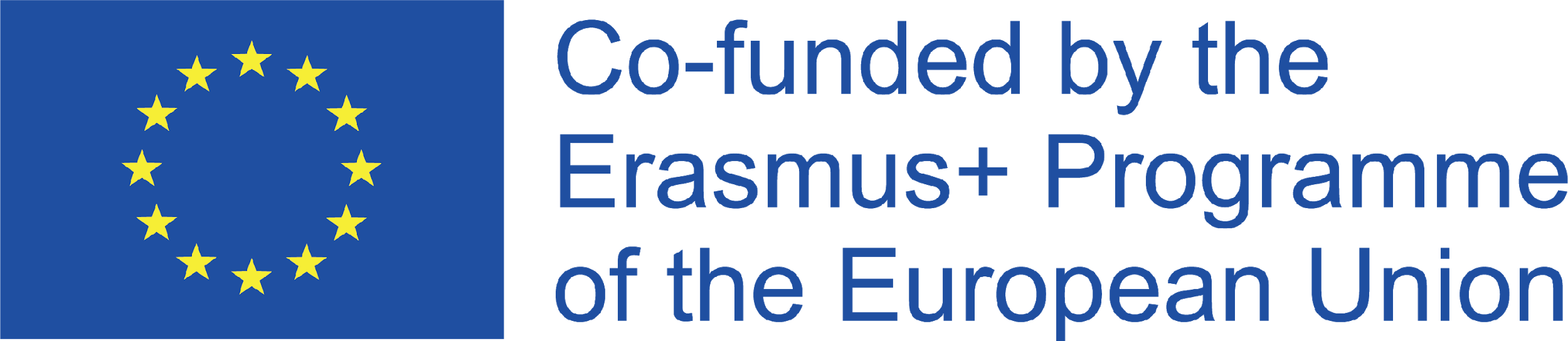 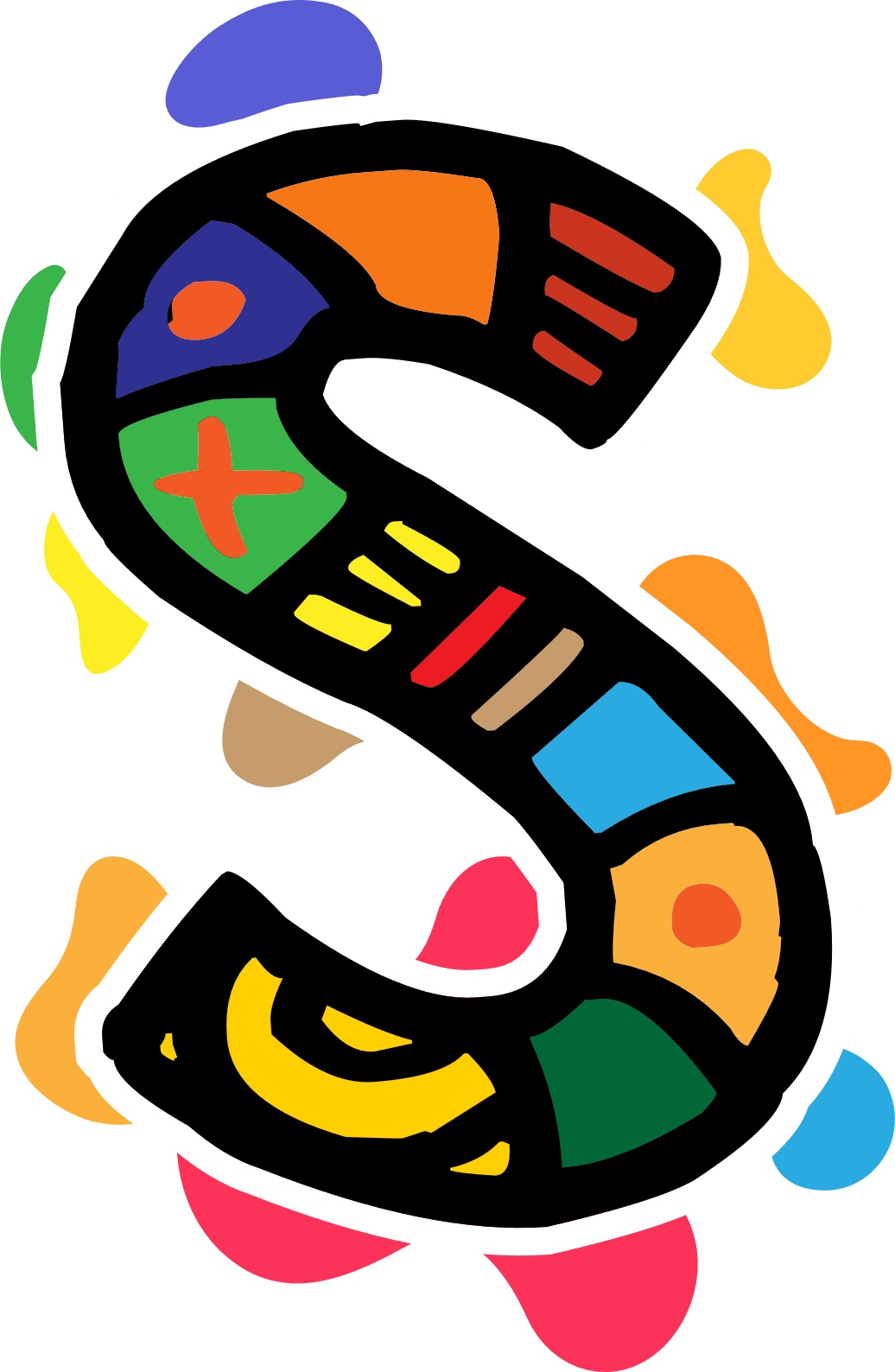 YouTube
Πώς να αυξήσετε την προβολή σας στο Youtube:

Προσθέστε έναν κατάλληλο τίτλο, ώστε να είναι πιο εύκολα ανιχνεύσιμος μέσω των μηχανών αναζήτησης.

Προσθέστε μια περιγραφή του βίντεο, ώστε οι χρήστες να γνωρίζουν περί τίνος πρόκειται το περιεχόμενό σας πριν το παρακολουθήσουν.

Προσθέστε ετικέτες, οι οποίες λειτουργούν ως εργαλεία που βοηθούν στην ανακάλυψη του βίντεο σας
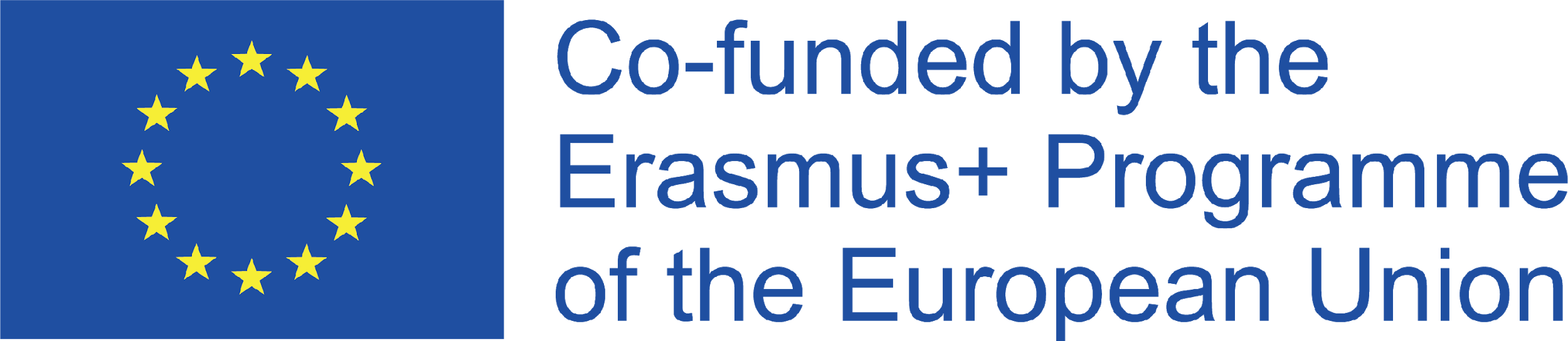 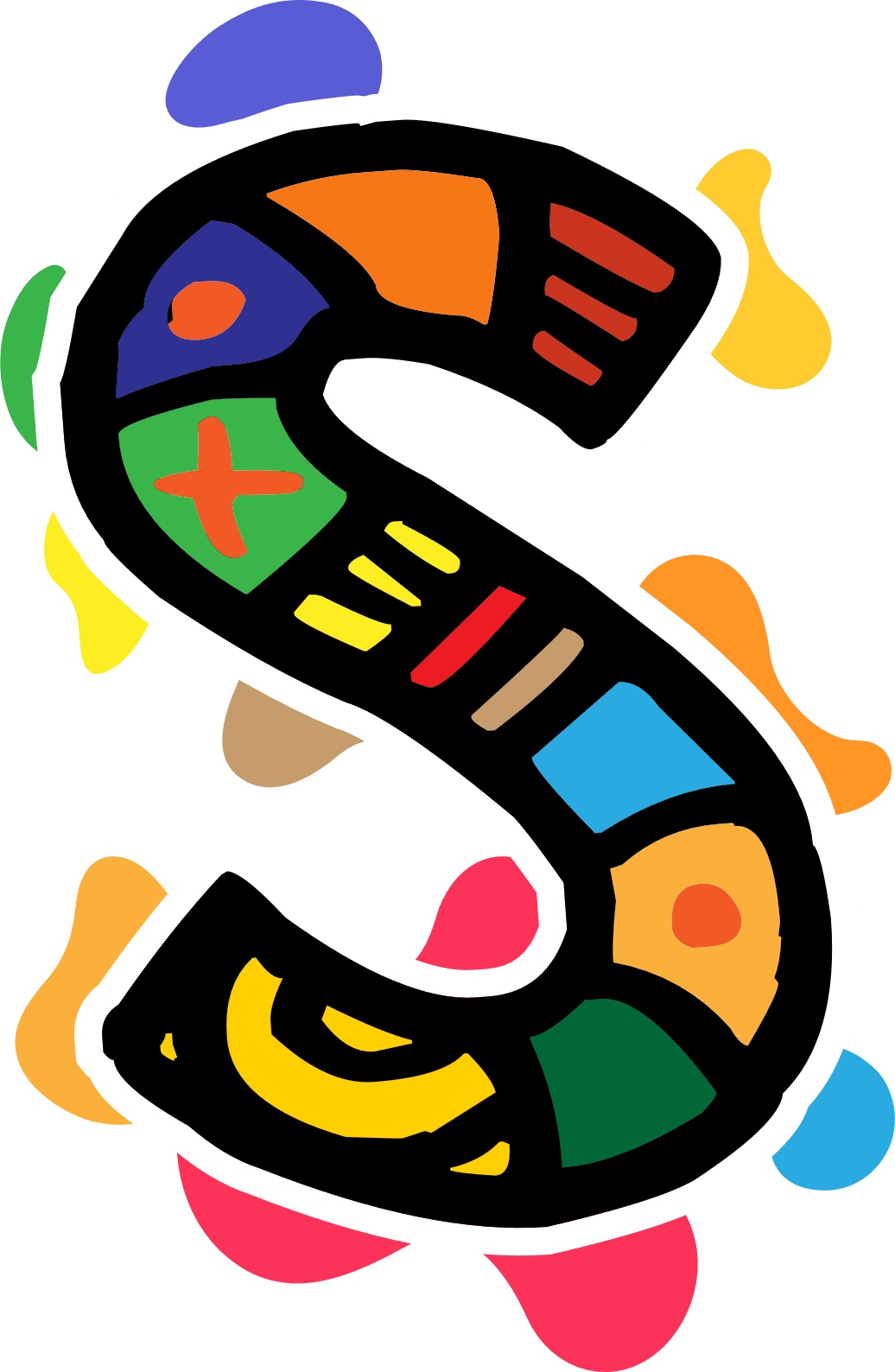 YouTube
Δημιουργία ιστοριών στο YouTube
Οι ιστορίες YouTube είναι σύντομα βίντεο μόνο για κινητά τηλέφωνα που σας επιτρέπουν να επικοινωνείτε με το κοινό σας πιο χαλαρά, εν κινήσει.

Συνδεθείτε στο YouTube στο κινητό.
 Πατήστε το εικονίδιο δημιουργίας και, στη συνέχεια, Προσθήκη στην ιστορία σας. Αν δεν βλέπετε την επιλογή Ιστορία, η συσκευή σας δεν είναι συμβατή με τις Ιστορίες προς το παρόν.
 Πατήστε το κουμπί λήψης για να τραβήξετε μια φωτογραφία ή κρατήστε το πατημένο για να εγγράψετε ένα βίντεο.
 Προσθέστε εφέ όπως φίλτρα , αυτοκόλλητα και κείμενο ....
 Πατήστε Δημοσίευση.
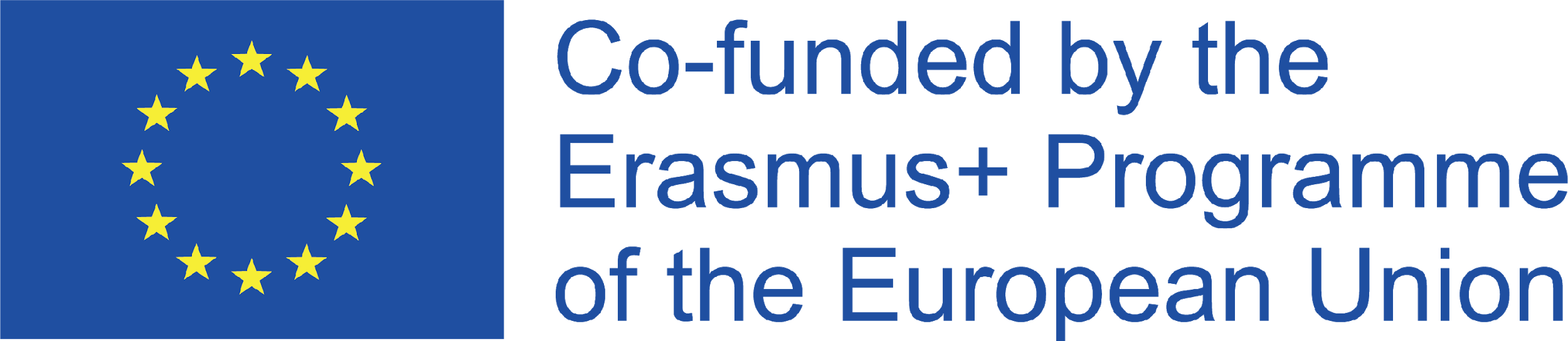 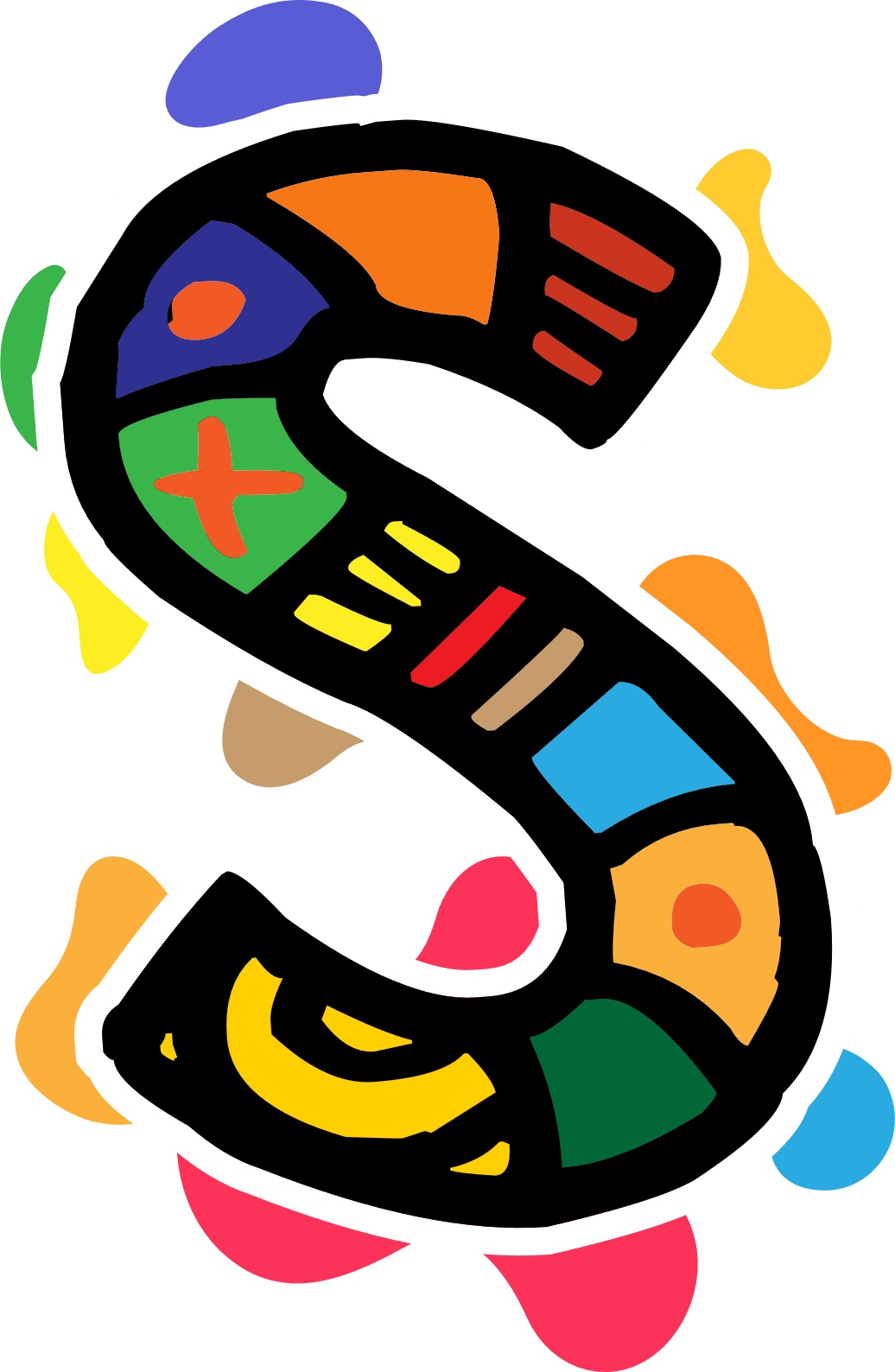 Vimeo
Βασικά χαρακτηριστικά:

Εύκολη στη χρήση πλατφόρμα 

Δωρεάν φιλοξενία βίντεο χωρίς διαφημίσεις

Μπορείτε είτε να δημιουργήσετε βίντεο είτε να φιλοξενήσετε τα δικά σας βίντεο

Μπορείτε να δημιουργήσετε από χιλιάδες προκατασκευασμένα πρότυπα

Απεριόριστες εγγραφές οθόνης
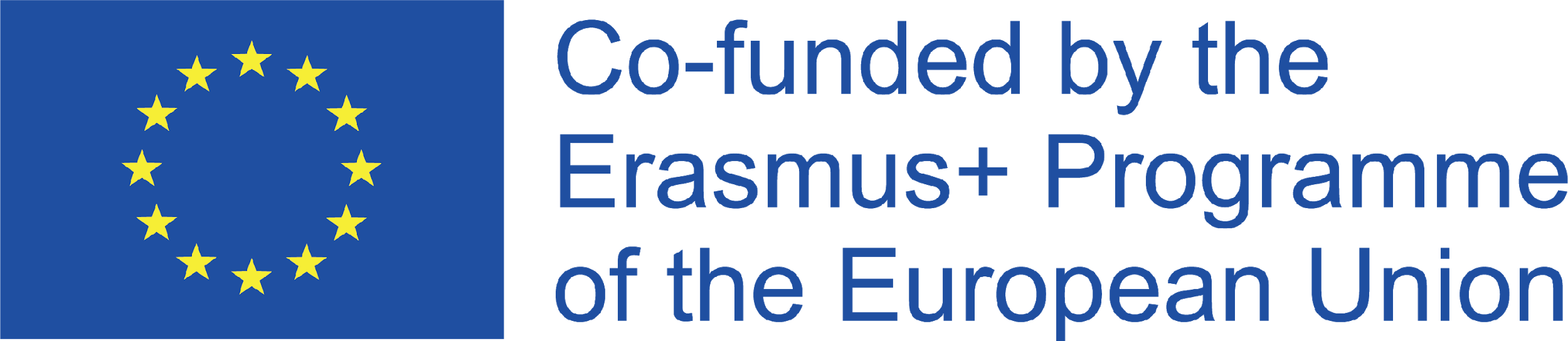 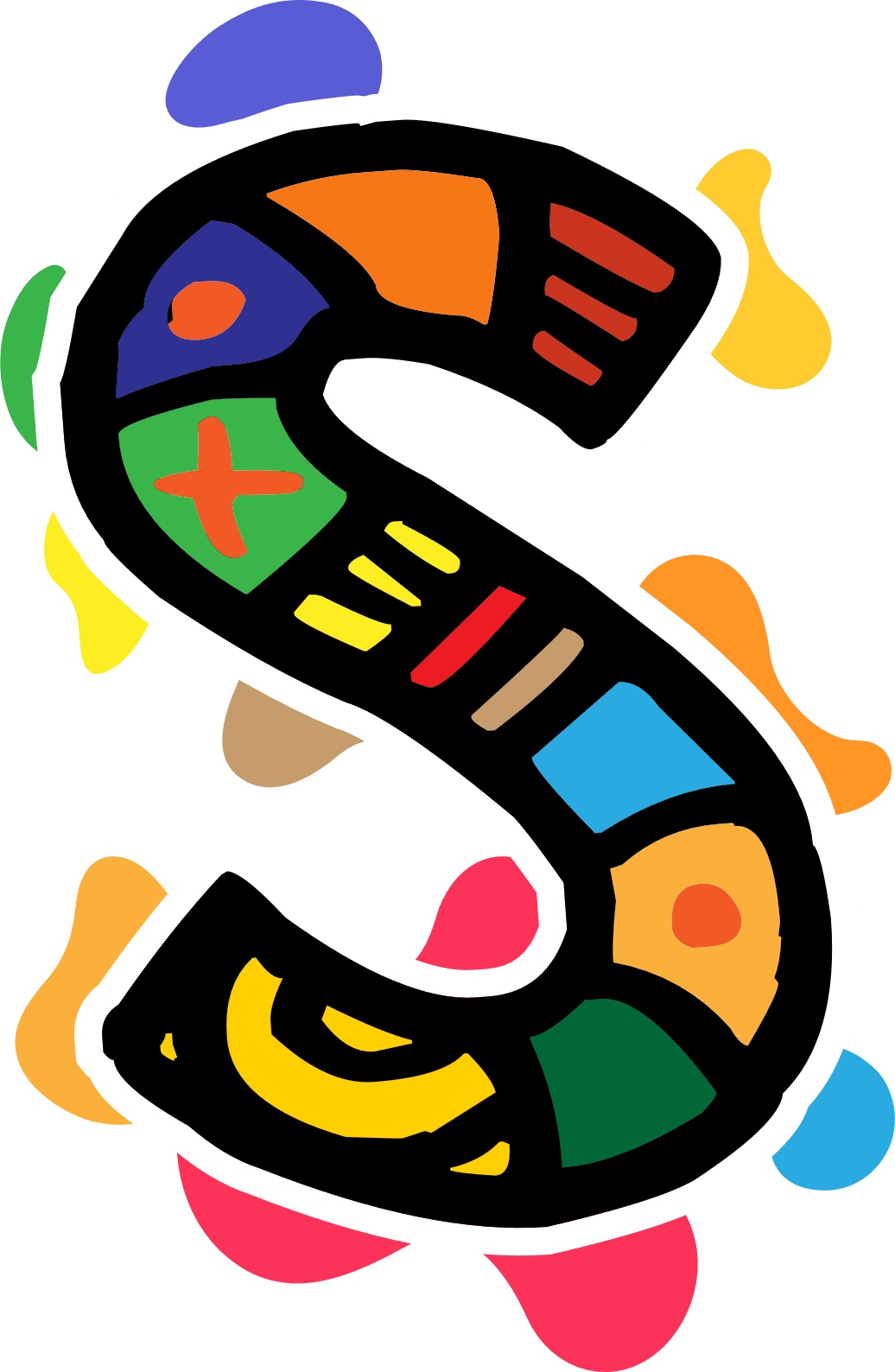 Vimeo
Πρόσθετα χαρακτηριστικά:

Μπορείτε να προσαρμόσετε τα βίντεό σας με αυτοκόλλητα κινουμένων σχεδίων, στυλ, φίλτρα και διατάξεις ή να προσθέσετε το δικό σας λογότυπο.

Βιβλιοθήκη βίντεο: μπορείτε να οργανώνετε, να μοιράζεστε και να βρίσκετε τα βίντεο που σας βοηθούν να εργάζεστε πιο έξυπνα.

Ζωντανή ροή του Vimeo: μπορείτε να μεταδίδετε ζωντανά" το κοινό της ροής σας, όπου κι αν βρίσκεται. 

Προσαρμοσμένες ενσωματώσεις με το Final Cut Pro, την Adobe, το Dropbox και το Google Drive.

Μπορείτε να προσθέσετε σημειώσεις με χρονοκωδικοποίηση και να απαντήσετε σε σχόλια μέσα στο βίντεο από οποιαδήποτε συσκευή.

Μοιραστείτε, ενσωματώστε και κατεβάστε - όλα από την ίδια πλατφόρμα..
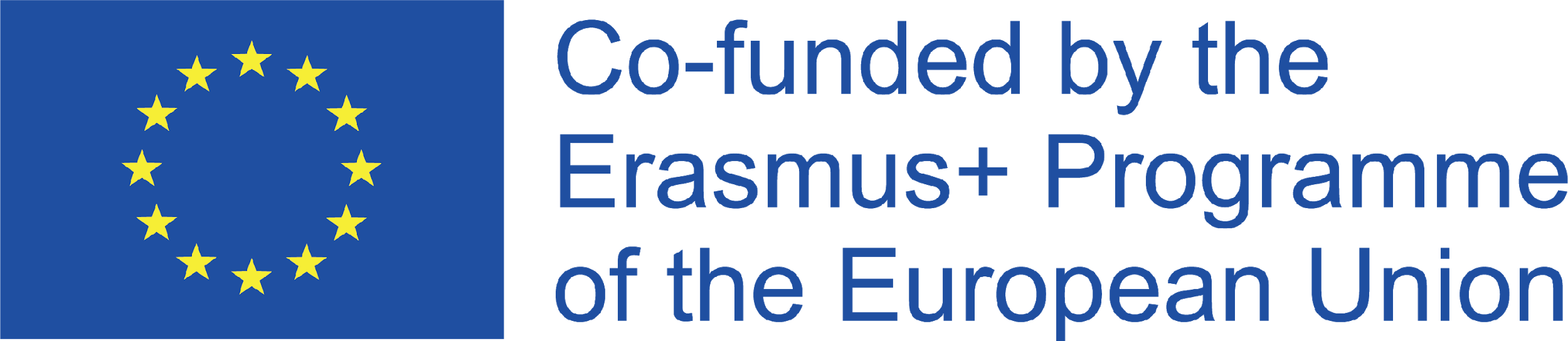 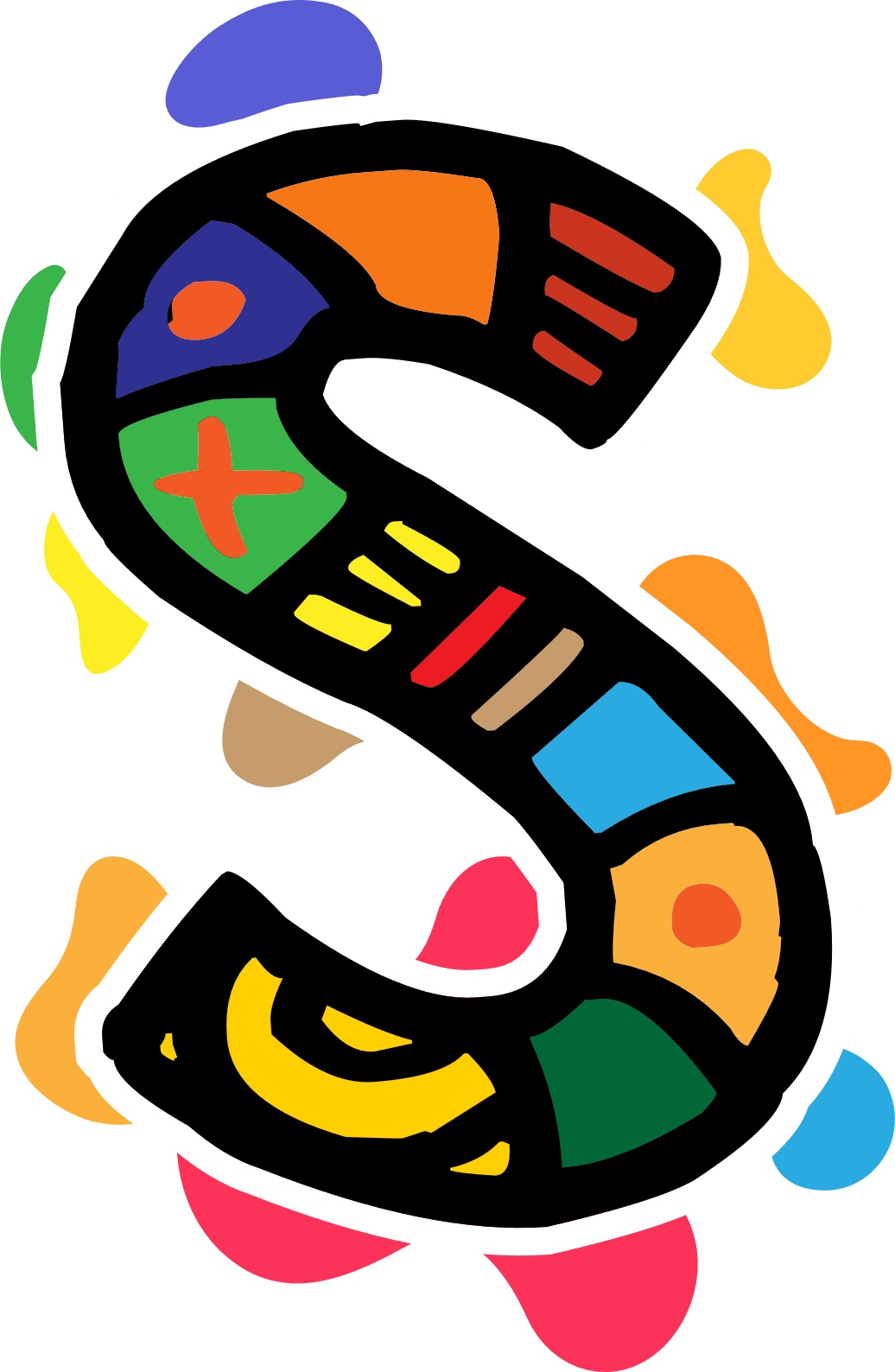 Πού να μοιραστείτε το ψηφιακό σας περιεχόμενο
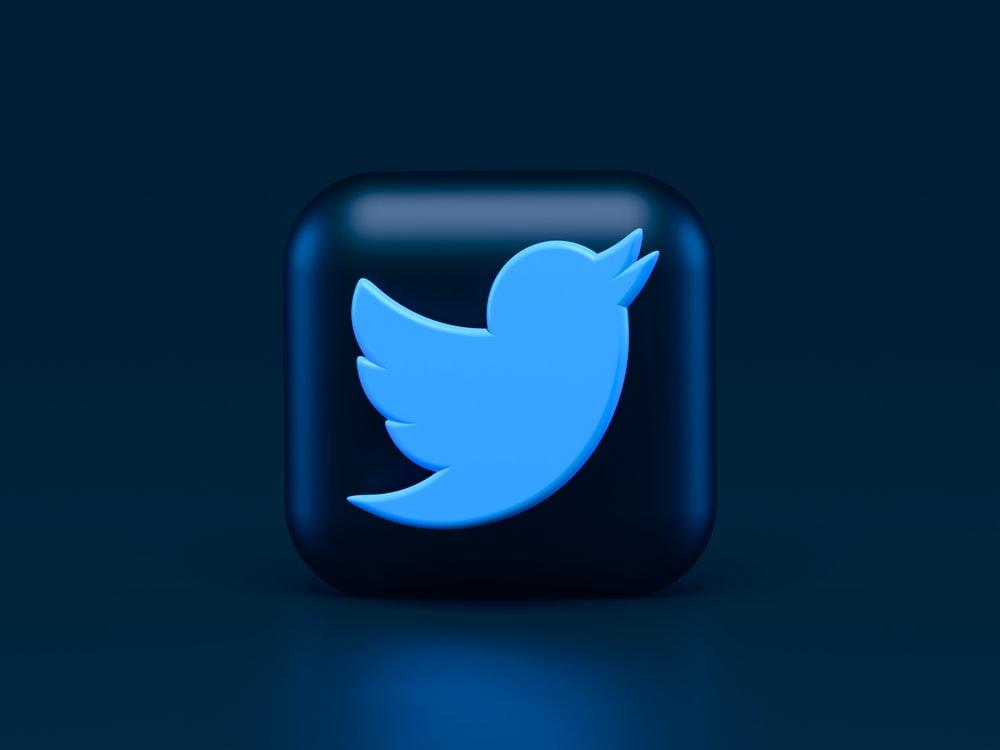 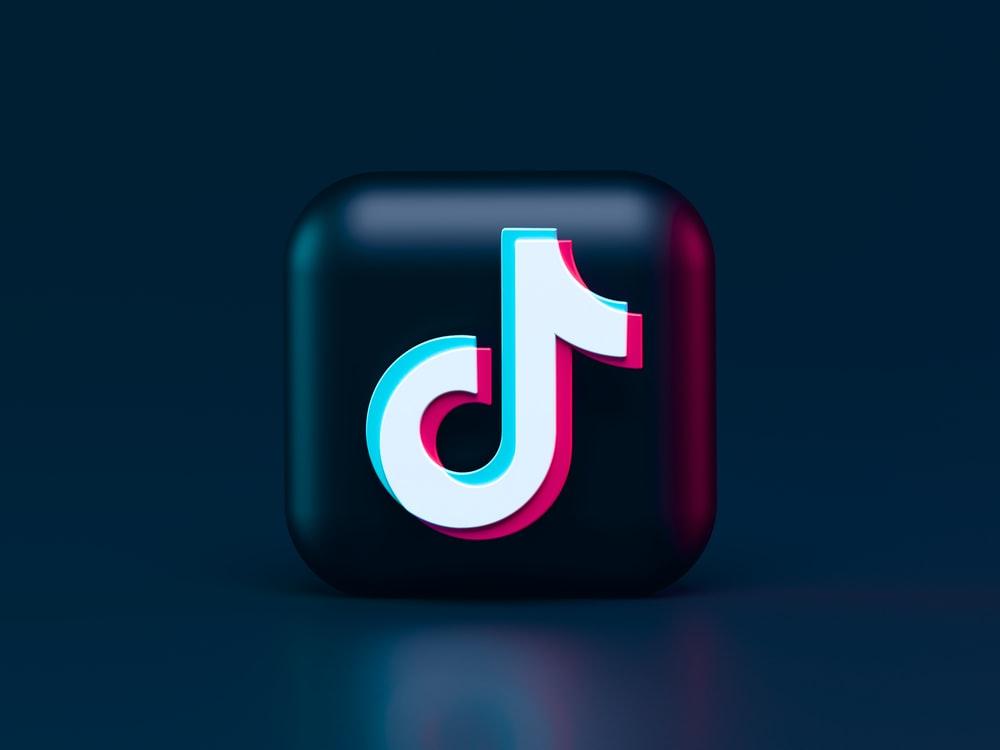 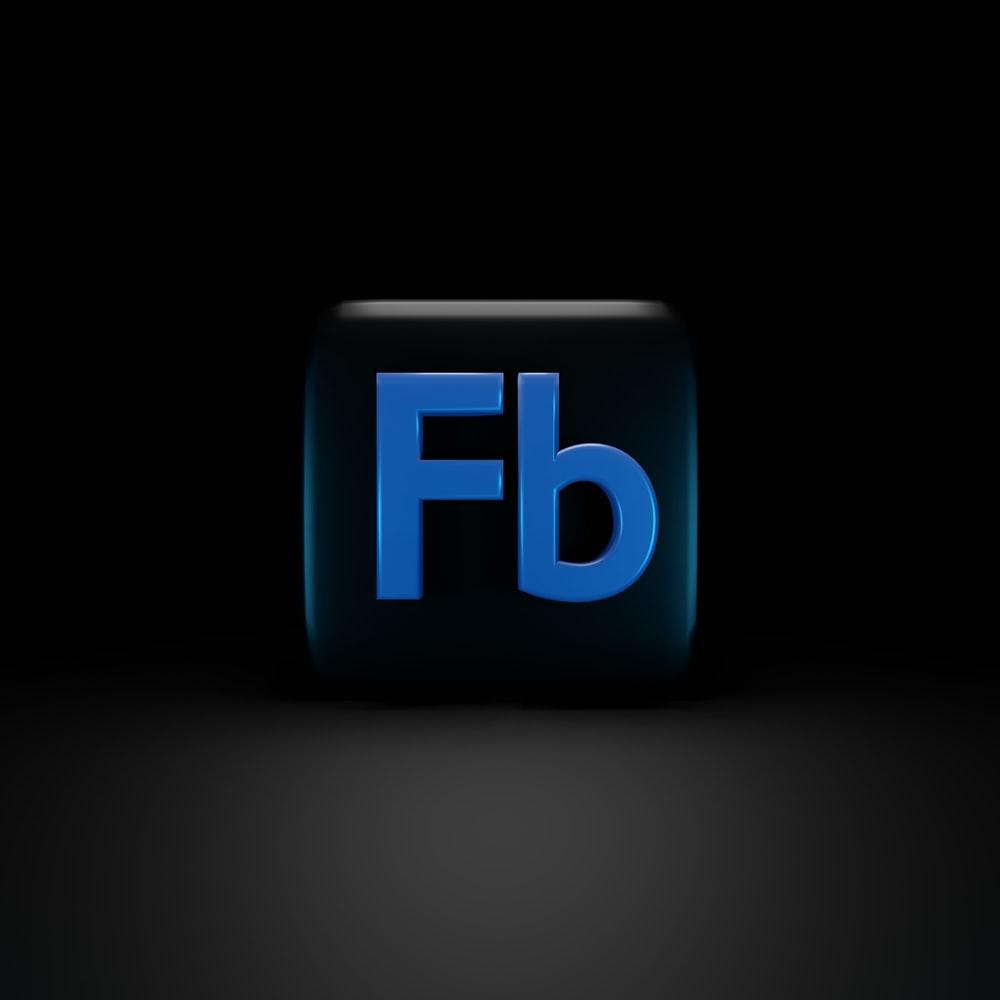 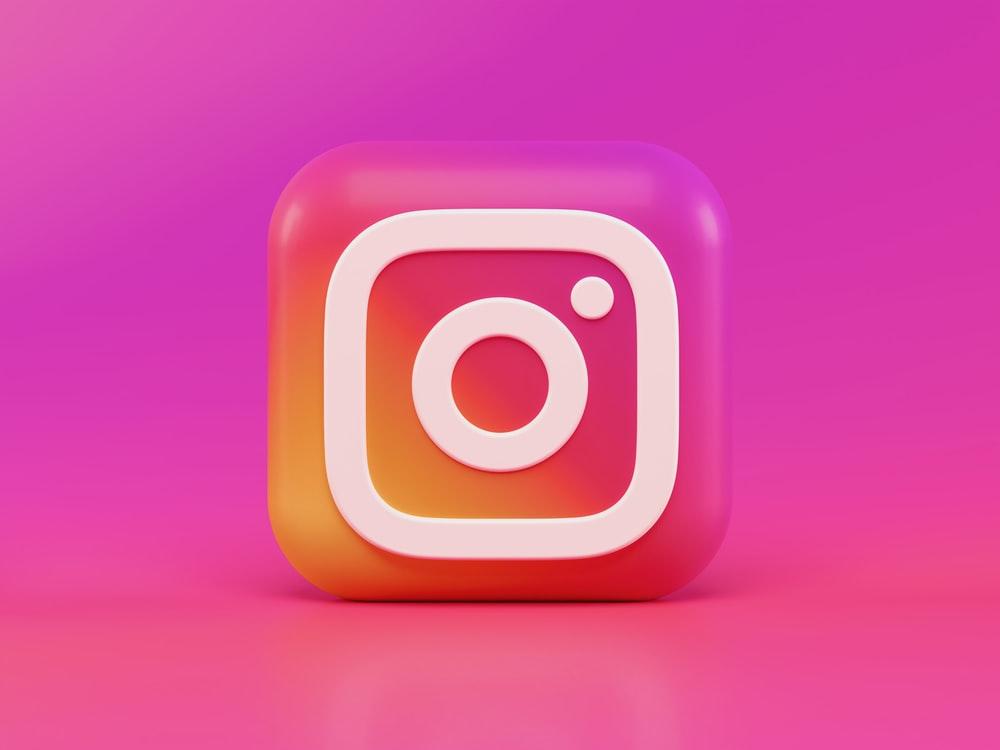 Το Twitter σας επιτρέπει να χρησιμοποιείτε πολλαπλές φωτογραφίες σε ένα Tweet για να δημιουργήσετε ένα αφηγηματικό τόξο. Μπορείτε να συγκεντρώσετε και να επιμεληθείτε πολλαπλά Tweets, ώστε να αφηγηθείτε μια ιστορία γύρω από ένα θέμα ή μια συζήτηση που αφορά τους οπαδούς σας.
Το Instagram είναι μια πλατφόρμα οπτικής έμπνευσης και ο καλύτερος τρόπος για να εμπνεύσετε άλλους μέσω της δύναμης της οπτικής αφήγησης. Στο Instagram, η καλύτερη αφήγηση ιστοριών μάρκας περιλαμβάνει την αφήγηση μικρο-ιστοριών για να δώσετε στους πελάτες μια ματιά στα παρασκήνια της επιχείρησής σας.
Η πλατφόρμα σύντομων βίντεο του TikTok είναι ιδανική για αφηγηματικό επώνυμο περιεχόμενο. Μέσω των πλαισίων αφήγησης, μπορείτε να δώσετε τη δυνατότητα στους πελάτες και το κοινό σας να γίνουν το επίκεντρο της ιστορίας σας.
Το Facebook είναι η μεγαλύτερη πλατφόρμα περιεχομένου στον κόσμο για όλους τους τύπους περιεχομένου, όπως κείμενο, εικόνες και βίντεο. Η δημιουργία ισχυρών ιστοριών στο Facebook μπορεί να ενθαρρύνει τους ανθρώπους να σας ακολουθήσουν αλλού.
ΜΕΣΑ ΚΟΙΝΩΝΙΚΗΣ ΔΙΚΤΥΩΣΗΣ
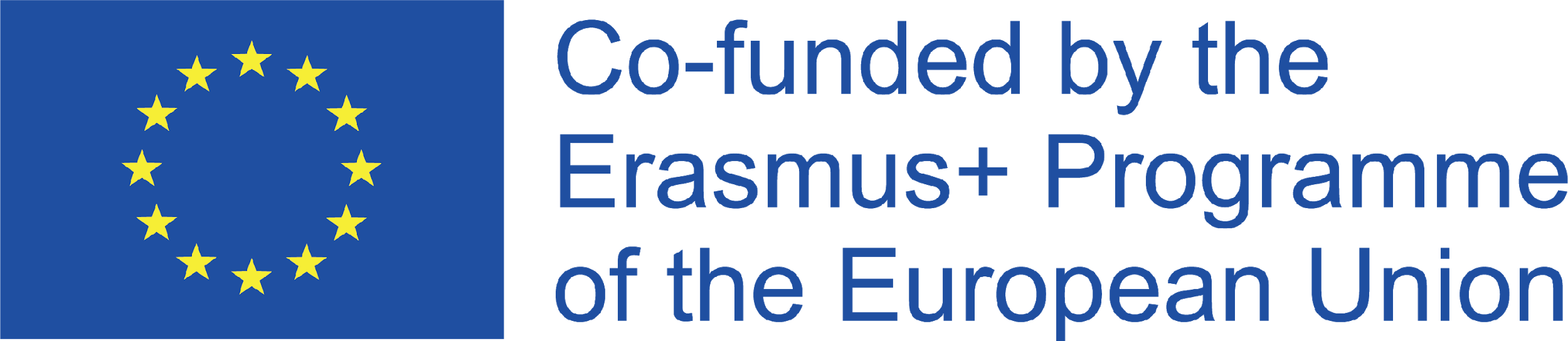 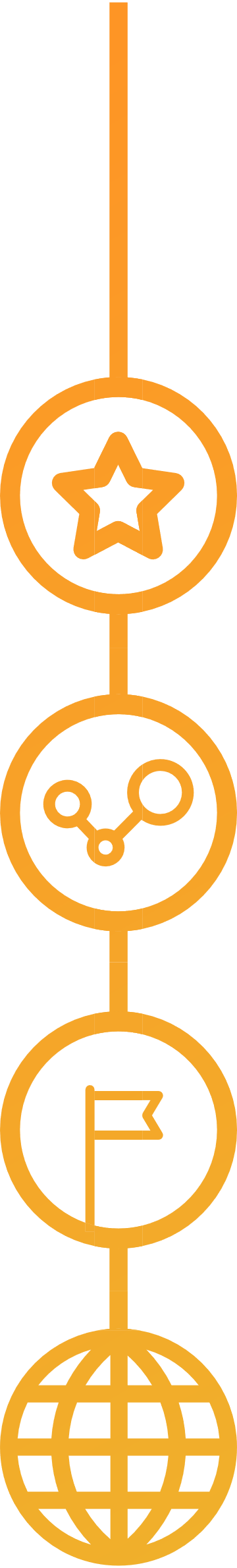 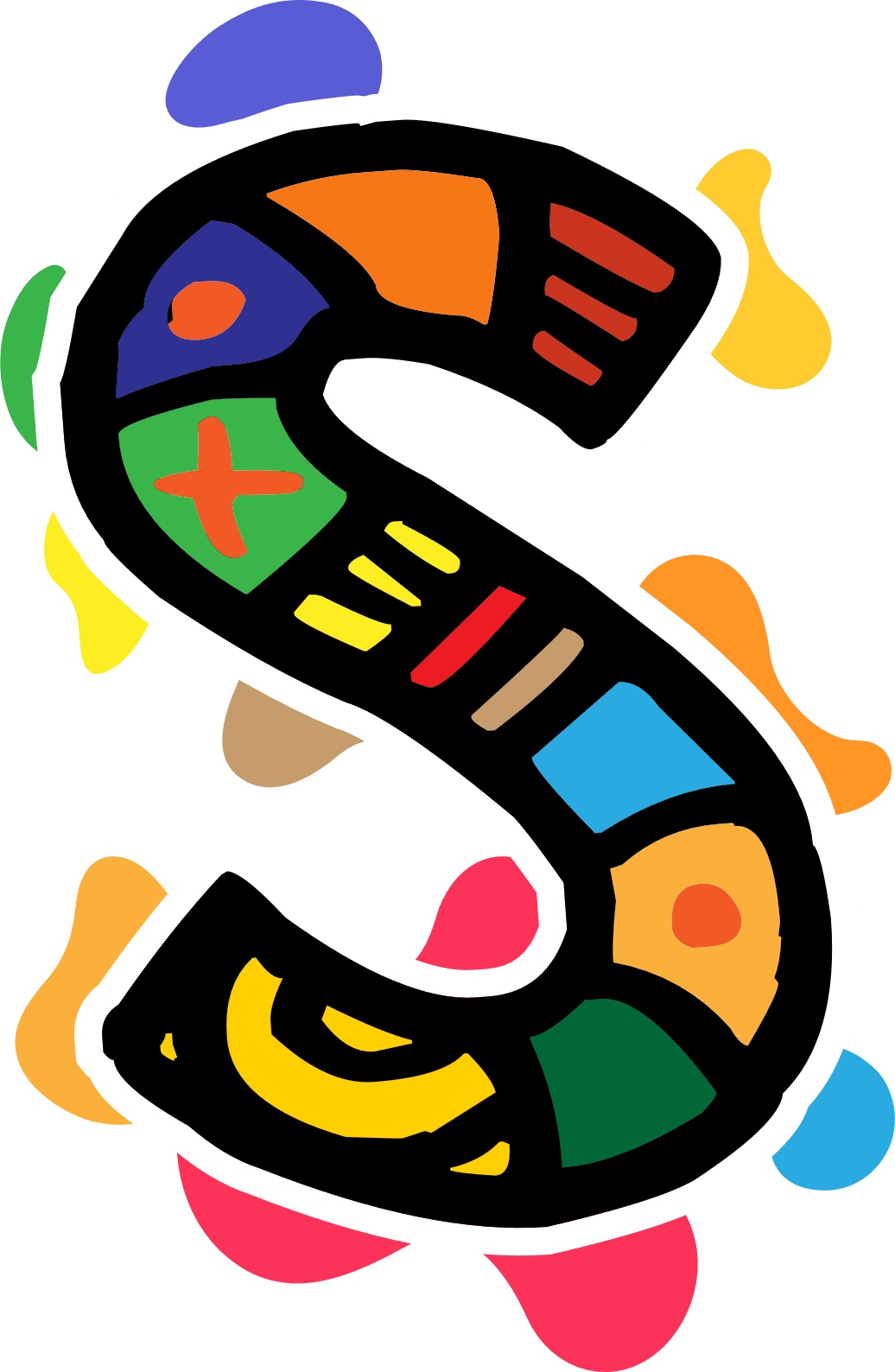 Επεξεργασία και παρουσίαση της ιστορίας σας στο διαδίκτυο
Πώς να μοιράζεστε τις ιστορίες σας με ασφάλεια
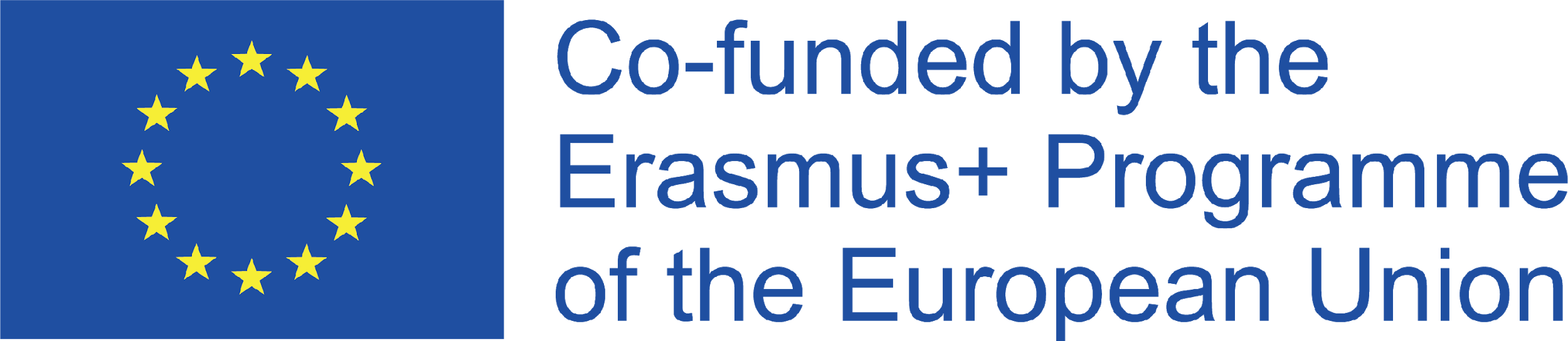 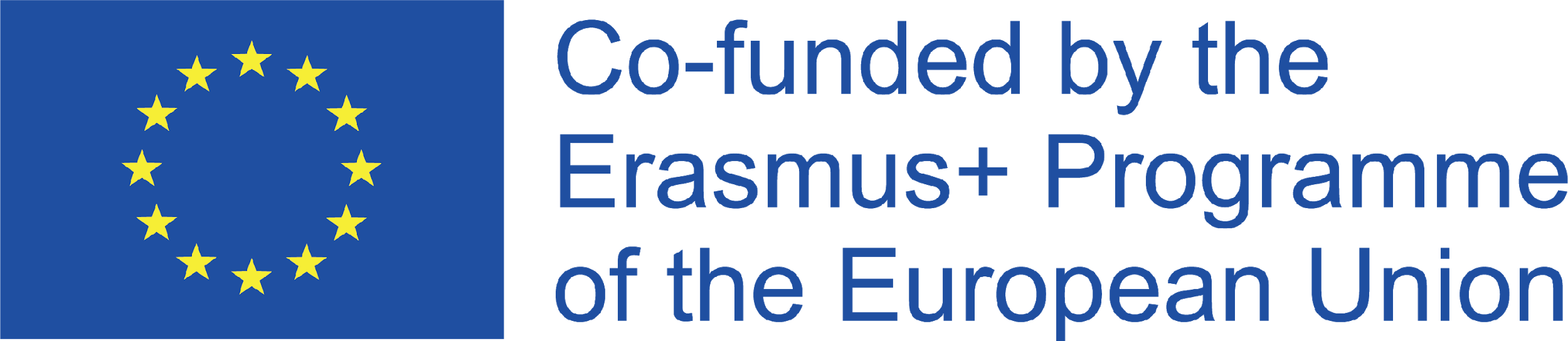 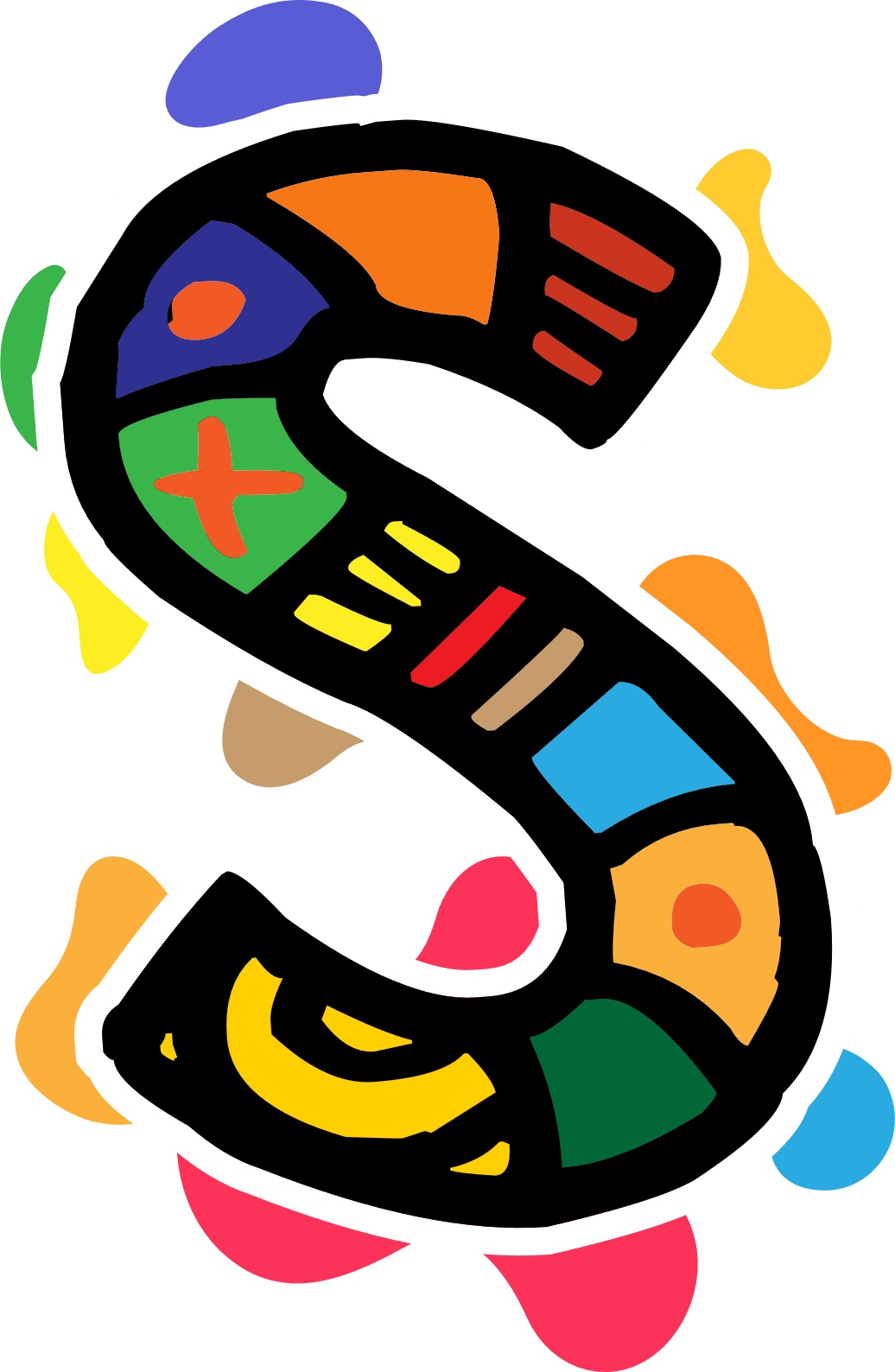 Πώς να μοιράζεστε τις ιστορίες σας με ασφάλεια
Μην χρησιμοποιείτε ακατάλληλο περιεχόμενο

Ελέγξτε αν έχετε άδεια όταν επιλέγετε μουσική ή εικόνες
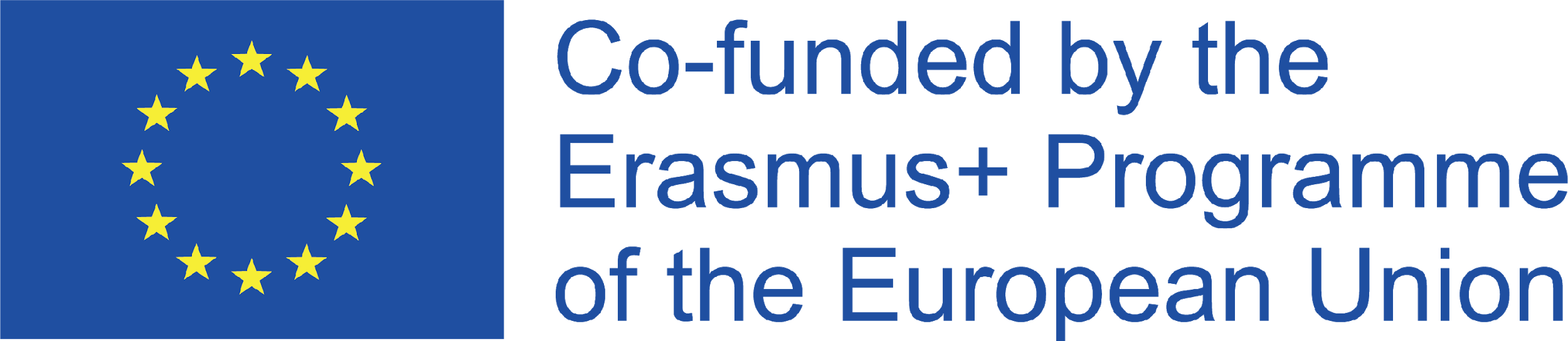 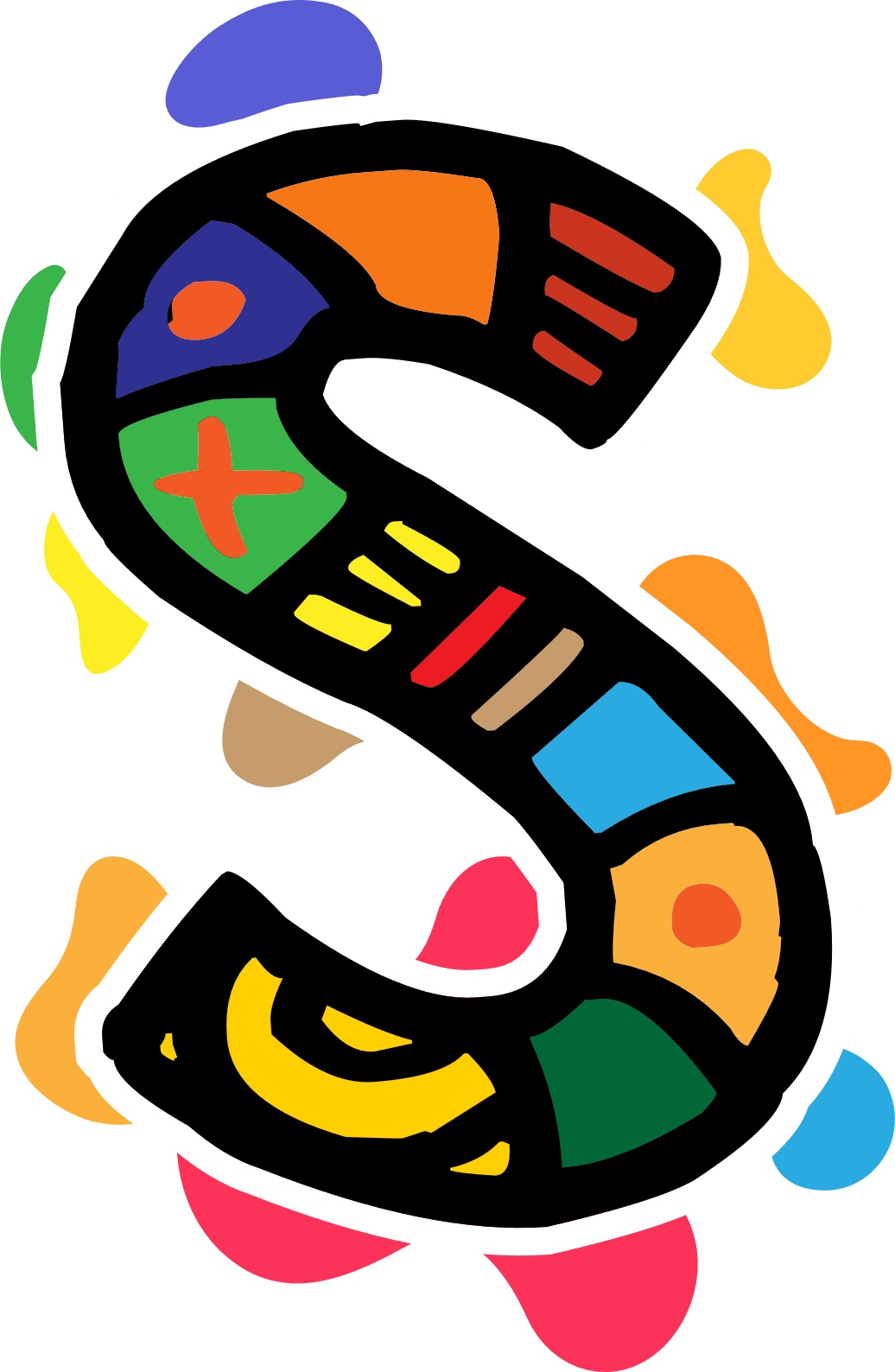 Πώς να μοιράζεστε τις ιστορίες σας με ασφάλεια
Ποια είναι παραδείγματα ακατάλληλου περιεχομένου;

Περιεχόμενο που προωθεί το μίσος με βάση τη φυλή, τη θρησκεία, την αναπηρία, τις σεξουαλικές προτιμήσεις κ.λπ.
Περιεχόμενο που προωθεί βίαιο εξτρεμισμό
Σεξουαλικό περιεχόμενο
Πραγματική ή προσομοιωμένη βία
Περιεχόμενο που υποστηρίζει μη ασφαλή συμπεριφορά, όπως αυτοτραυματισμούς ή διατροφικές διαταραχές
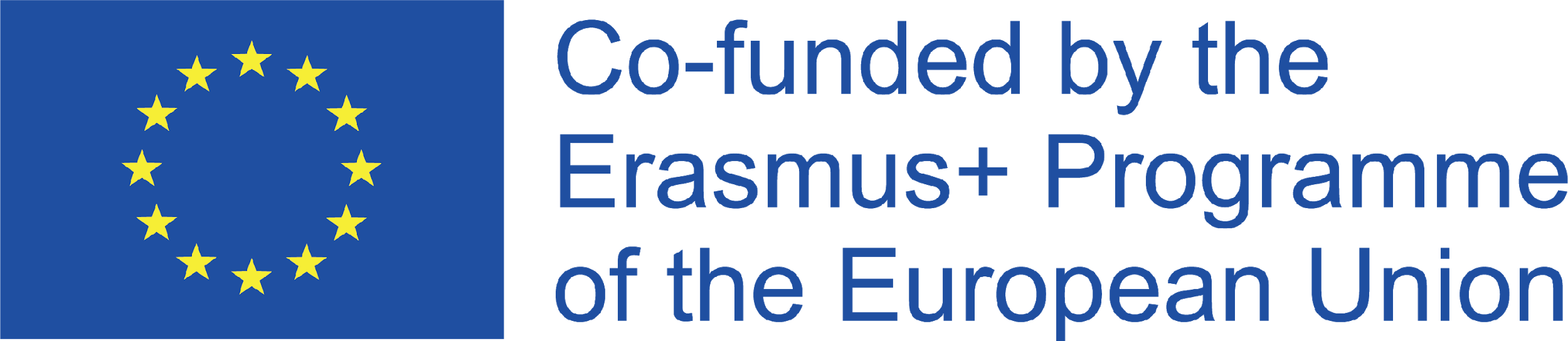 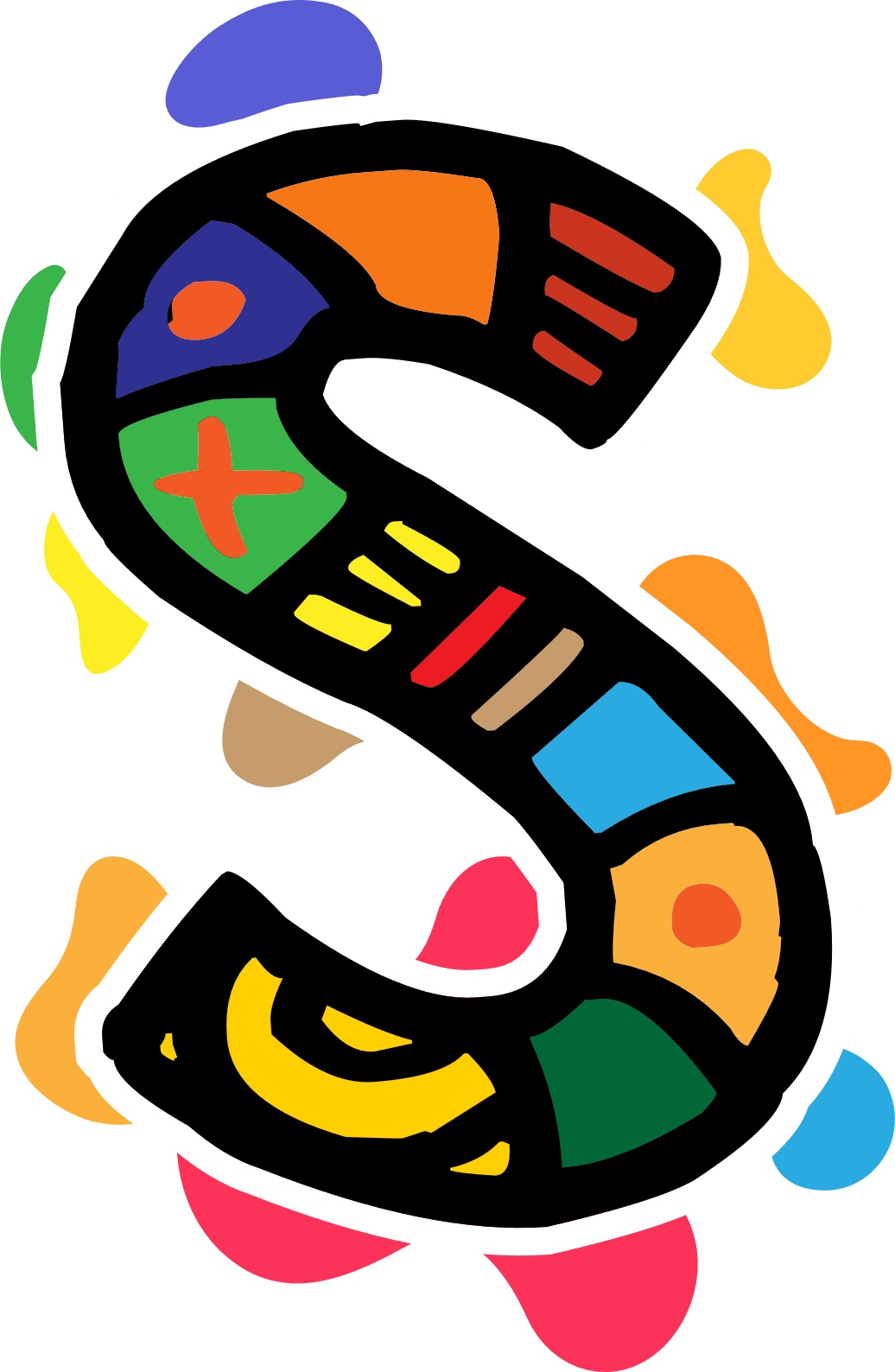 Πώς να μοιράζεστε τις ιστορίες σας με ασφάλεια
2. Τι είναι τα πνευματικά δικαιώματα;

Τα πνευματικά δικαιώματα προστατεύουν “πρωτότυπα έργα δημιουργίας”. Προστατεύουν τον ιδιοκτήτη ενός είδους πνευματικής ιδιοκτησίας (δημιουργήματα του νου). 

Τα πνευματικά δικαιώματα διαδραματίζουν σημαντικό ρόλο στην ψηφιακή αφήγηση. Πρέπει να γνωρίζετε τον νόμο, ώστε να ξέρετε τι είδους εικόνες, ήχους και άλλα μέσα μπορείτε να συμπεριλάβετε στα κινηματογραφικά σας έργα χωρίς να παραβιάζετε τα πνευματικά δικαιώματα άλλων.
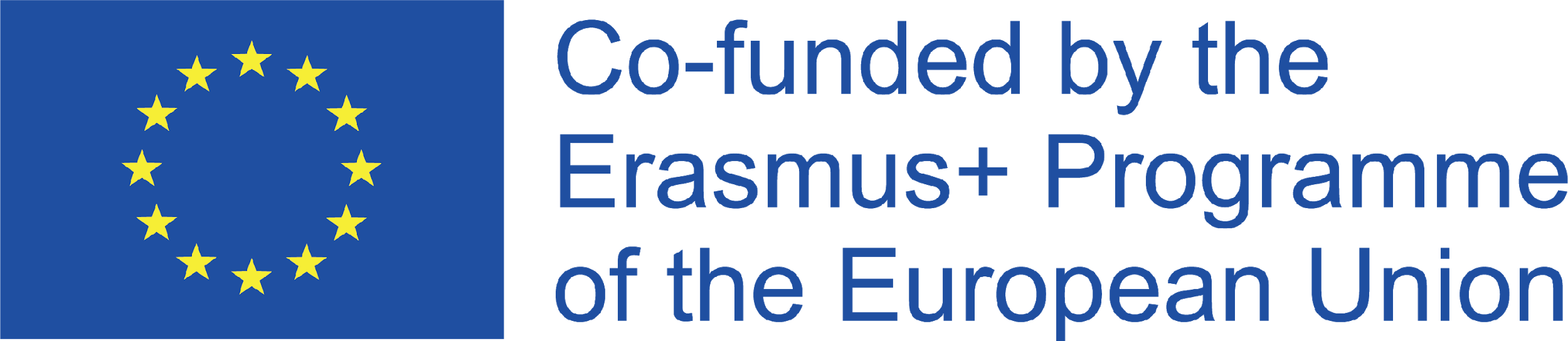 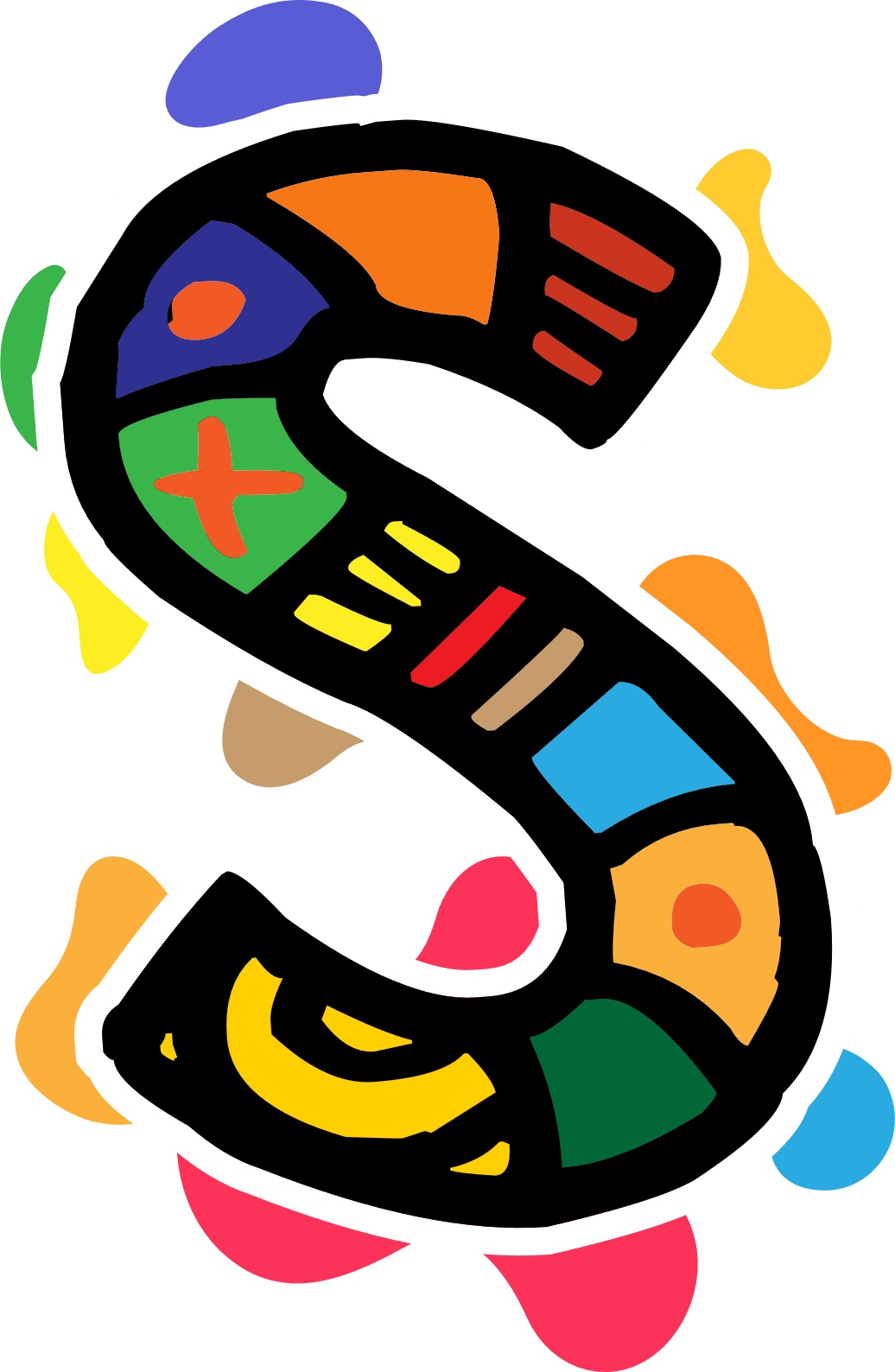 Πώς να μοιράζεστε τις ιστορίες σας με ασφάλεια
Πού μπορείτε να βρείτε εικόνες ελεύθερης χρήσης:

Unsplash 
https://unsplash.com/

Pixabay
https://pixabay.com/

Freepik
https://www.freepik.com/
Πού θα βρείτε δωρεάν μουσική για χρήση:

Dig CC Mixter: 
http://dig.ccmixter.org/
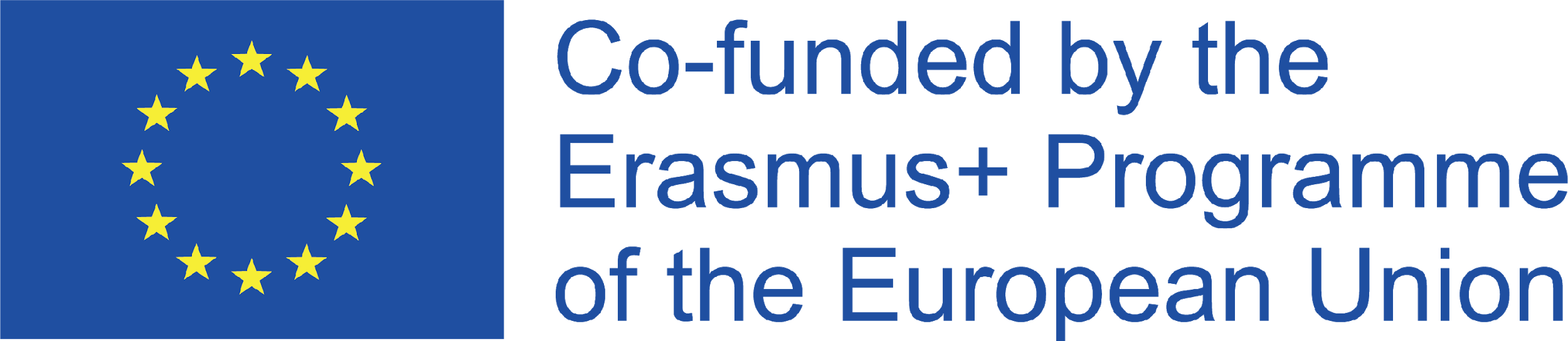 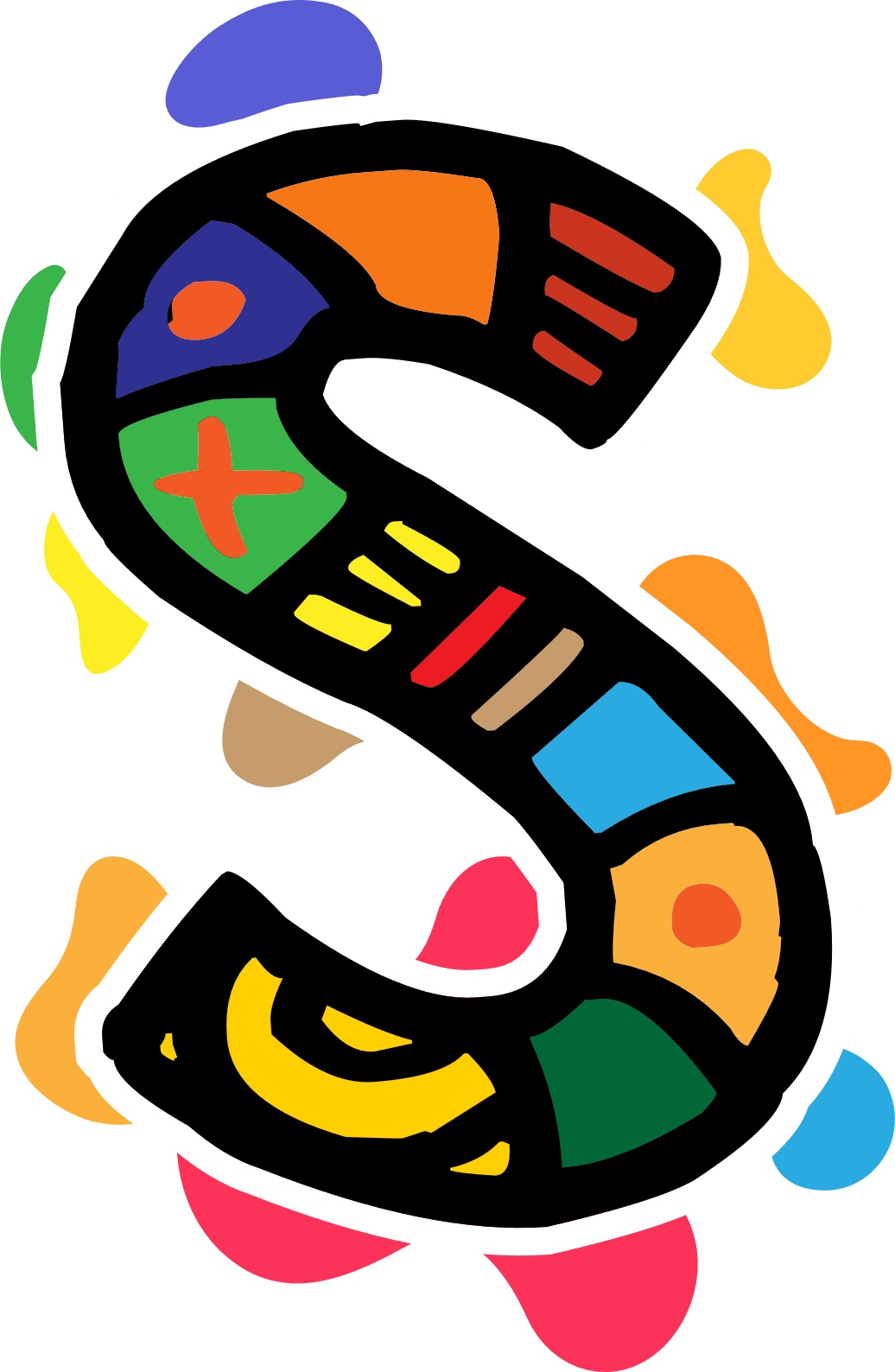 Πώς να μοιράζεστε τις ιστορίες σας με ασφάλεια
Δικαιώματα ιδιοκτησίας στα μέσα κοινωνικής δικτύωσης:

Τα μέσα κοινωνικής δικτύωσης δεν κατέχουν το έργο που έχει αναρτηθεί στον ιστότοπό τους, τα πνευματικά δικαιώματα διατηρούνται από τον ιδιοκτήτη.

Όταν δημοσιεύετε σε ιστότοπο, υπογράφετε μια συμφωνία που δίνει στον ιστότοπο την άδεια να χρησιμοποιεί το έργο σας για διάφορους σκοπούς.
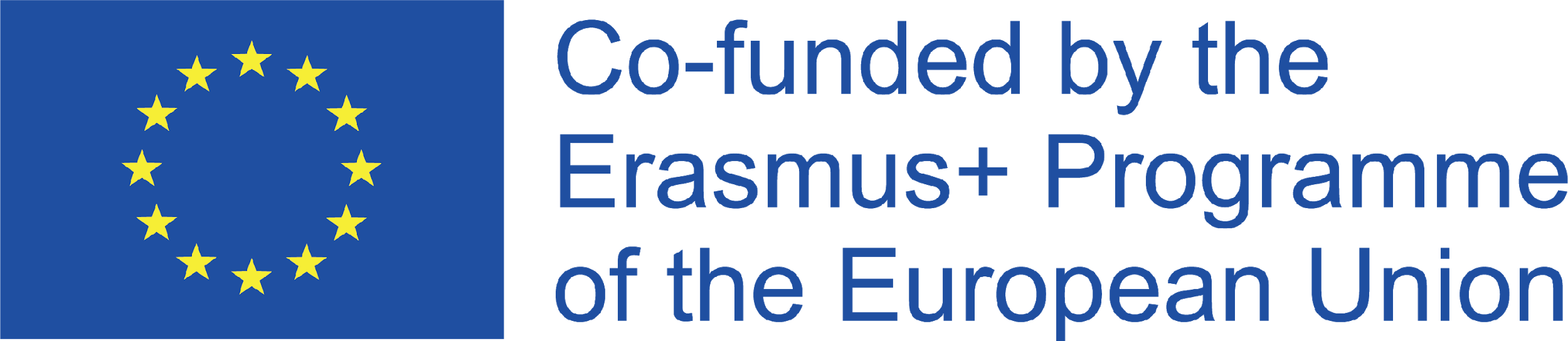 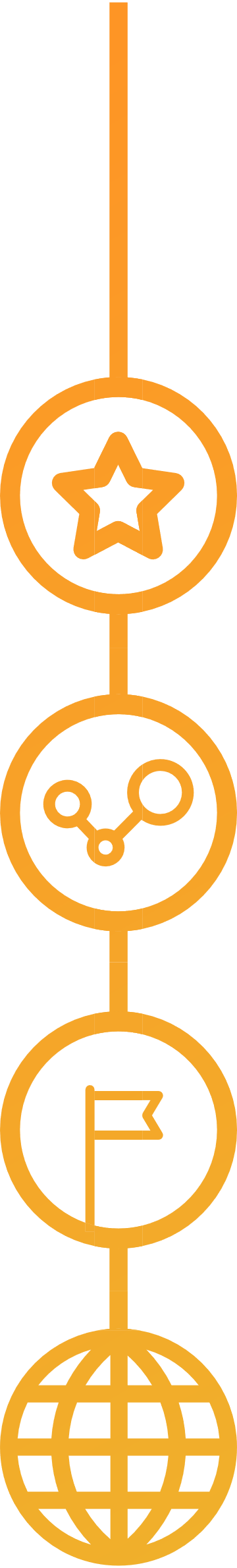 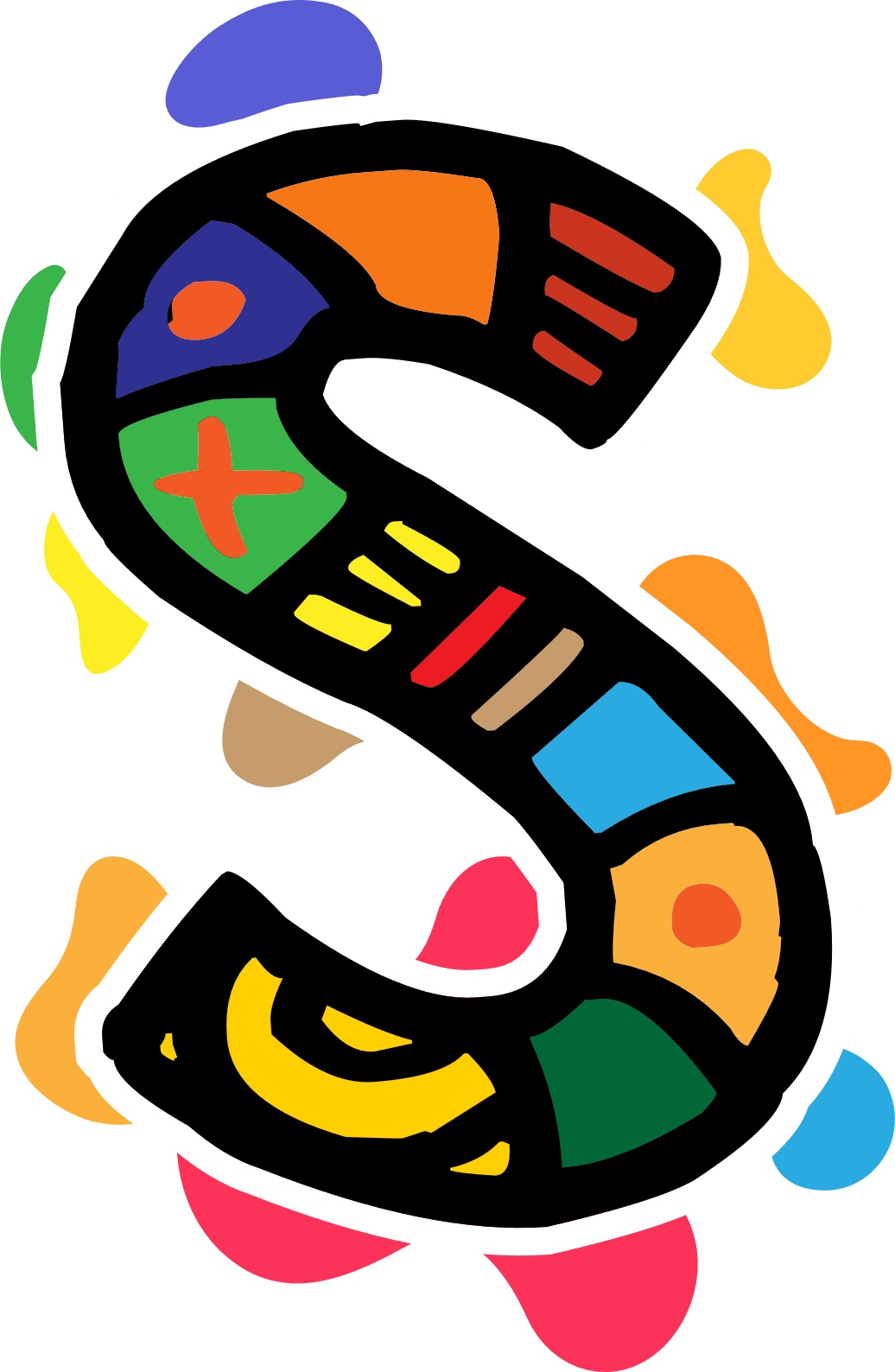 Επεξεργασία και παρουσίαση της ιστορίας σας στο διαδίκτυο
Η δύναμη της ψηφιακής αφήγησης
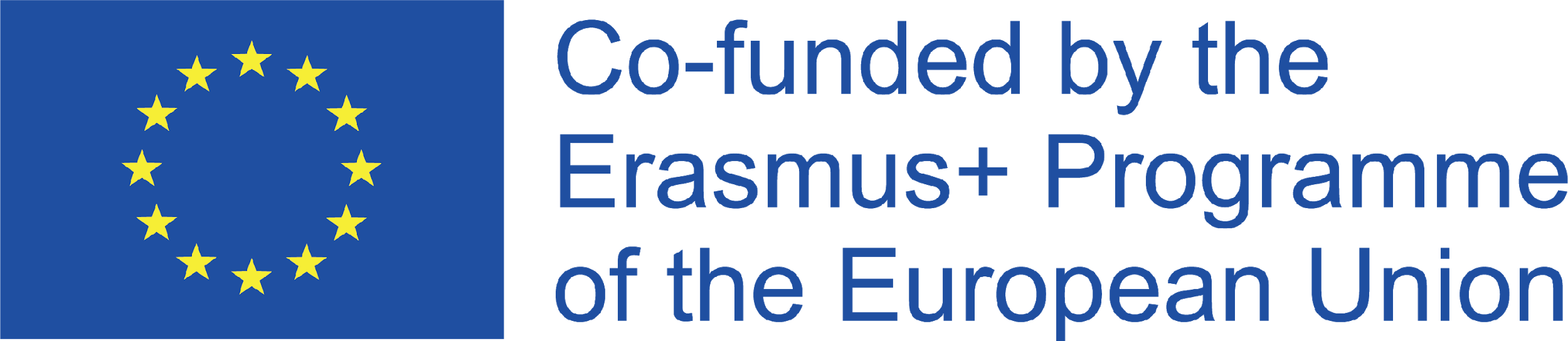 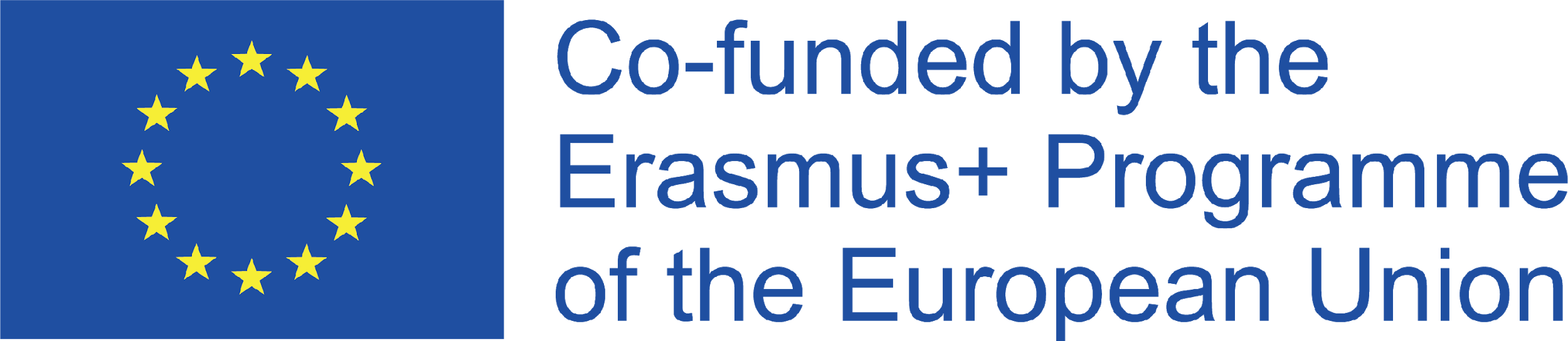 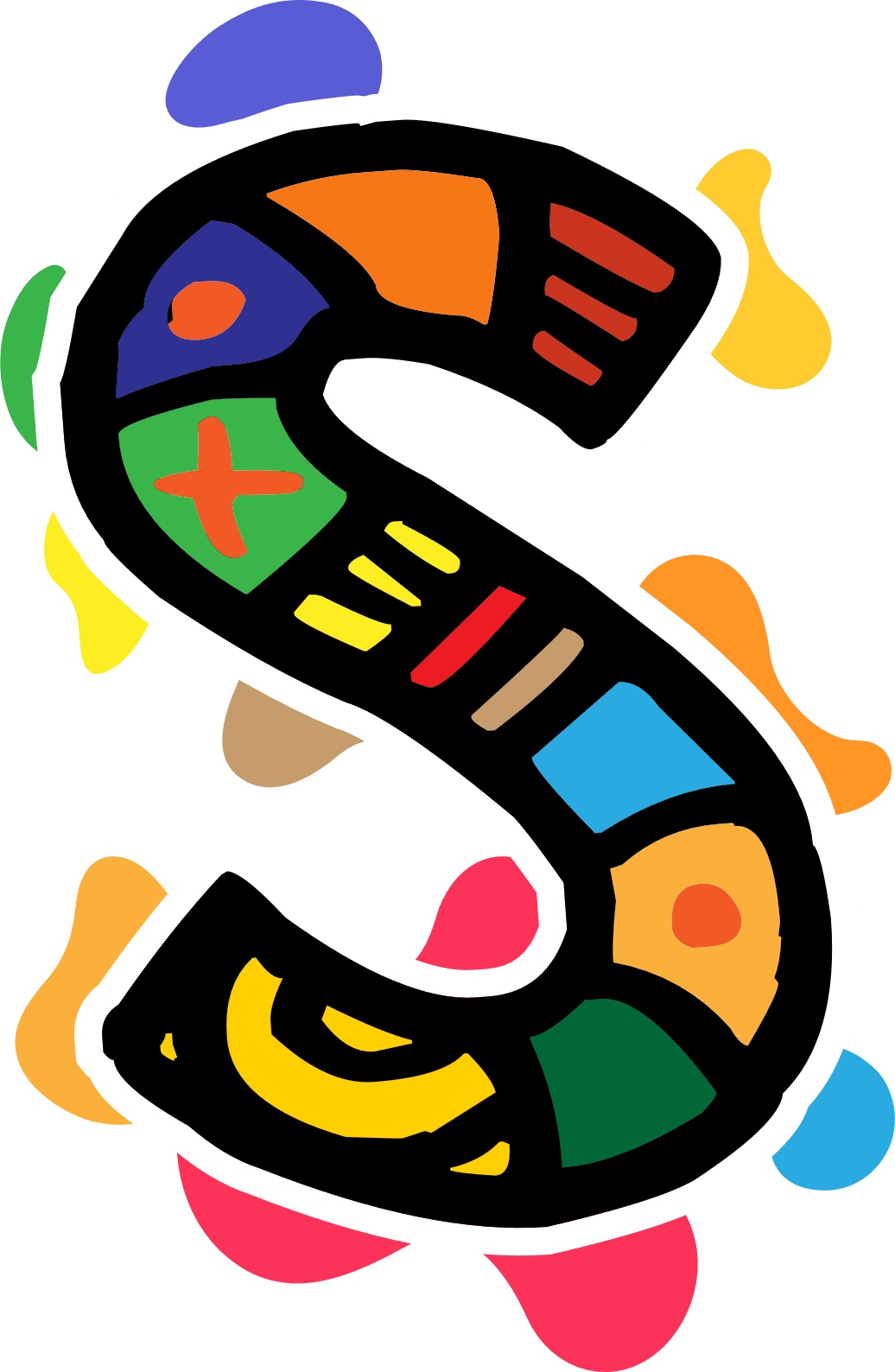 Η δύναμη της ψηφιακής αφήγησης
Η τεχνολογία υποστηρίζει νέους τρόπους αφήγησης ιστοριών.
Η ψηφιακή αφήγηση είναι η παλιά πράξη της αφήγησης, αλλά με τη χρήση ψηφιακών μέσων, εισάγοντας στοιχεία εικόνας, ήχου, βίντεο και διαδραστικότητας με το πιο παραδοσιακό κείμενο ή αφήγηση.
Συνδυάζει οπτική και προφορική επικοινωνία
Μεταφέρει προσωπικές εμπειρίες σε ένα ευρύτερο κοινό
Παρέχει πρόσκληση για ανακάλυψη
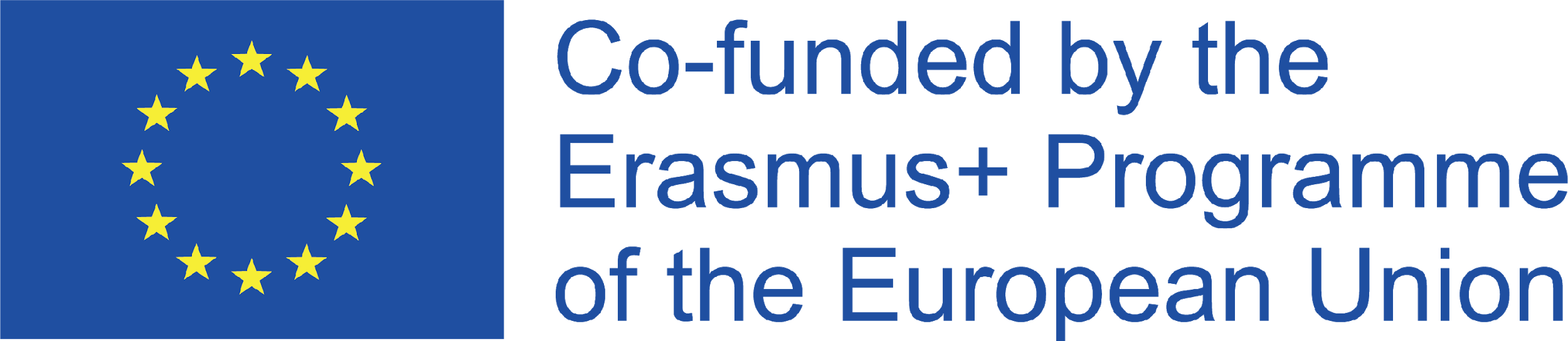 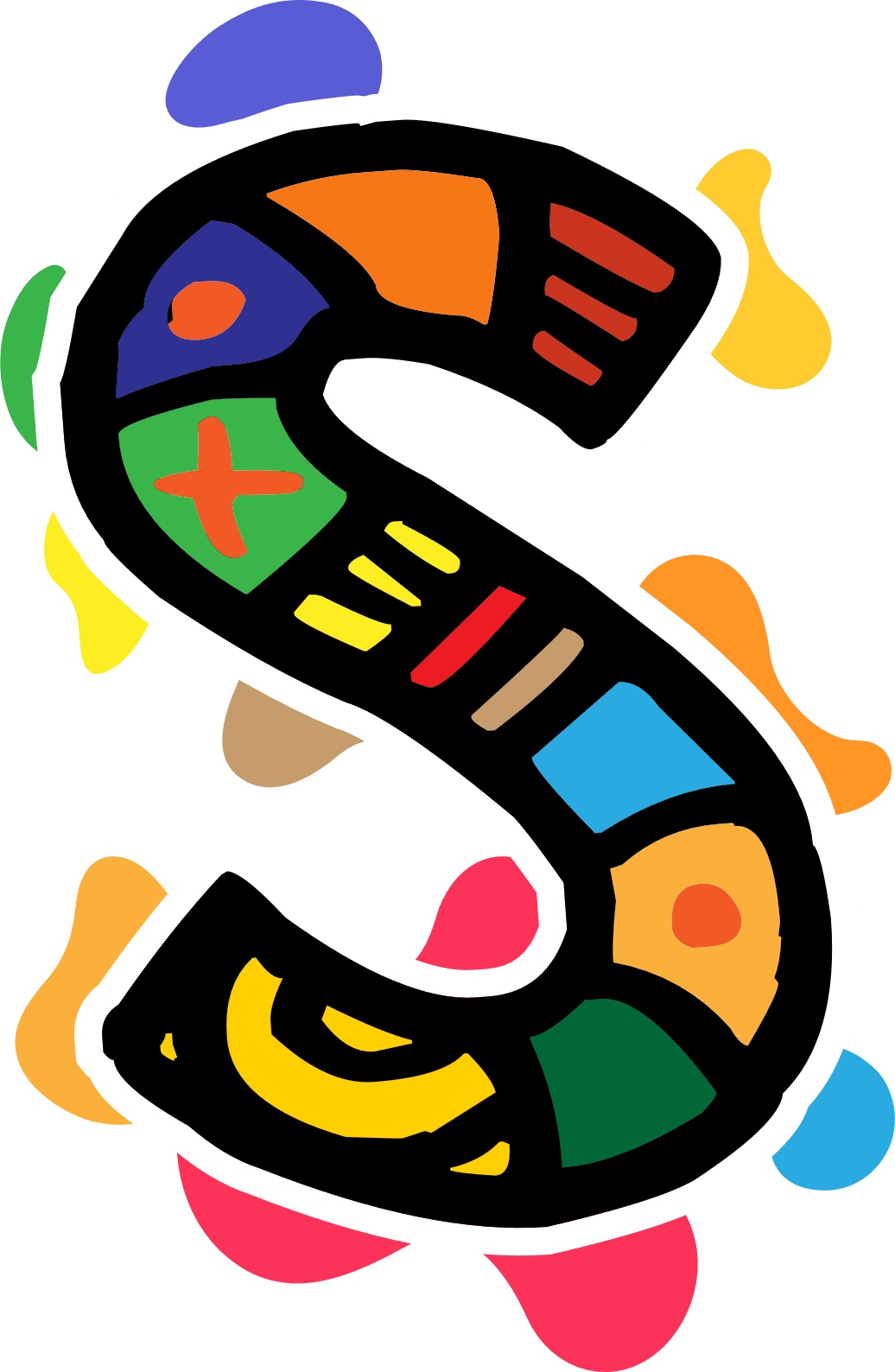 Η δύναμη της ψηφιακής αφήγησης
Πώς να συνδεθείτε με το κοινό σας;

Η συναισθηματική σύνδεση είναι αυτό που κάνει μια ιστορία αξιομνημόνευτη και ελκυστική. Προκειμένου να αλληλεπιδράσετε και να συνδεθείτε με το κοινό σας, οι ιστορίες πρέπει:

να είναι προσωπικές
να είναι σύντομες και περιεκτικές
να χρησιμοποιείτε εύκολα διαθέσιμες πηγές
να περιλαμβάνουν καθολικά στοιχεία
να περιλαμβάνουν συνεργασία σε διάφορα επίπεδα (να επιτρέπουν στα μέλη να γράφουν σχόλια)
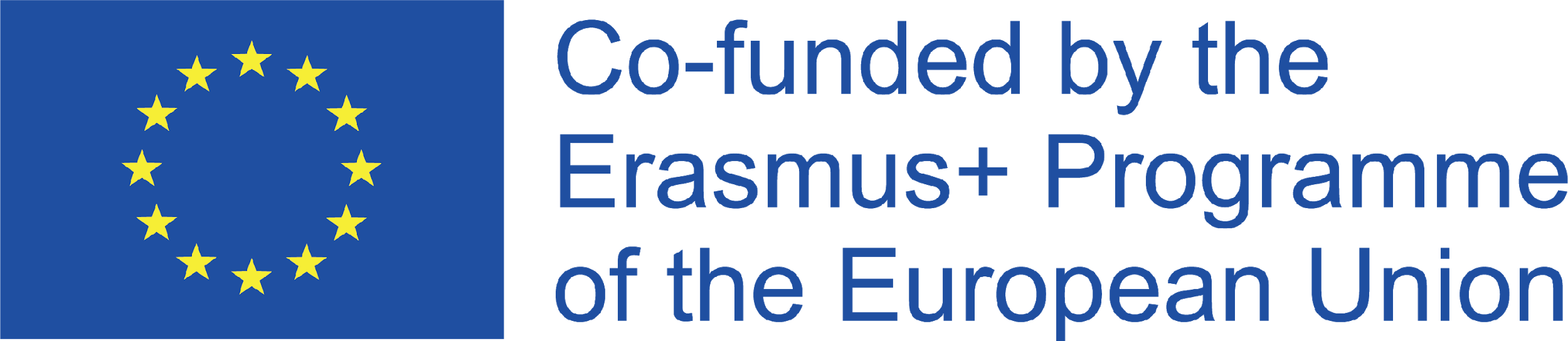 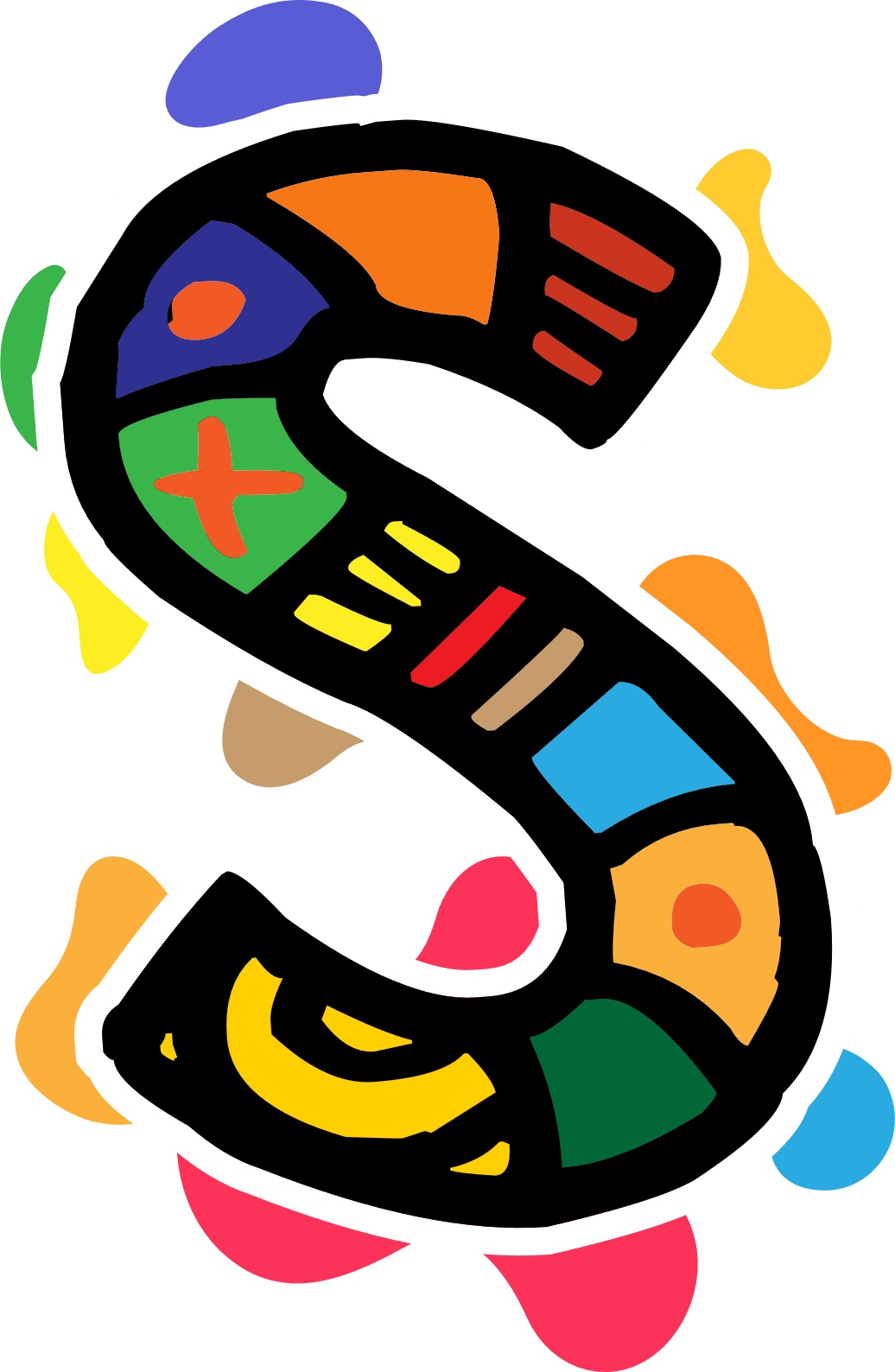 Η δύναμη της ψηφιακής αφήγησης
Γιατί είναι σημαντική η αφήγηση ιστοριών;

παρέχει ένα φόρουμ για τους ανθρώπους

συμβάλλει στην ενίσχυση της αίσθησης σύνδεσης με την κοινωνία ή την τοπική κοινότητα

παρέχει κοινωνικές ευκαιρίες σε ανθρώπους που θέλουν να μοιραστούν τις προσωπικές τους εμπειρίες

συμβάλλει στην ανταλλαγή πολιτισμού, ταυτότητας και ιστορίας
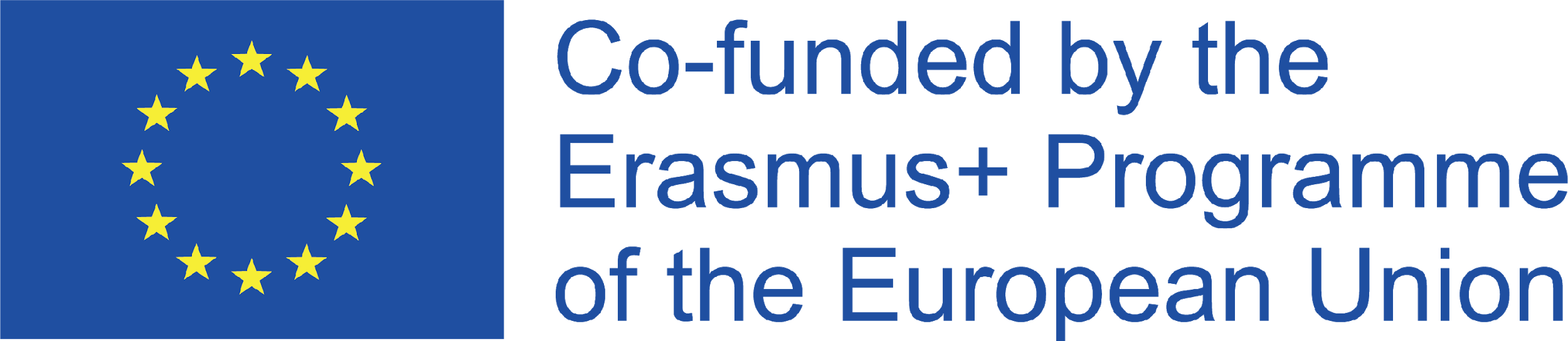 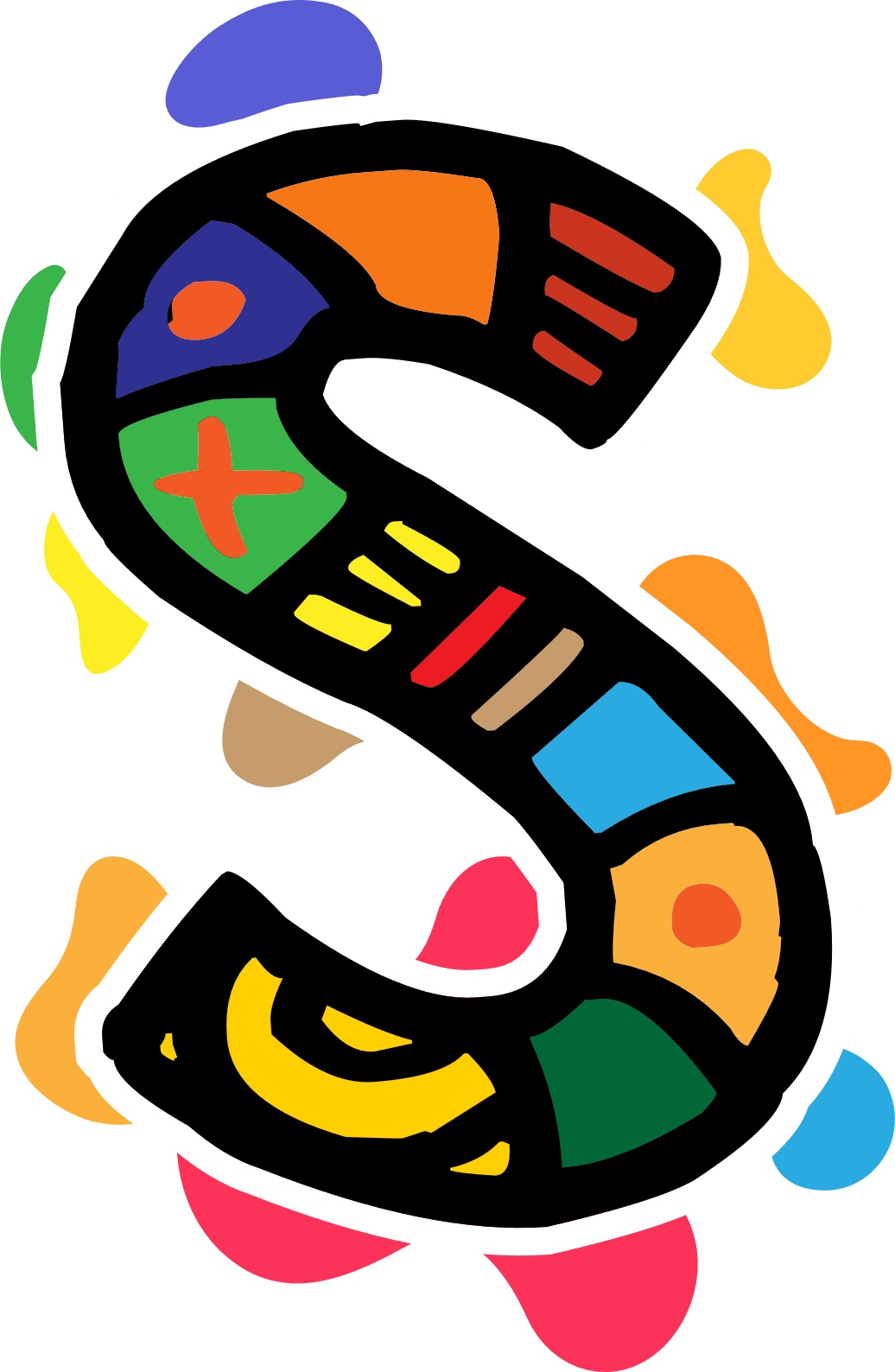 Η δύναμη της ψηφιακής αφήγησης
Κοινή χρήση της πολιτιστικής κληρονομιάς μέσω ψηφιακών σειρών

Οι ιστορίες για την πολιτιστική κληρονομιά είναι πολύ αποτελεσματικές στη δημιουργία ισχυρών εμπειριών και μιας αίσθησης ψυχολογικής εγγύτητας.

Ξυπνούν τις δικές μας προσωπικές αναμνήσεις, συναισθήματα και εμπειρίες.
Δημιουργούν ενσυναίσθηση
Ενισχύουν τη δέσμευσή μας
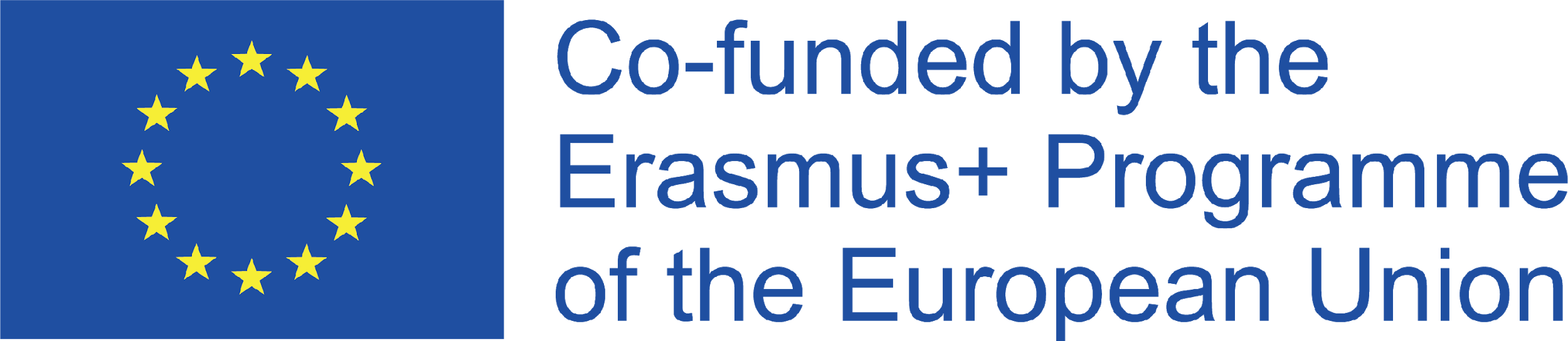 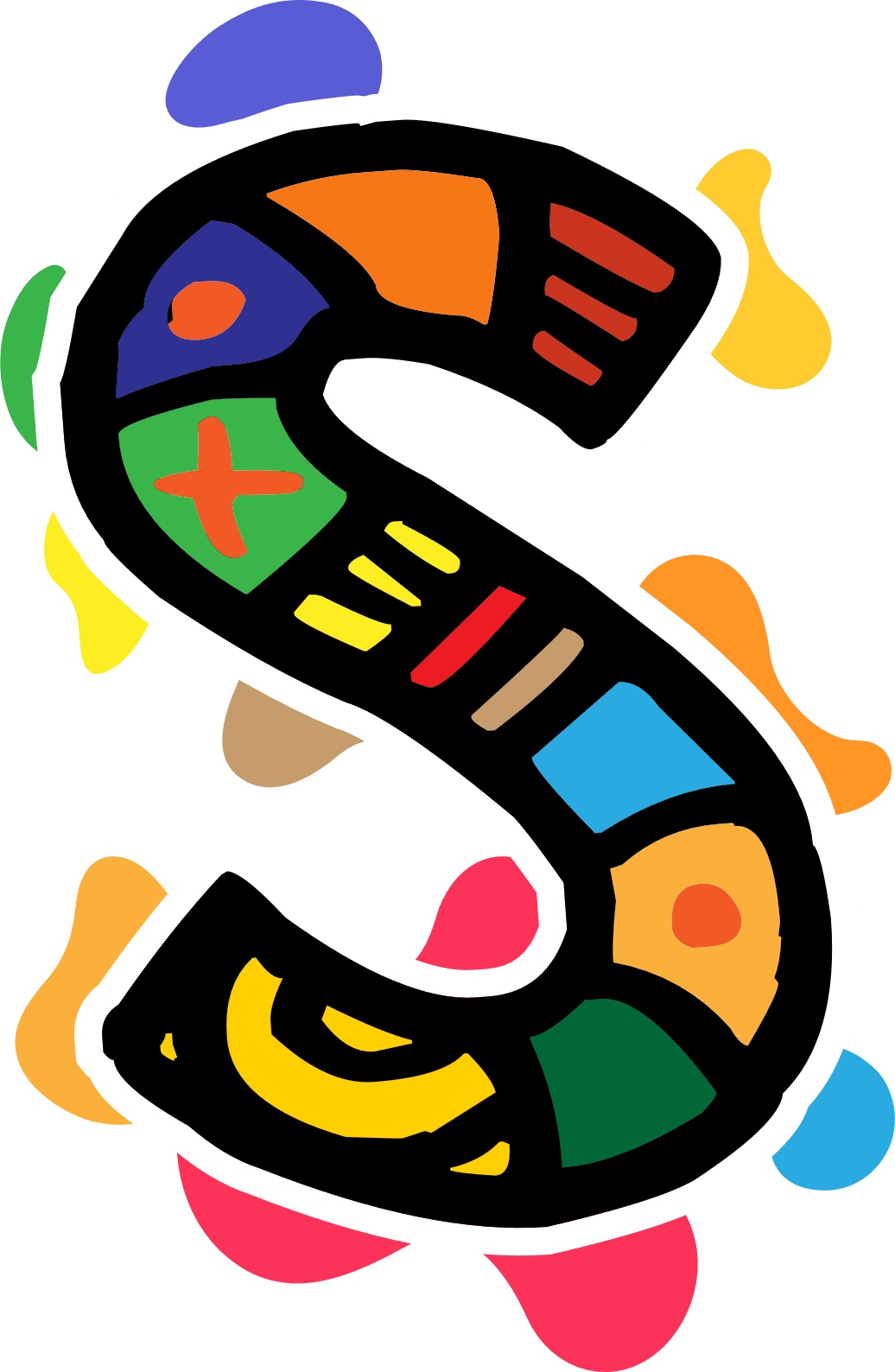 Η δύναμη της ψηφιακής αφήγησης
Οι ιστορίες μας επιτρέπουν:

να κατανοήσουμε τον κόσμο
να μαθαίνουμε και να διευρύνουμε τις γνώσεις μας
να προβληματιστούμε και να αλλάξουμε τη συμπεριφορά μας
να συναισθανόμαστε και να συνδεόμαστε μεταξύ μας
να διατηρούμε τους πολιτισμούς ζωντανούς
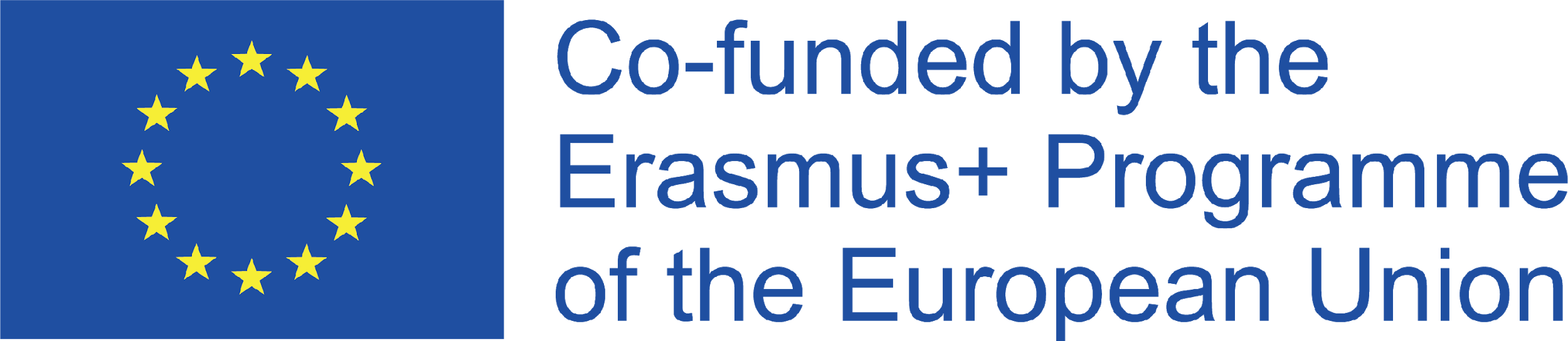 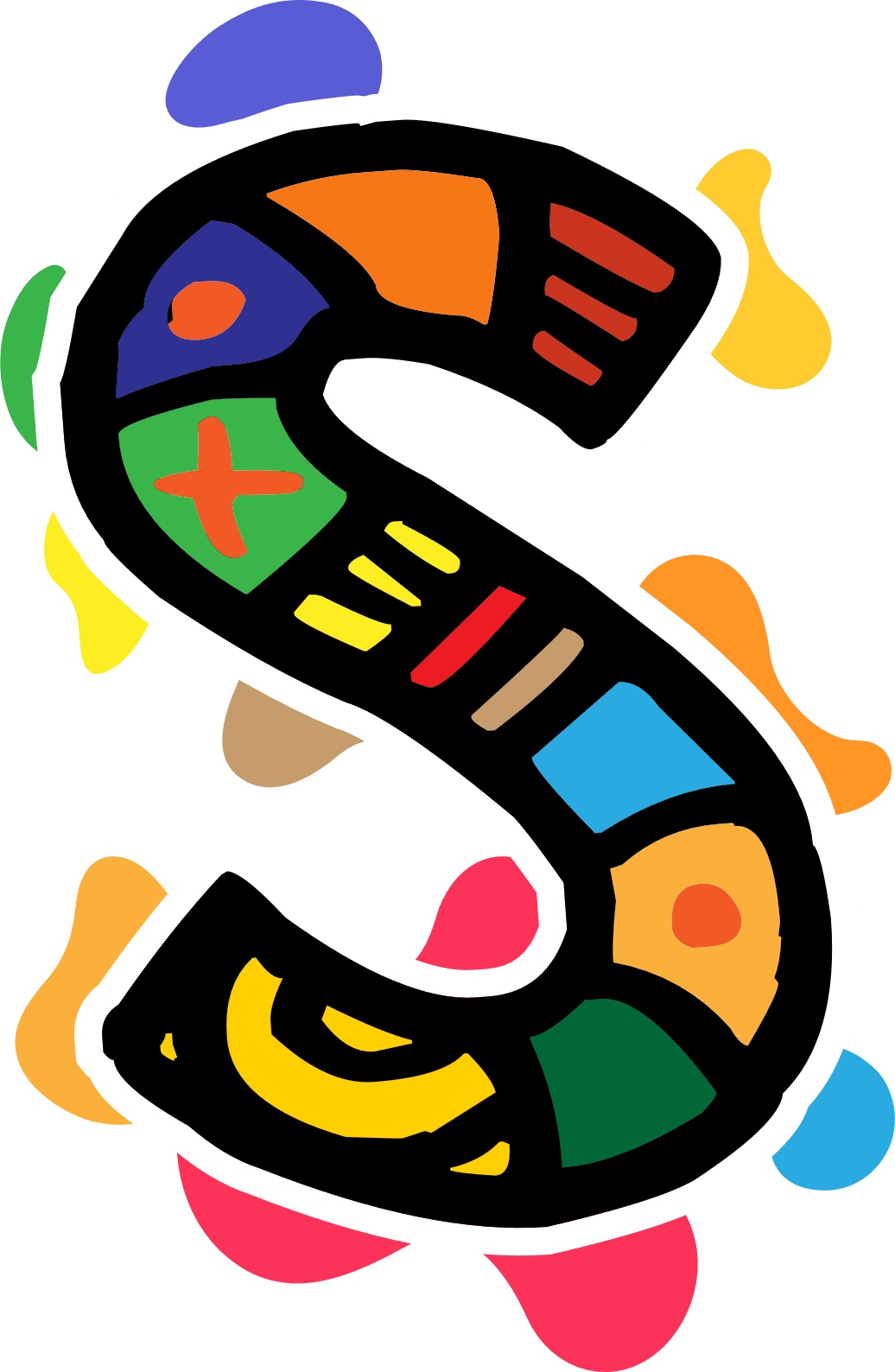 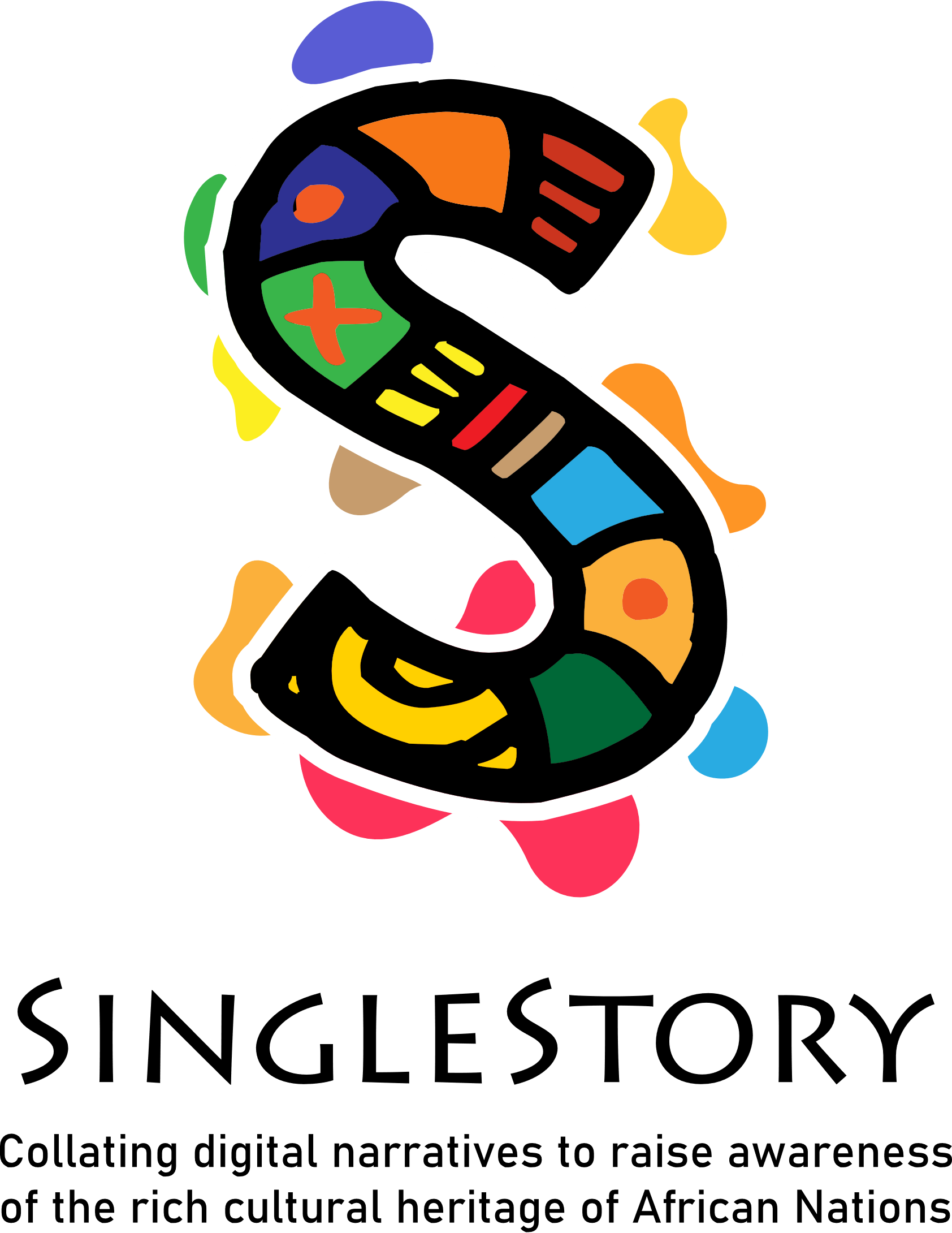 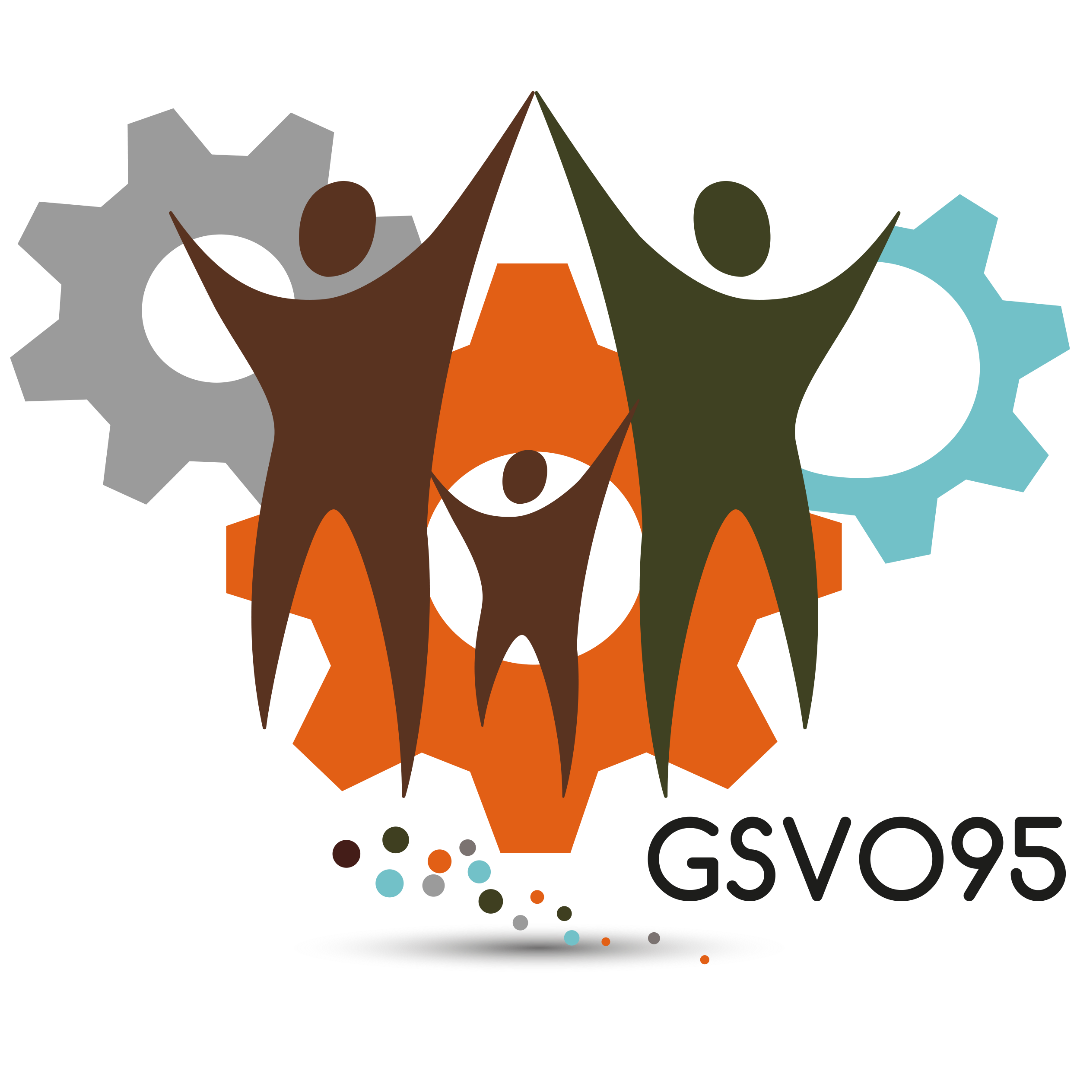 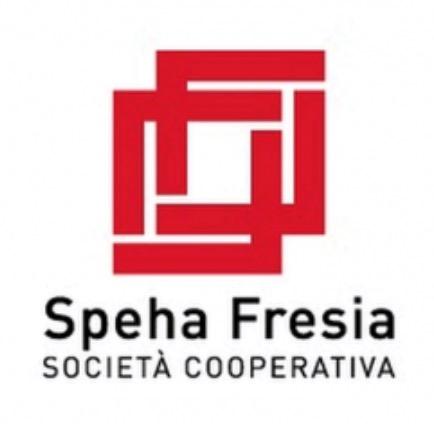 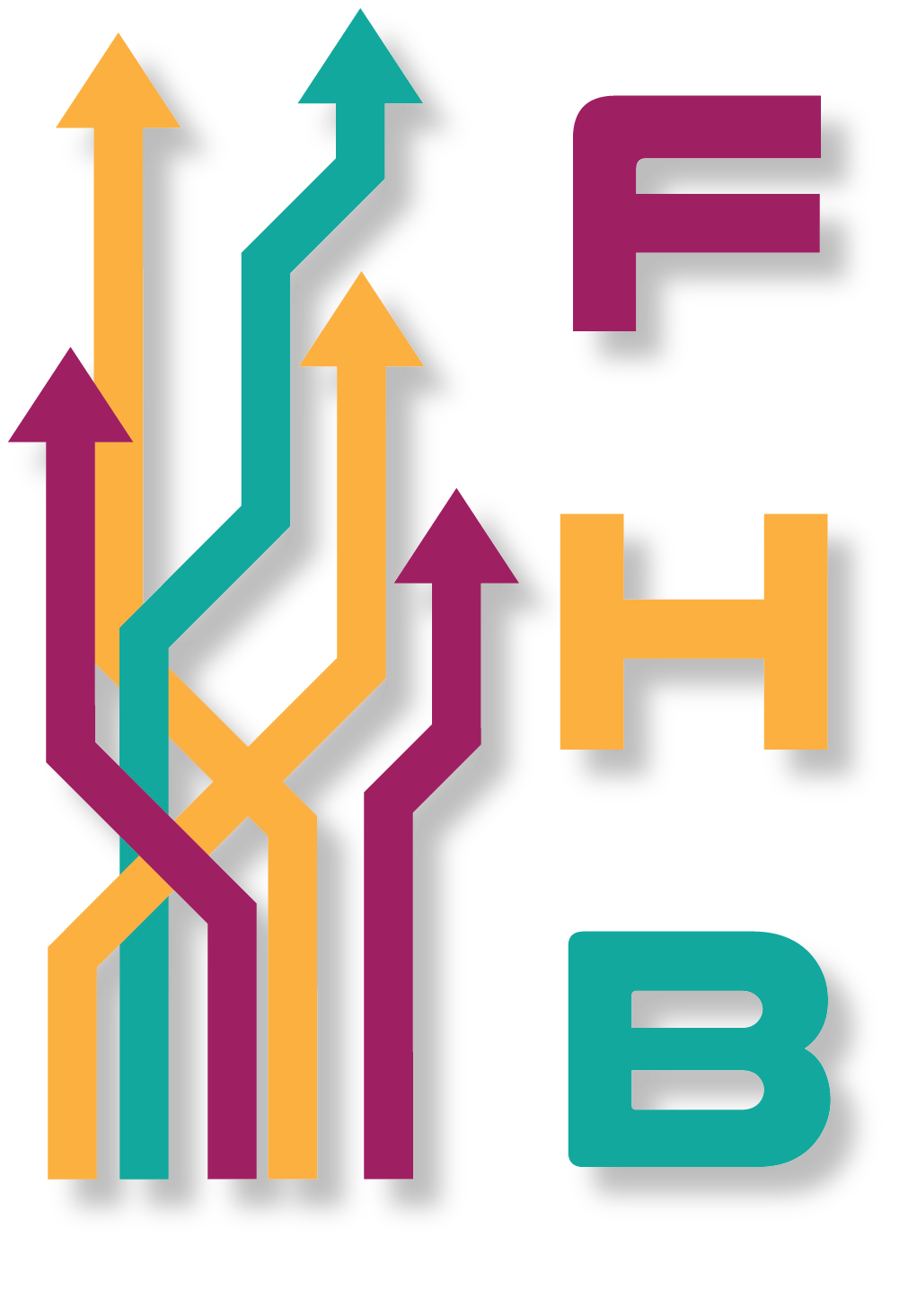 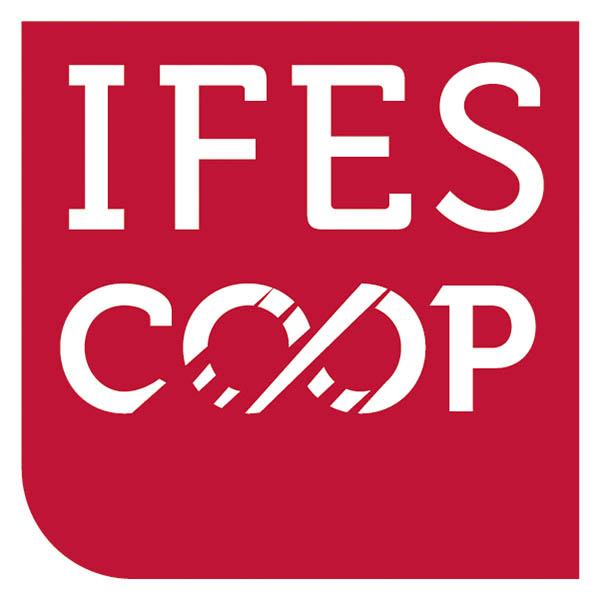 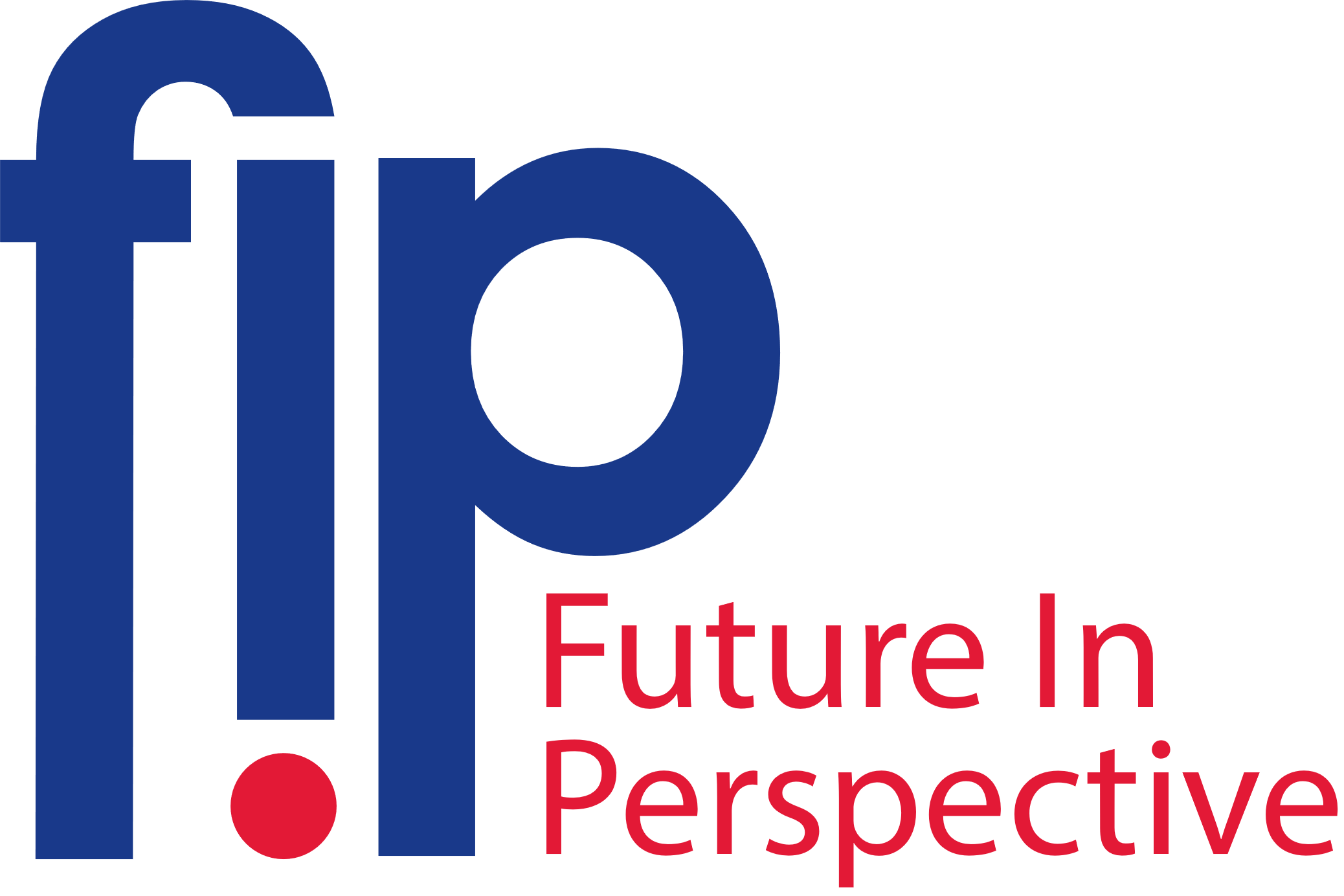 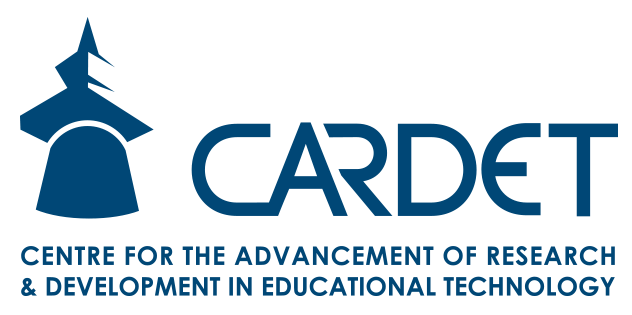 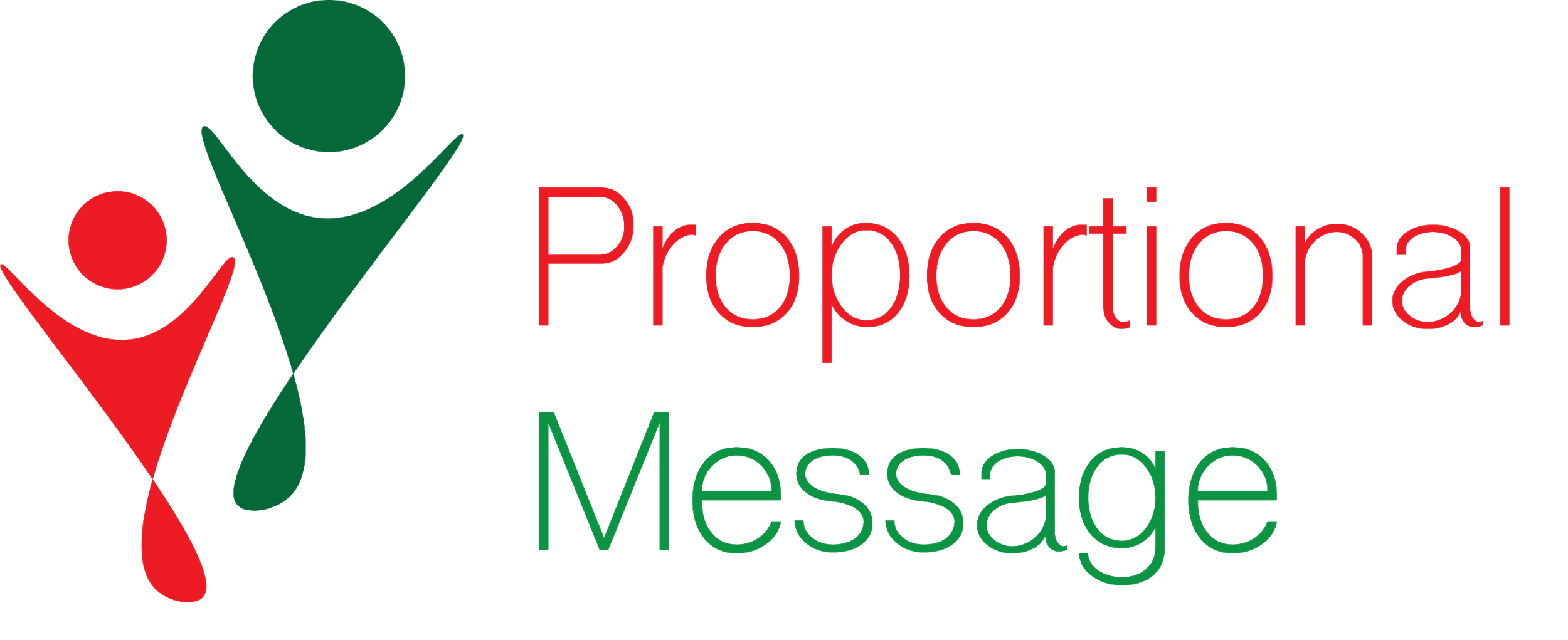 "The European Commission's support for the production of this publication does not constitute an endorsement of the contents, which reflect the views only of the authors, and the Commission cannot be held responsible for any use which may be made of the information contained therein.” Project Number: 2020-1-FR01-KA227-ADU-095130
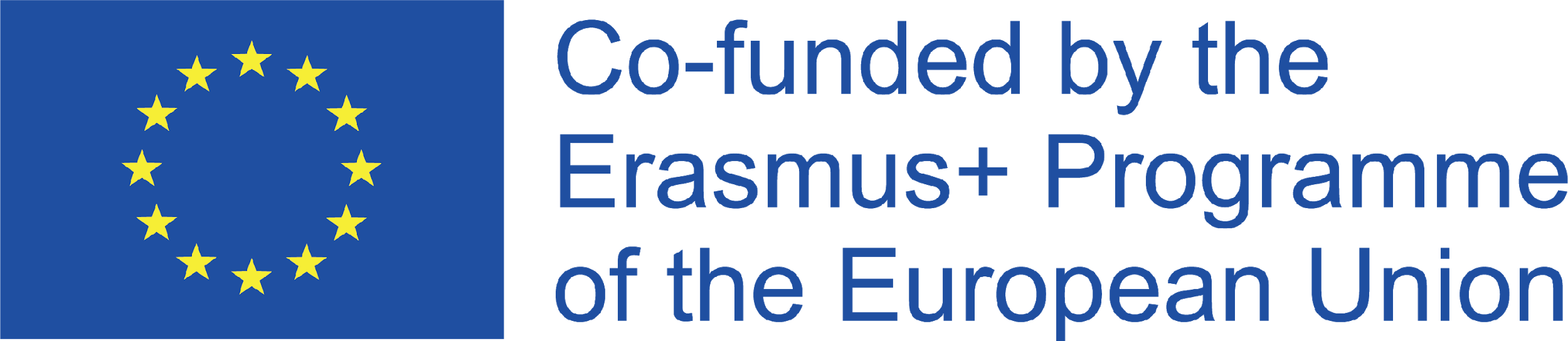